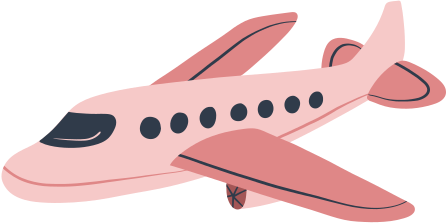 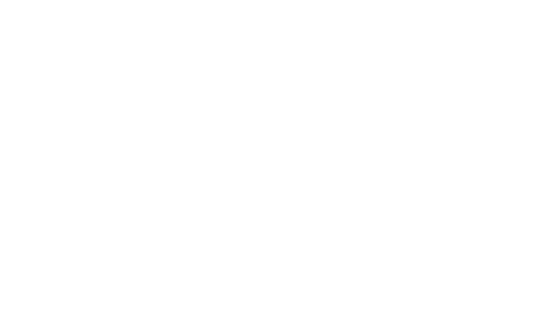 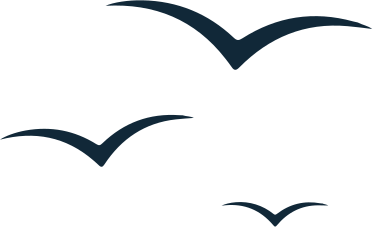 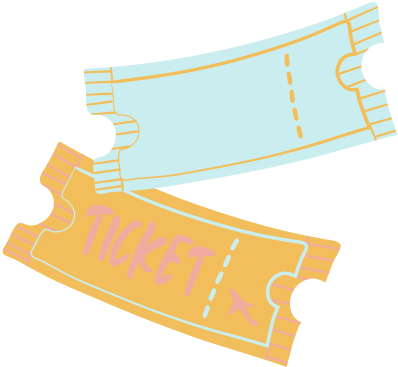 LET'S EXPLORE THE WORLD!
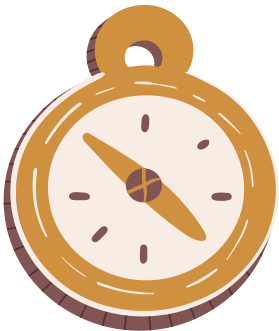 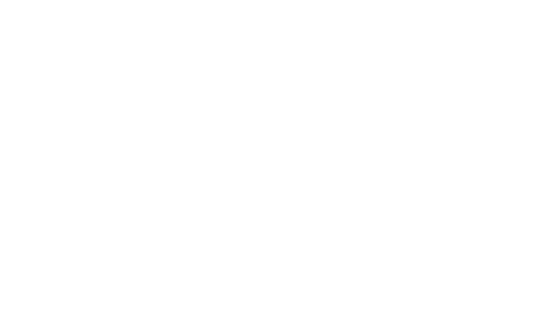 Warm up
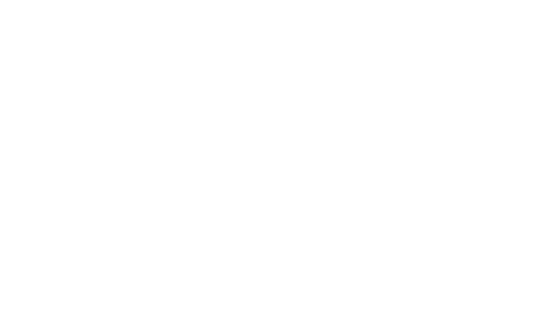 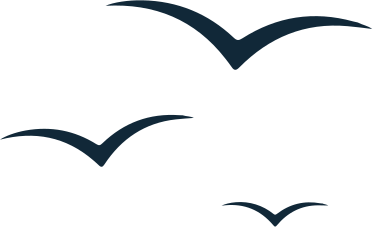 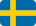 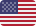 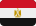 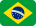 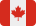 Remember the countries
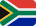 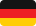 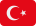 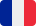 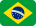 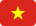 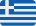 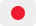 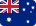 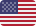 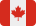 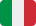 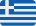 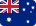 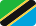 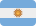 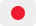 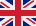 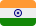 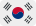 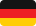 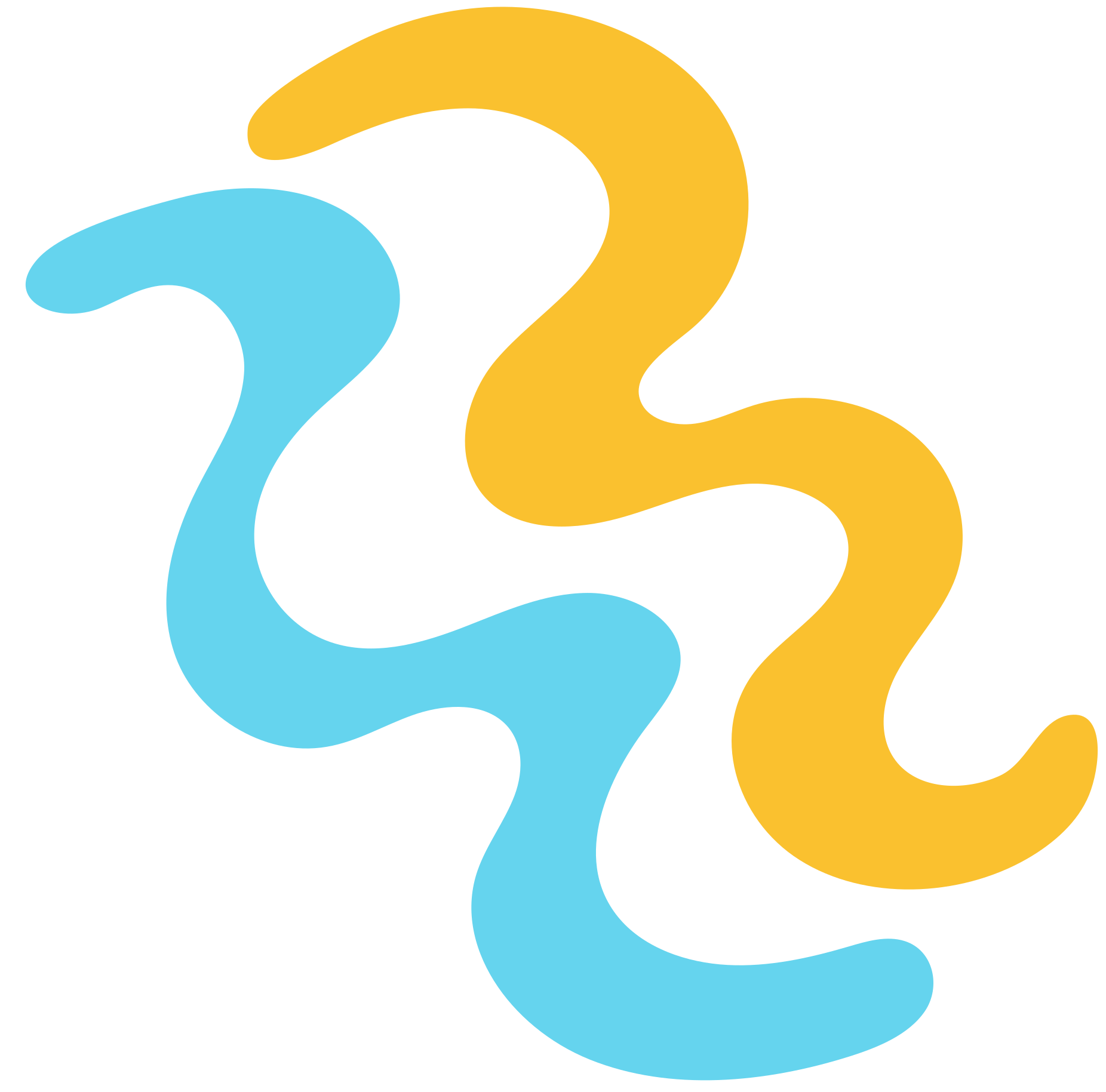 How many countries 
can you name?
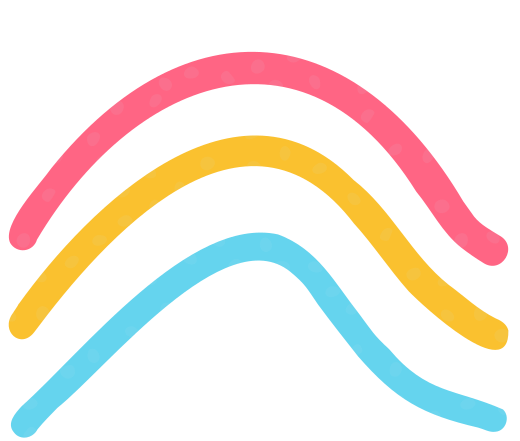 Check your answer
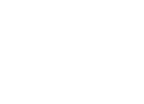 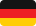 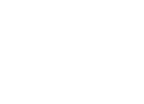 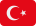 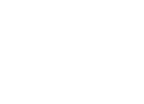 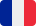 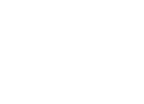 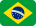 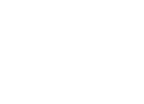 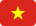 Germany
Turkey
France
Brazil
Vietnam
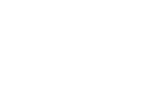 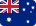 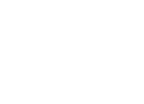 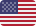 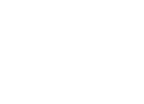 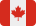 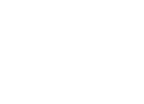 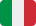 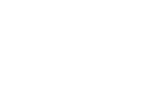 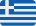 Australia
The USA
Canada
Italy
Greece
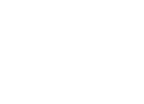 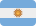 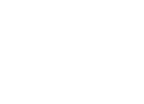 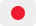 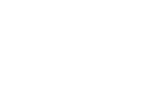 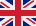 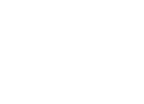 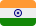 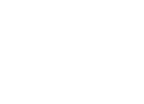 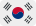 Argentina
Japan
The UK
India
Korea
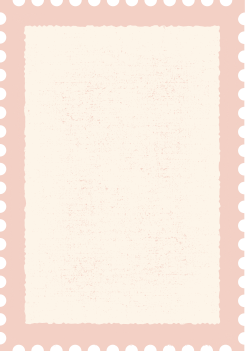 Lesson 3: A closer look 2
English 7
Unit 12
English speaking countries
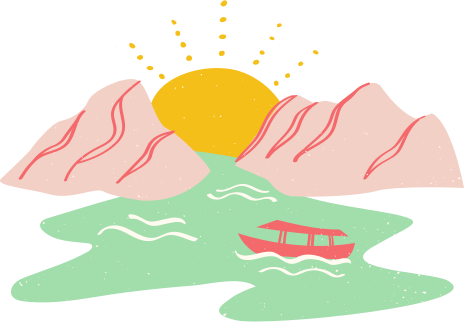 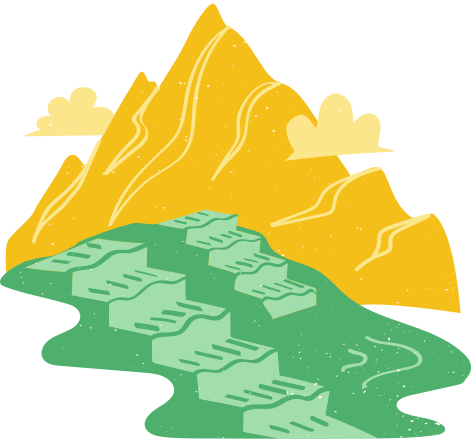 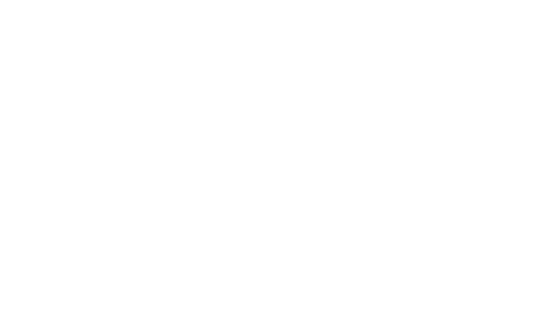 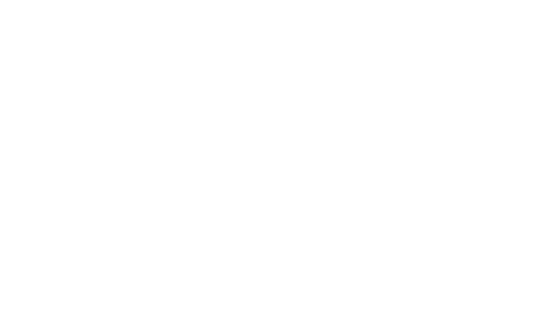 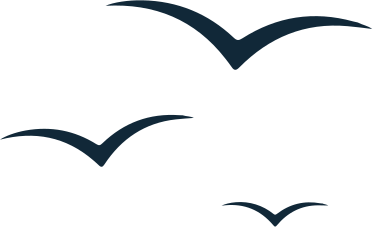 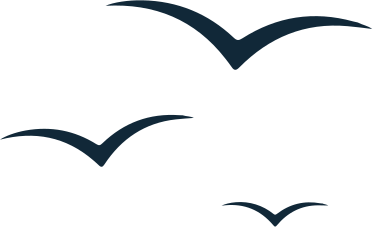 Objectives
By the end of this lesson, students will be able to:
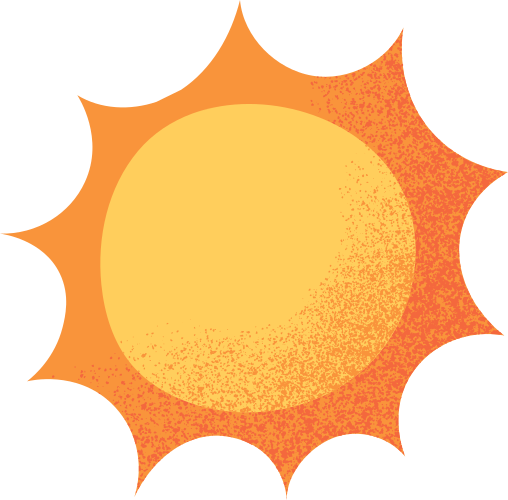 understand the use of articles
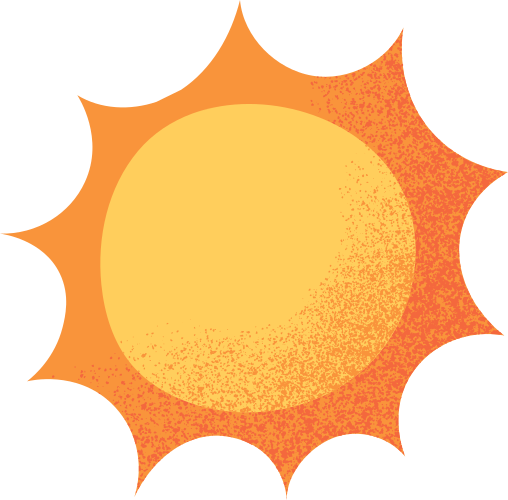 practice using articles correctly
[Speaker Notes: understand the use of use articles
practice using articles correctly]
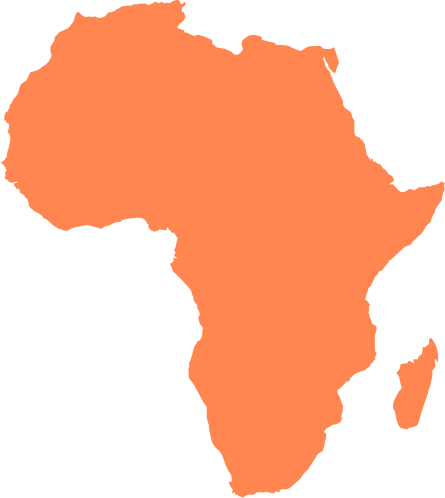 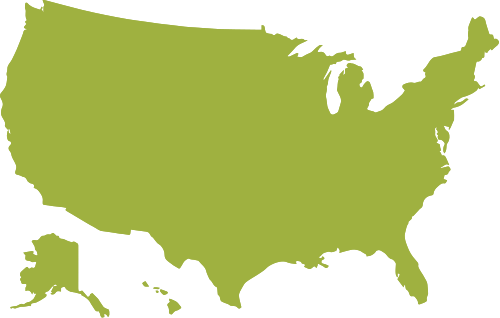 Watch a video
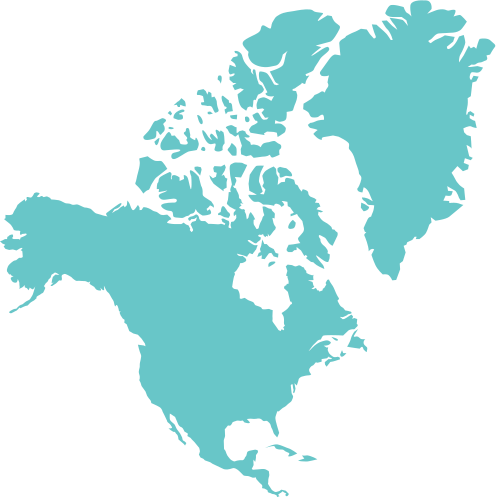 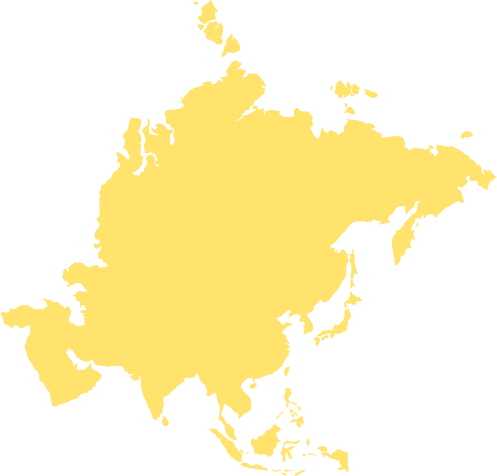 When do we use article “the”?
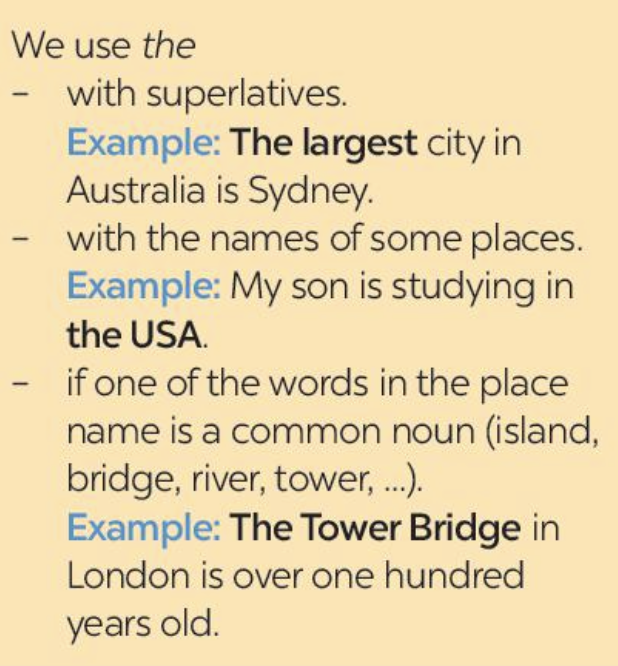 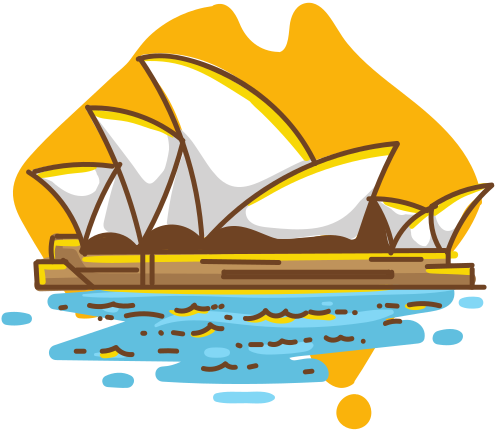 The largest city in Australia is Sydney.
superlatives
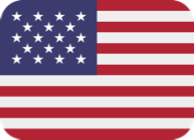 My son is studying in the USA.
with names of some places
When do we use article “the”?
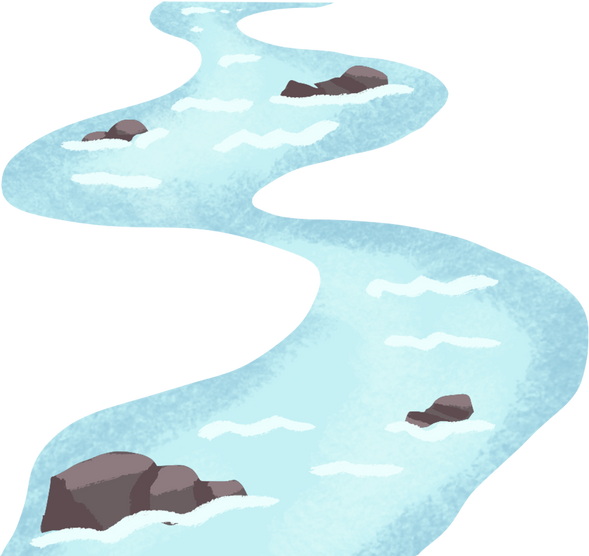 after names of some places
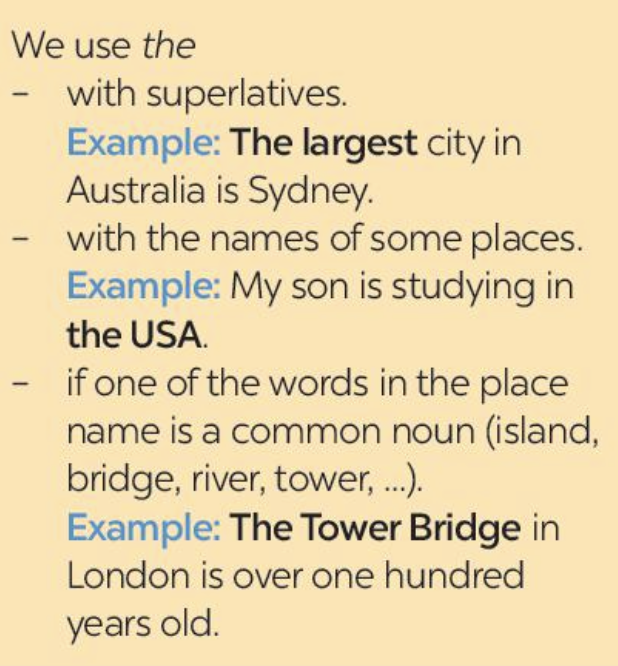 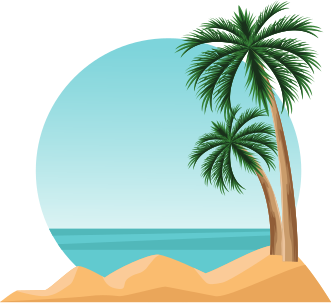 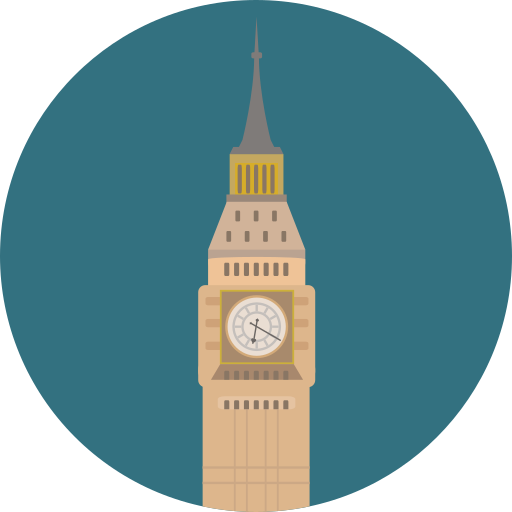 river
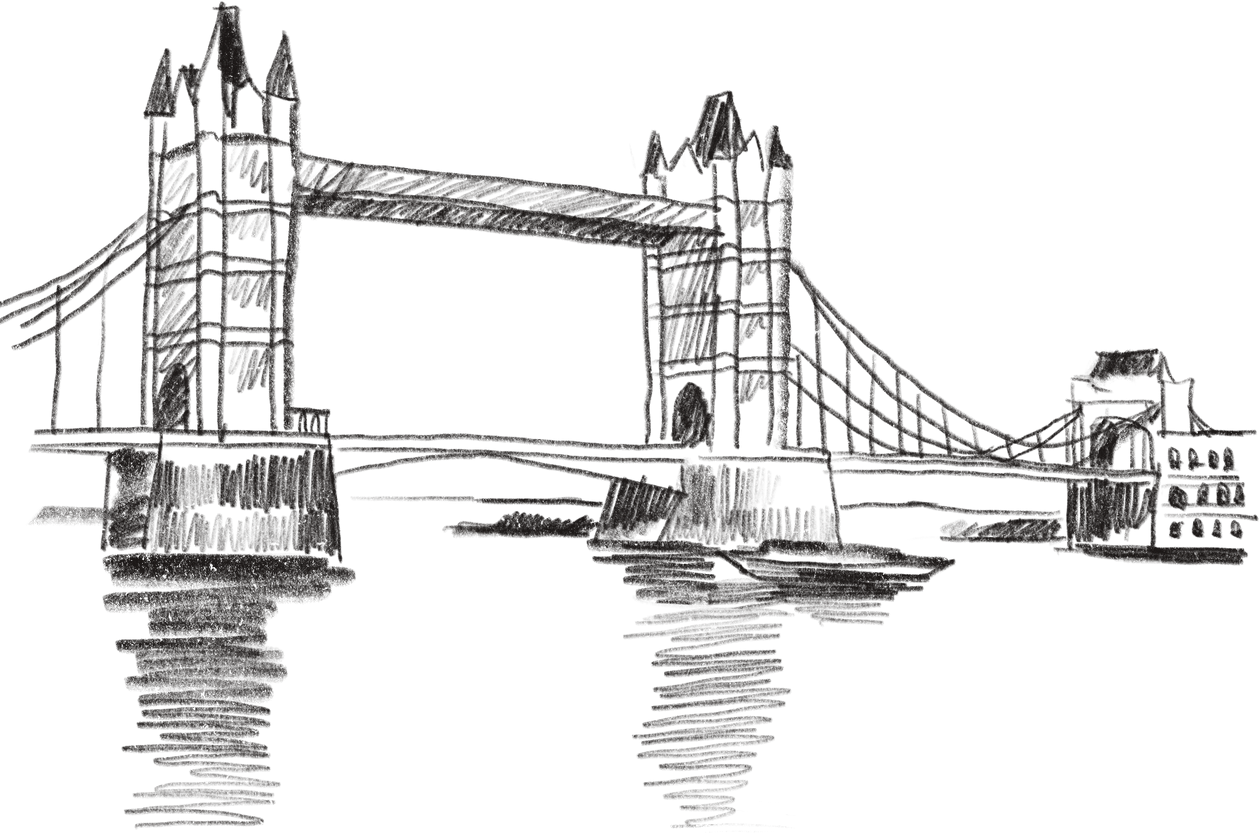 bridge
island
tower
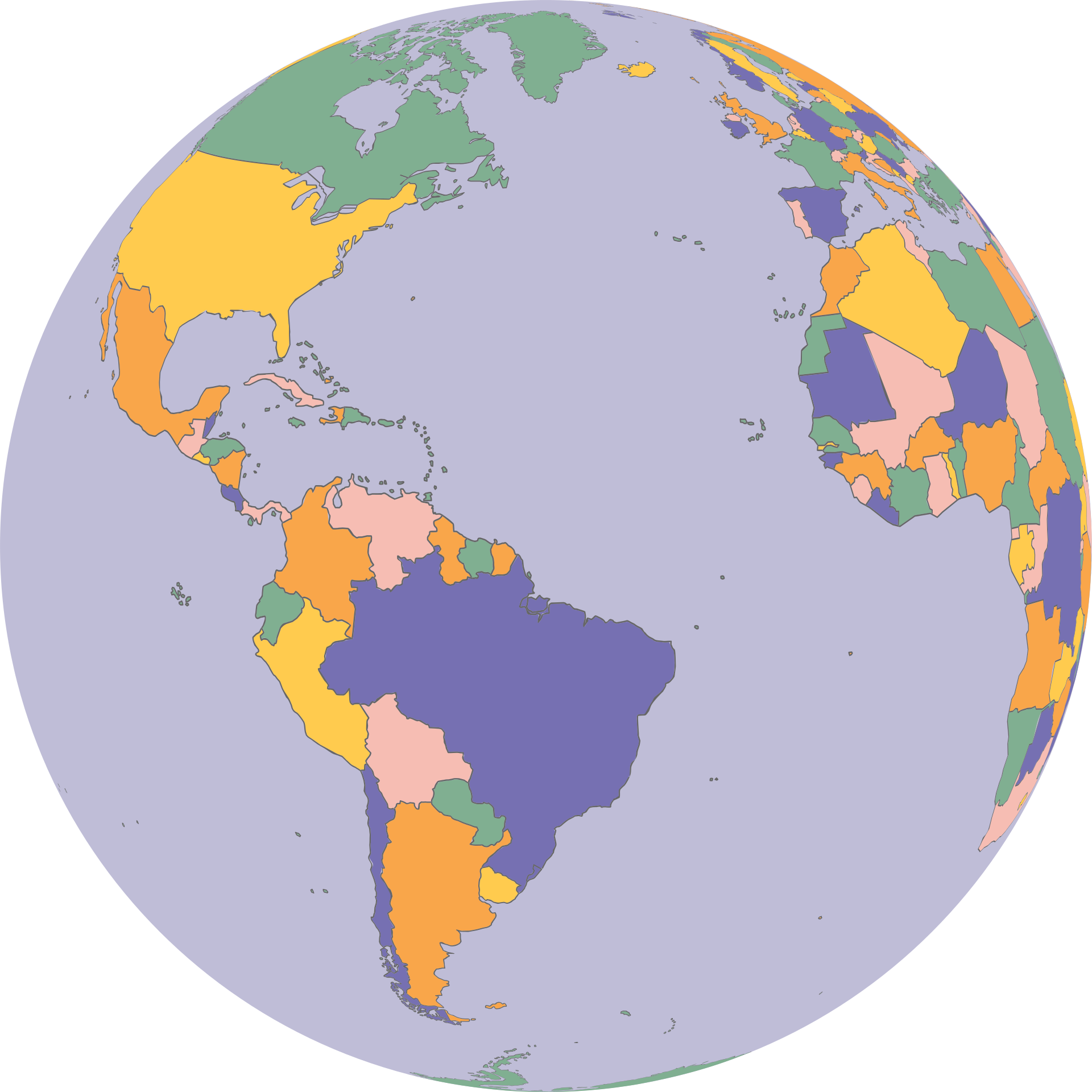 Travelling
around the
world
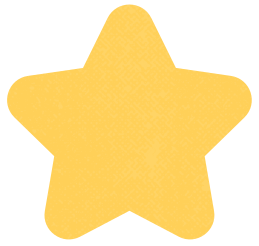 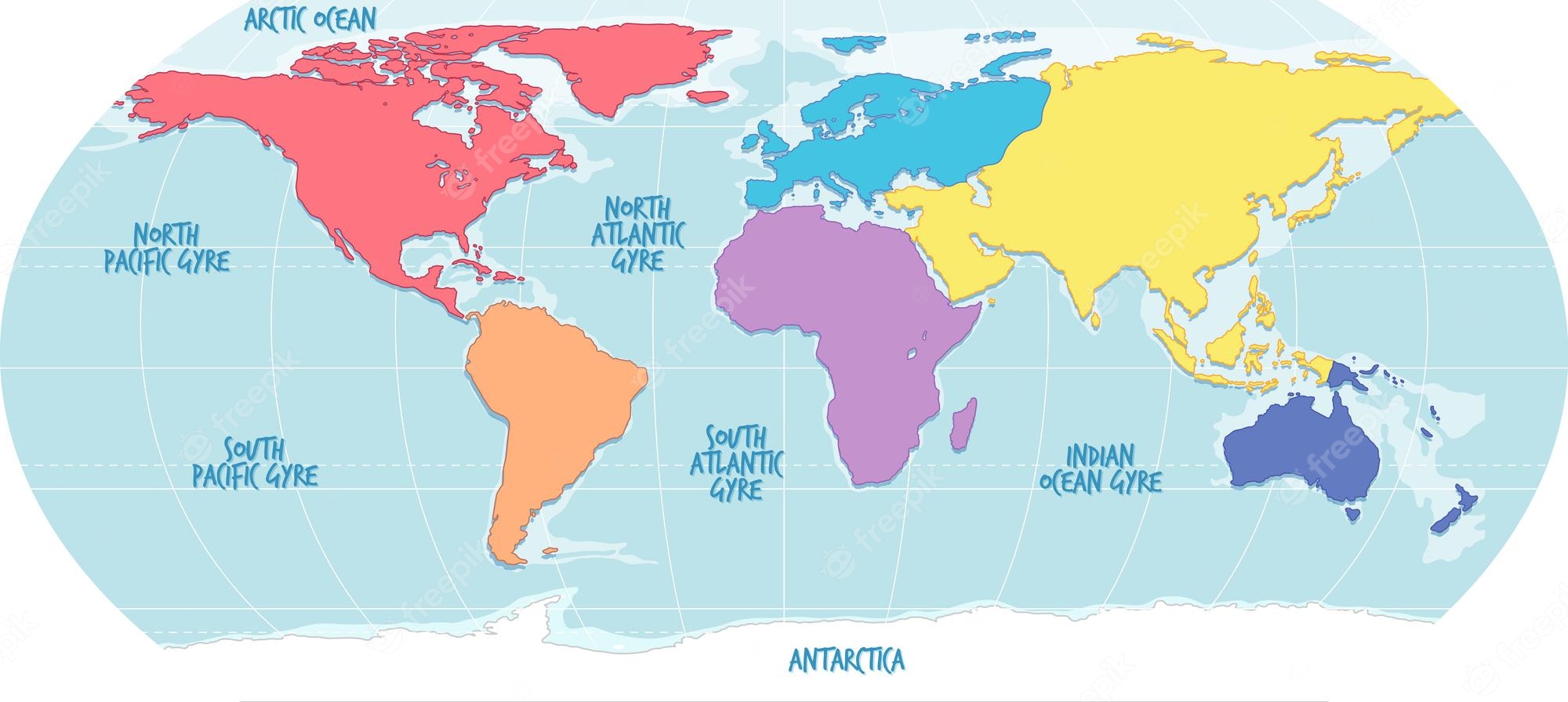 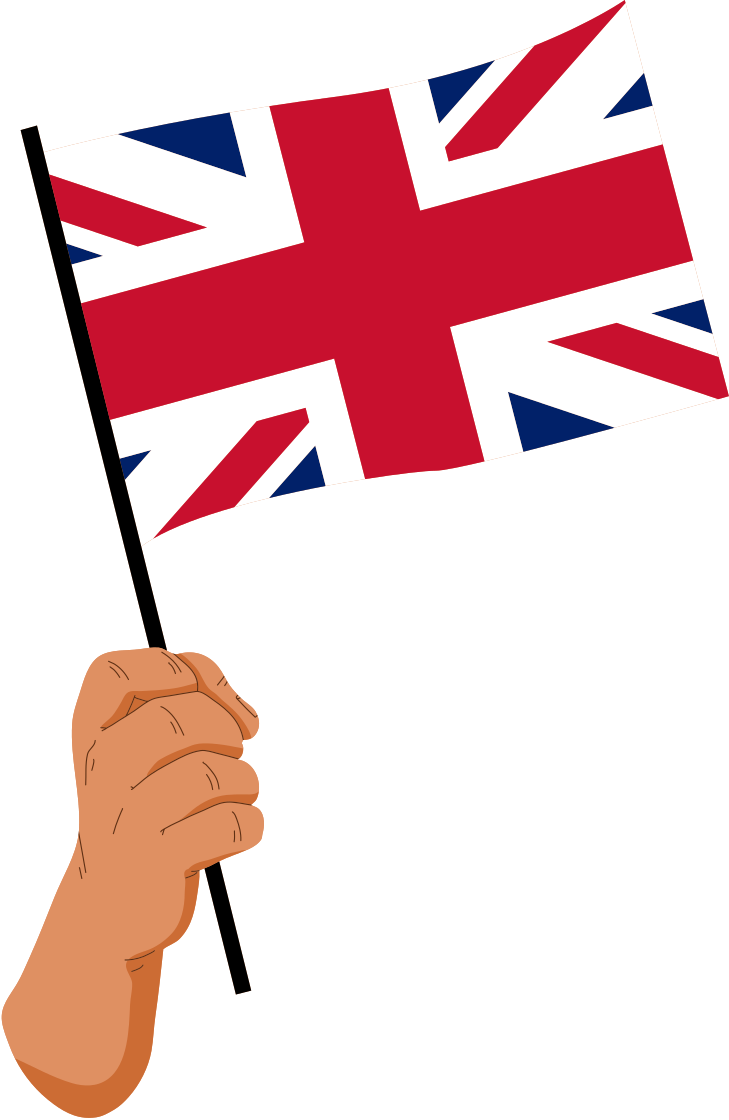 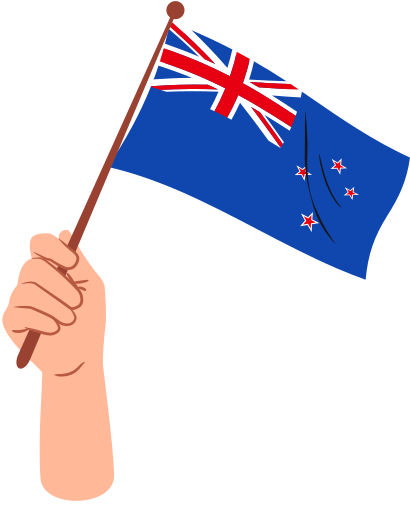 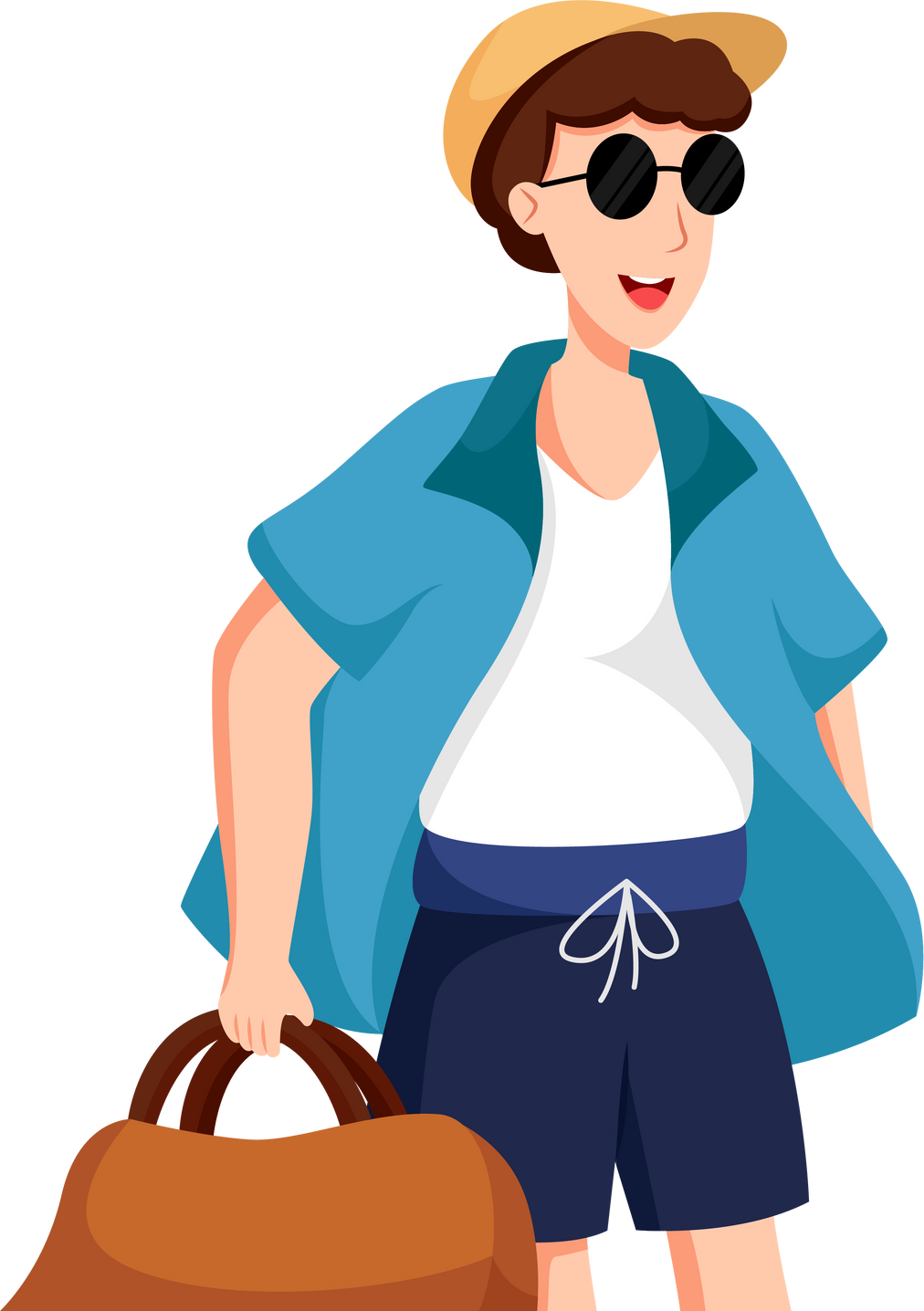 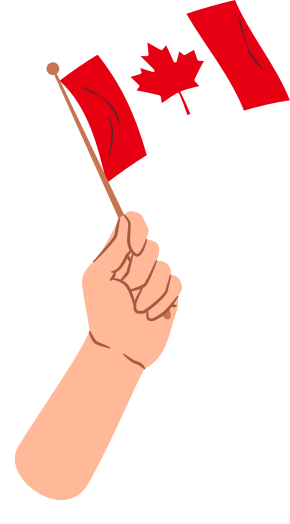 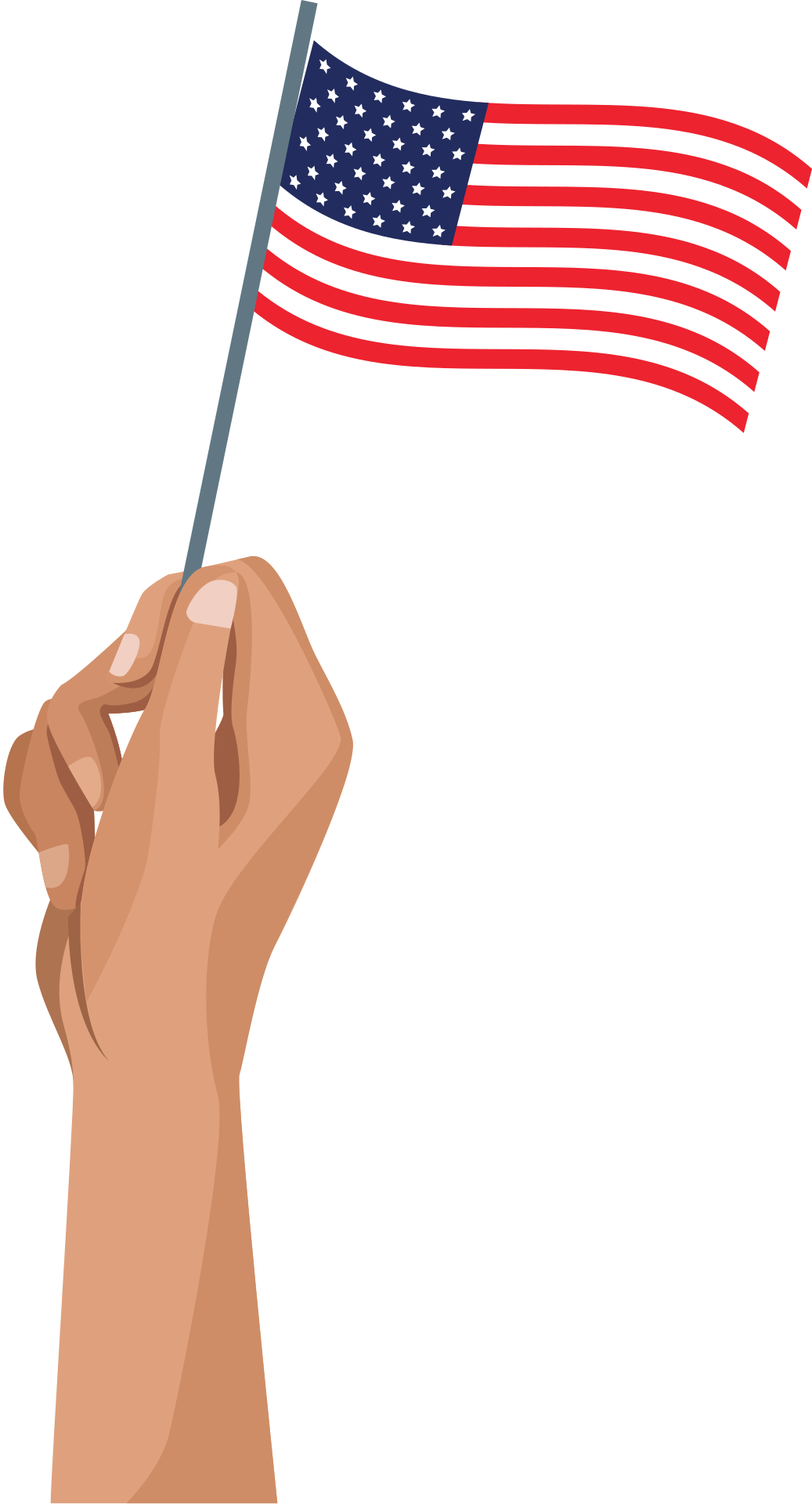 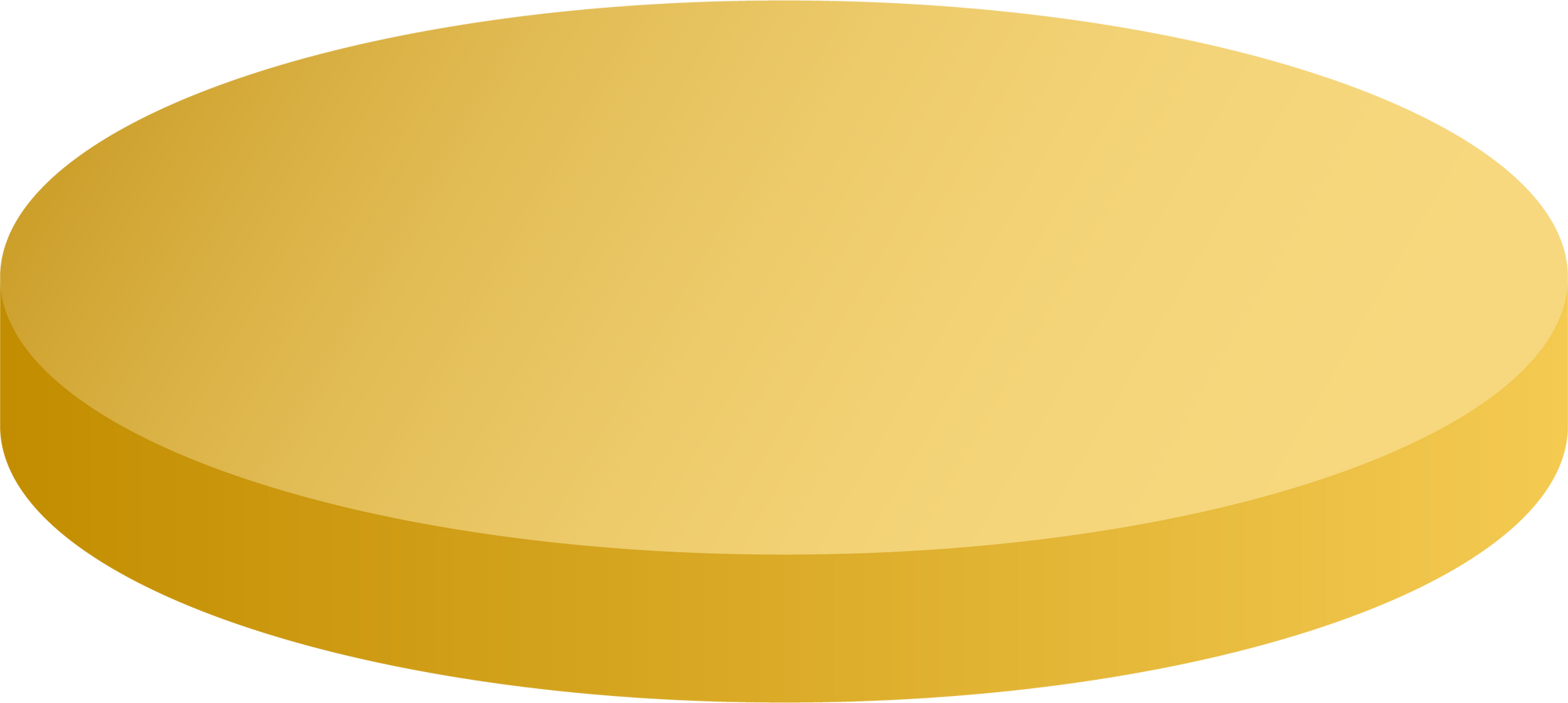 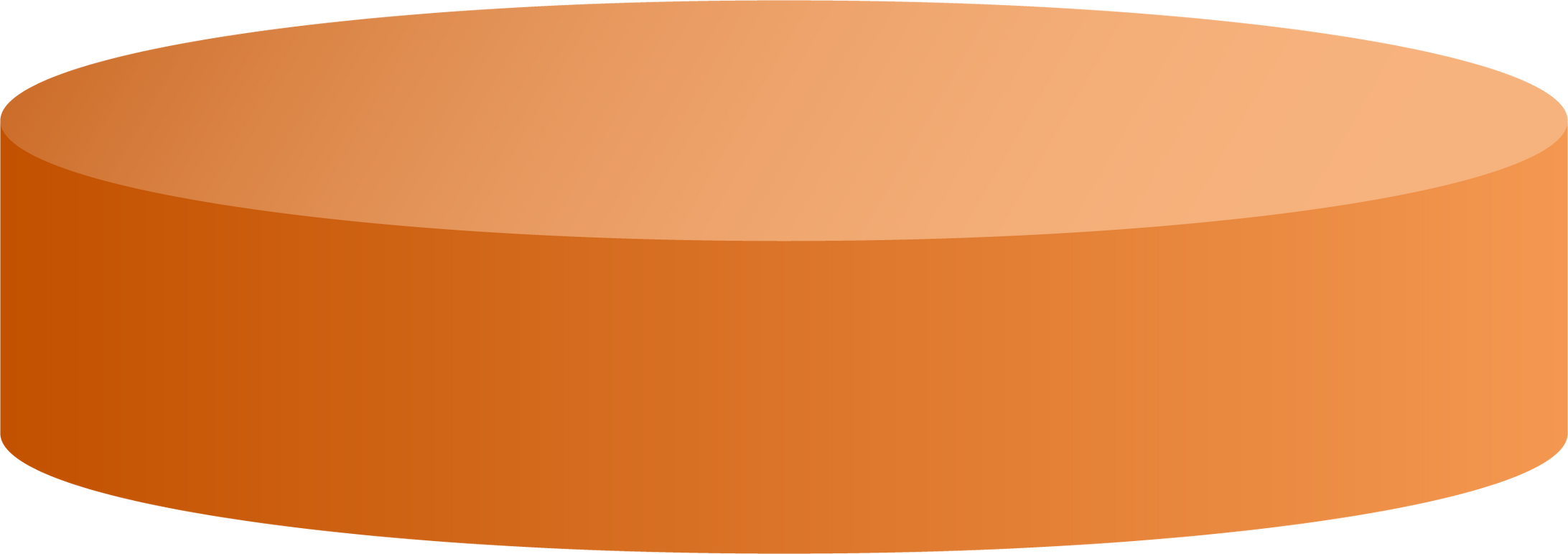 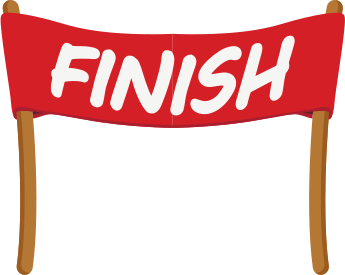 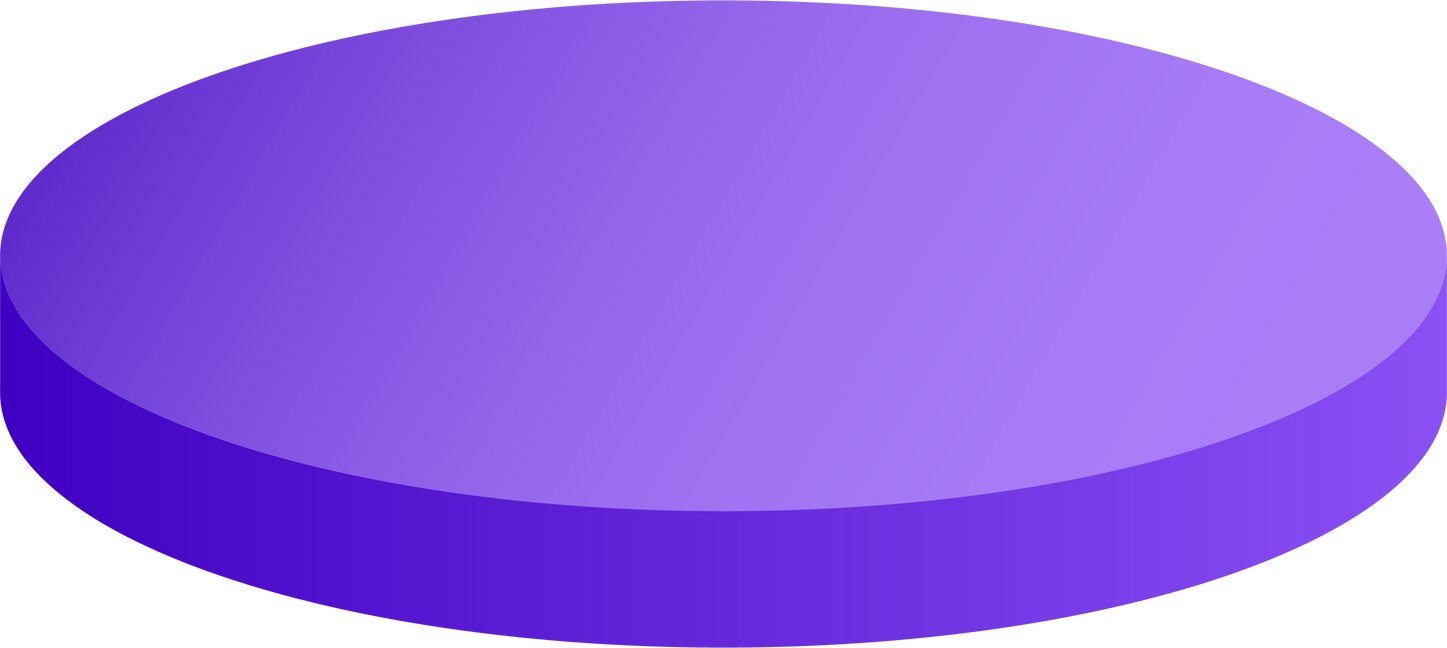 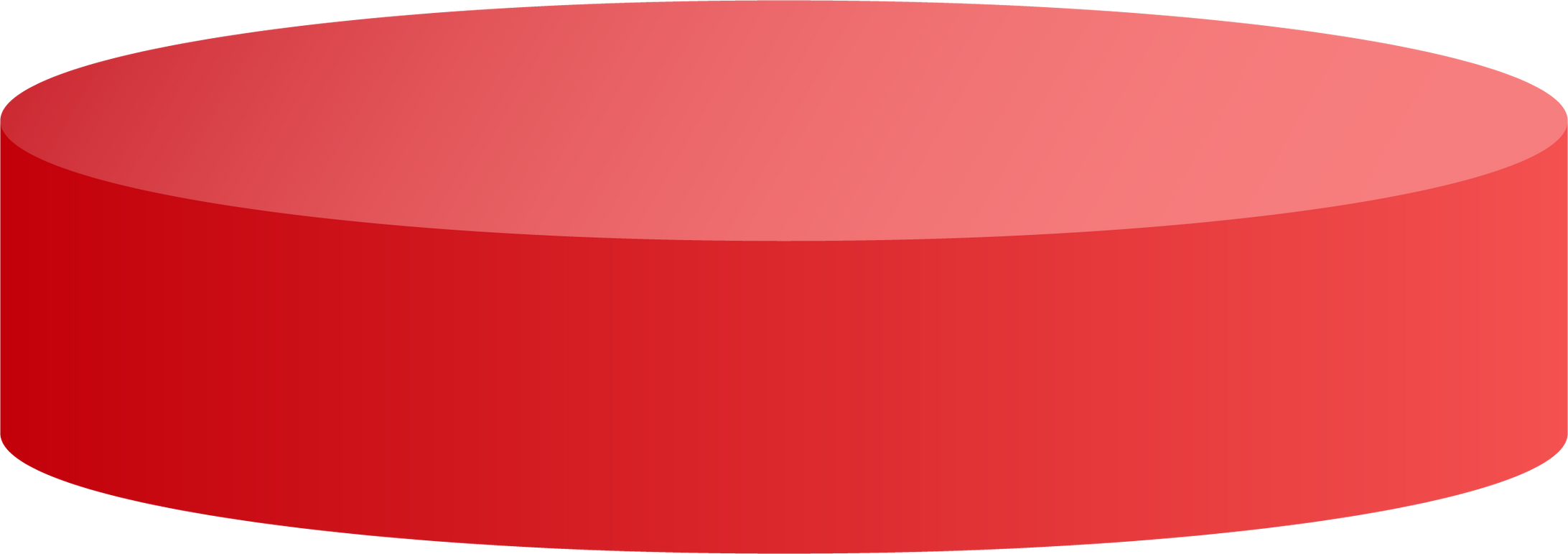 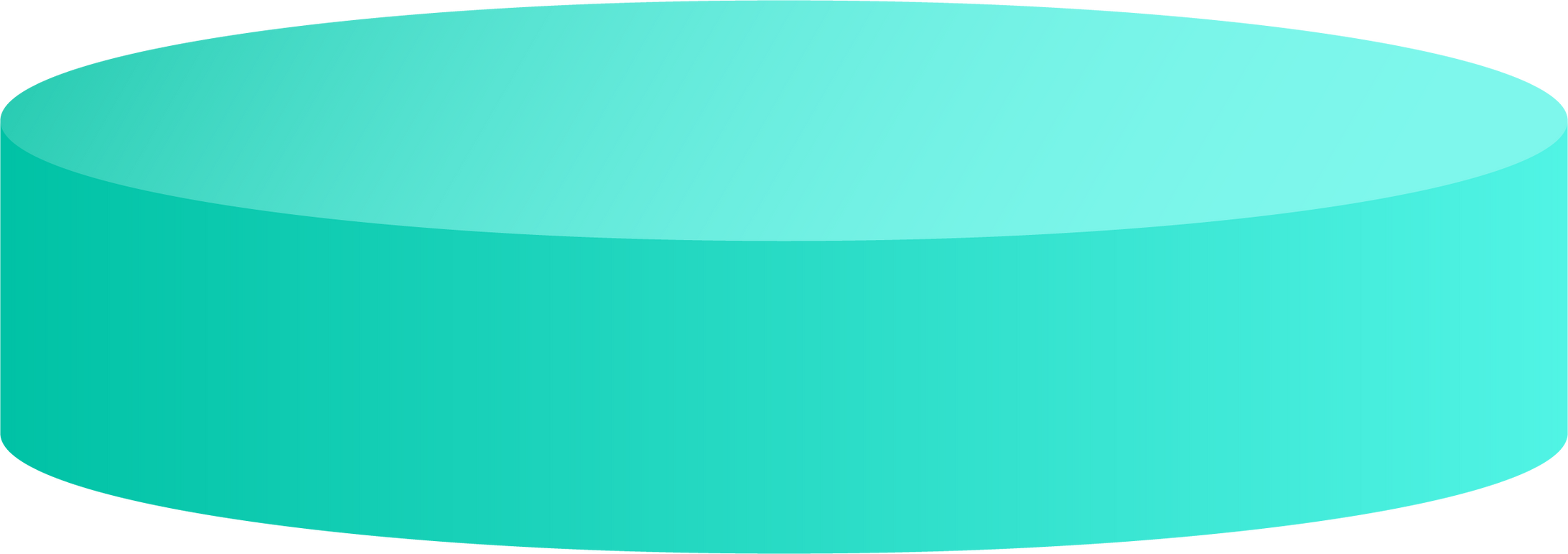 Complete the sentences with “a / an” or “the”
the
Is Washington D.C. __________ capital of the USA?
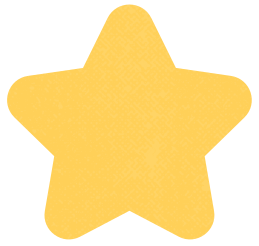 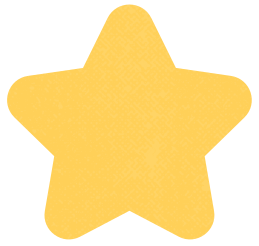 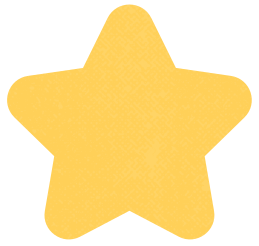 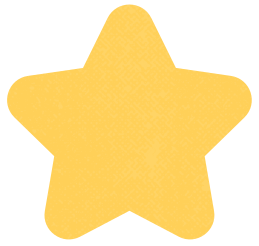 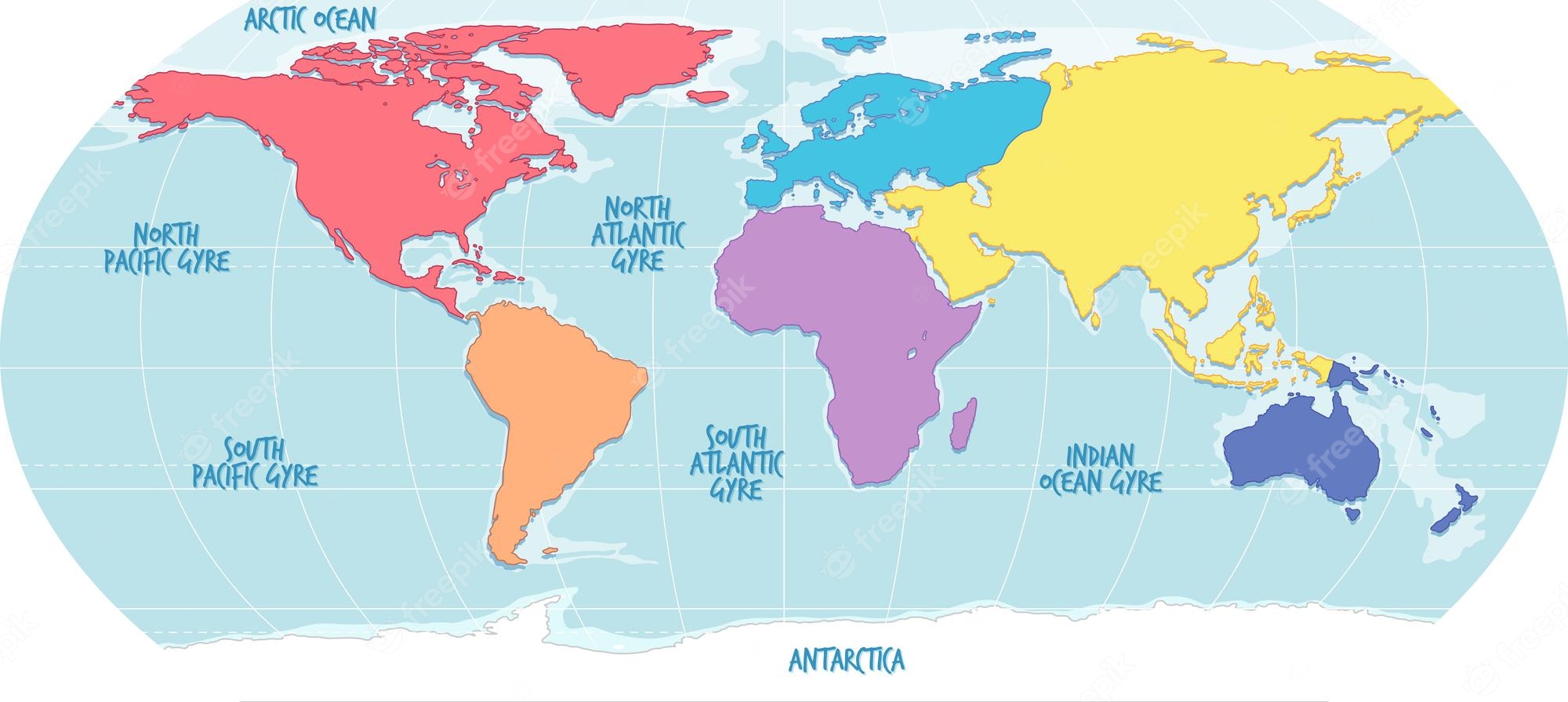 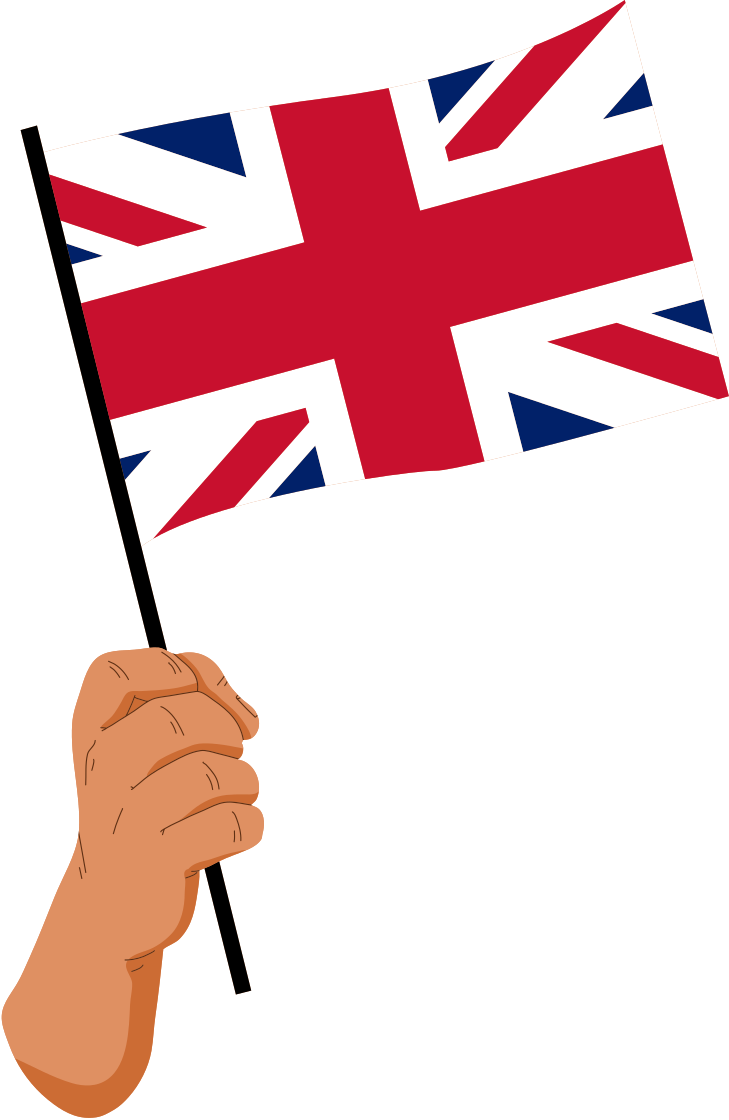 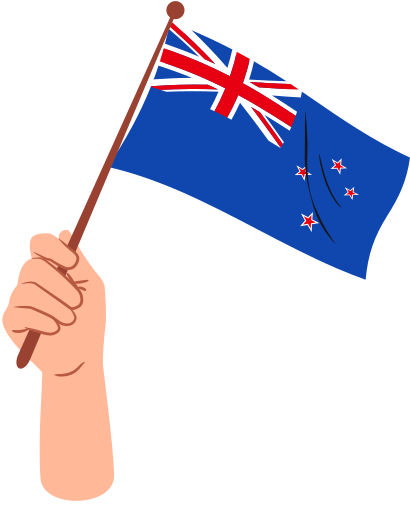 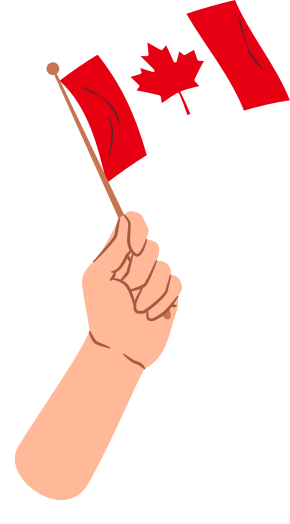 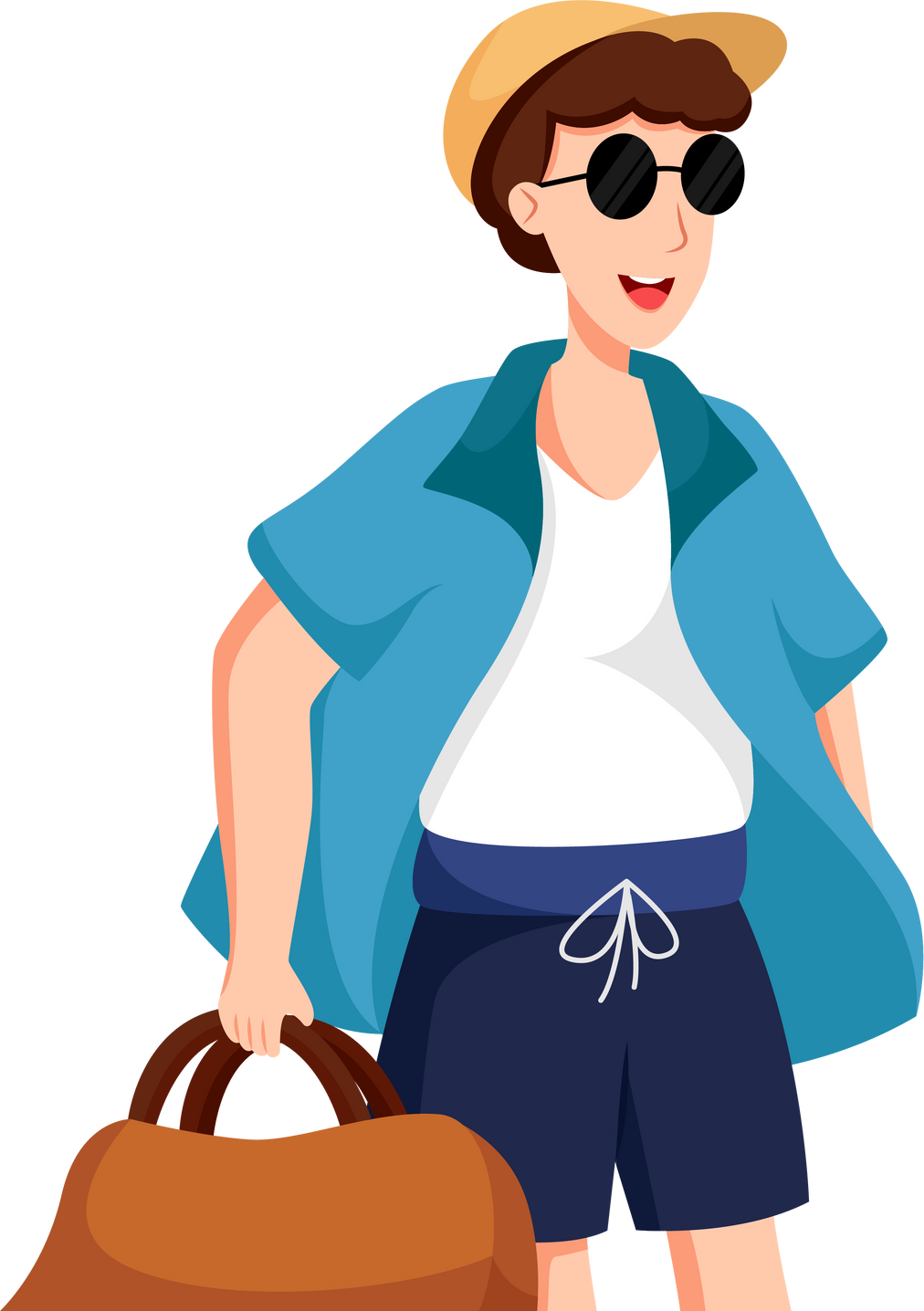 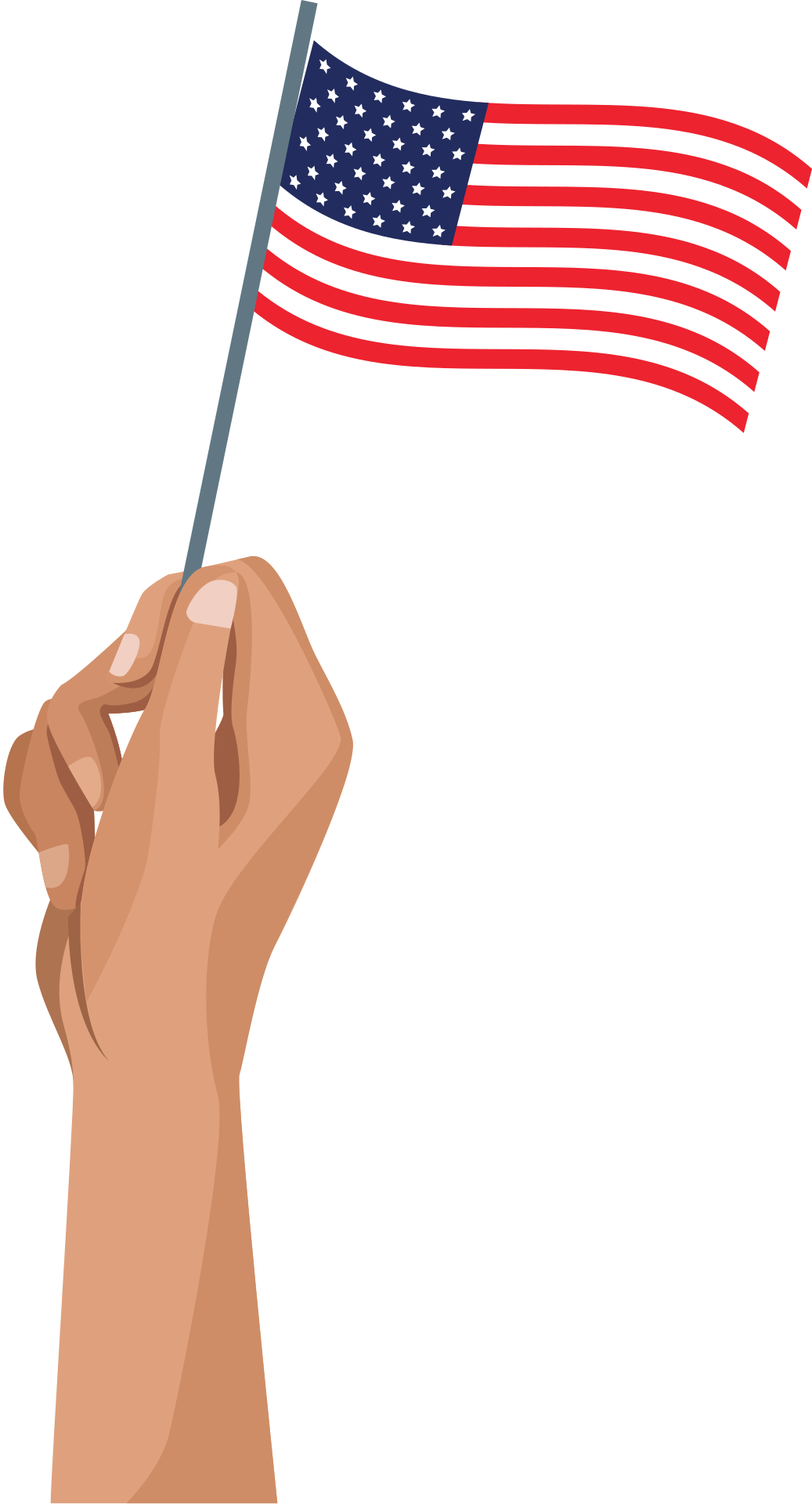 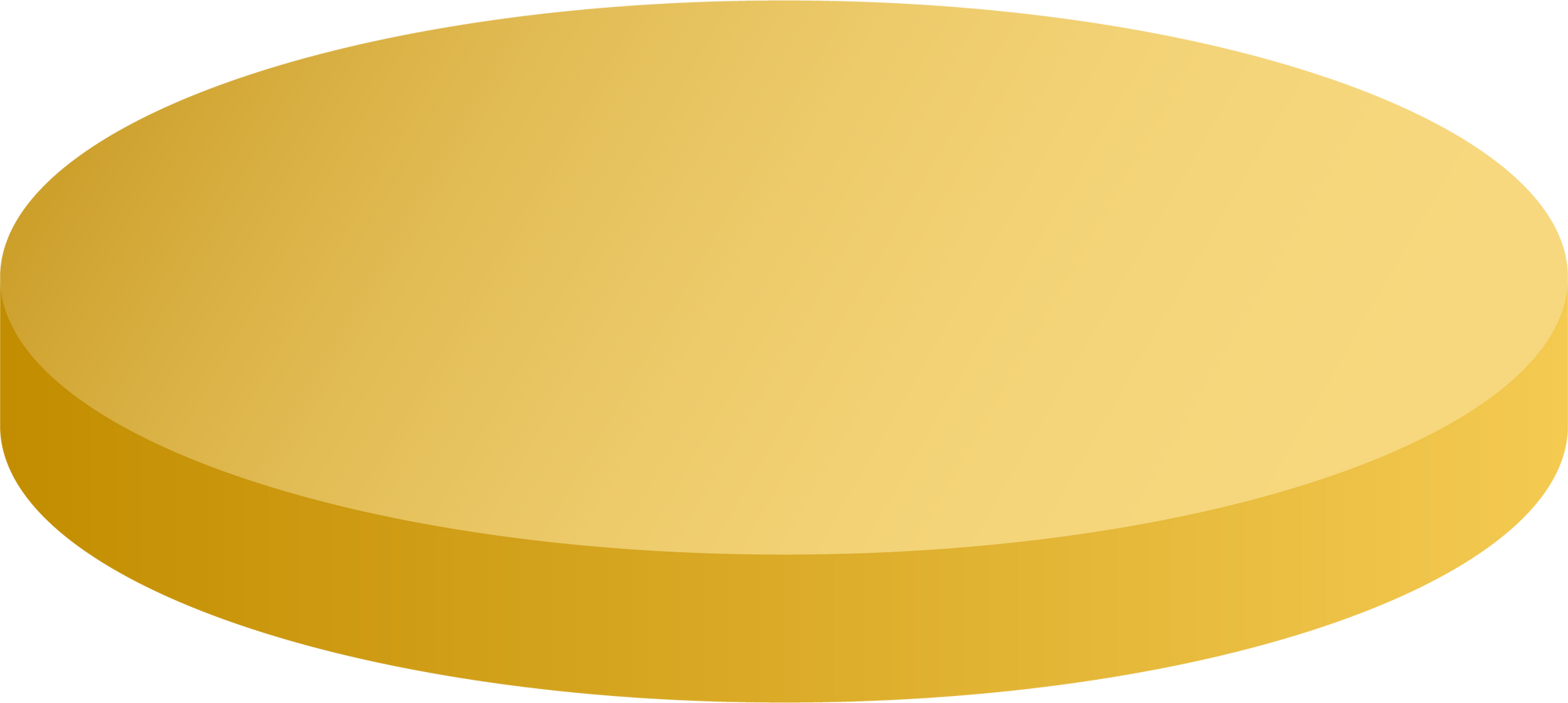 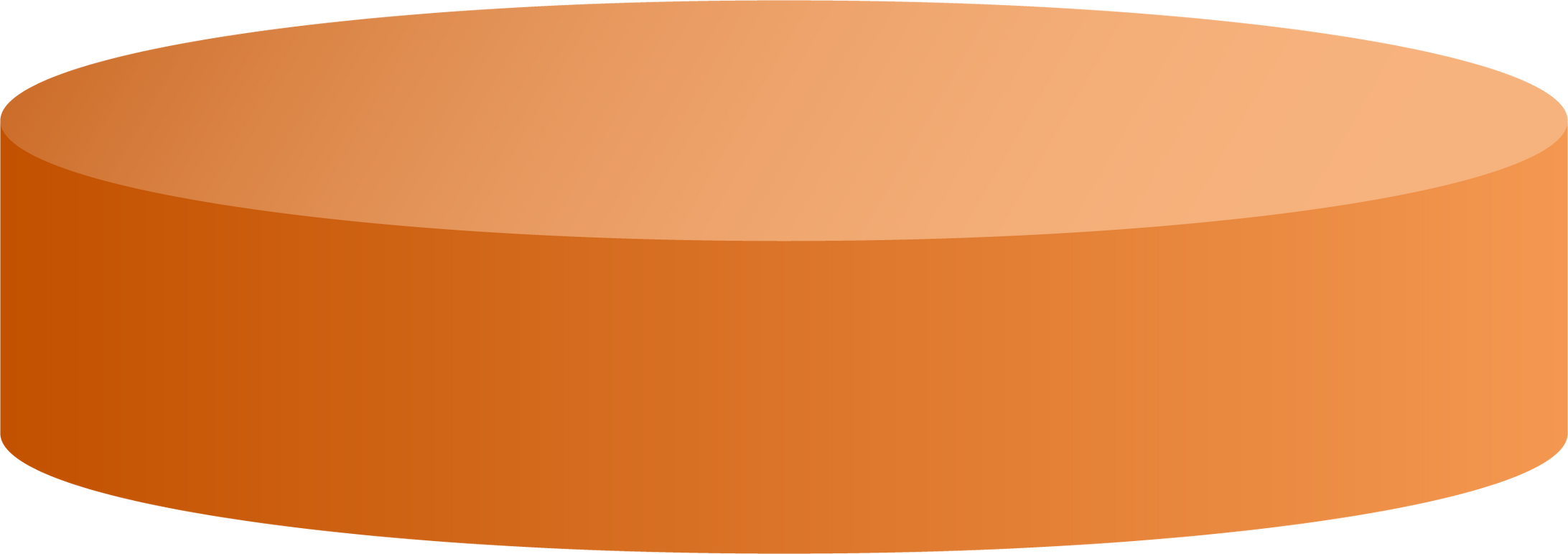 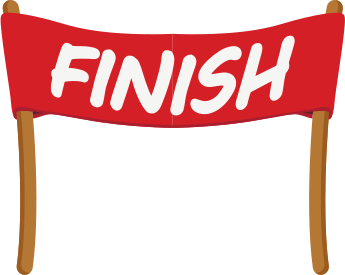 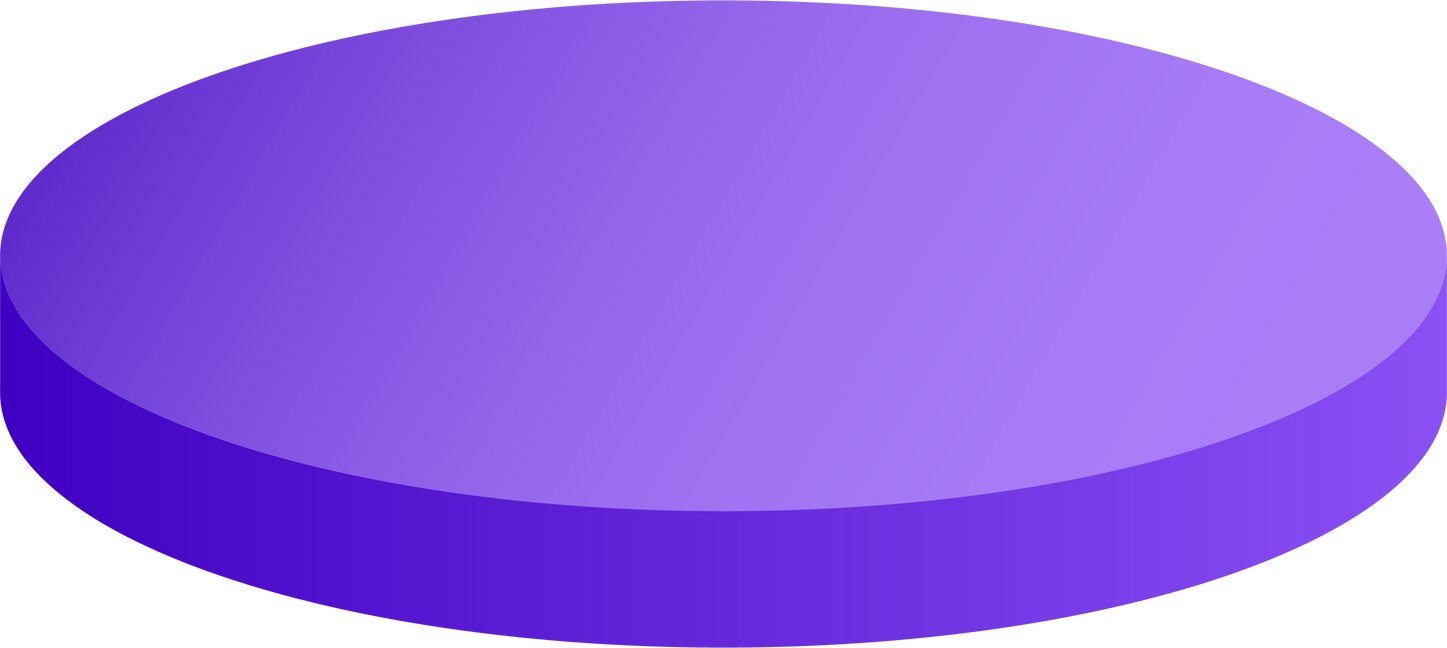 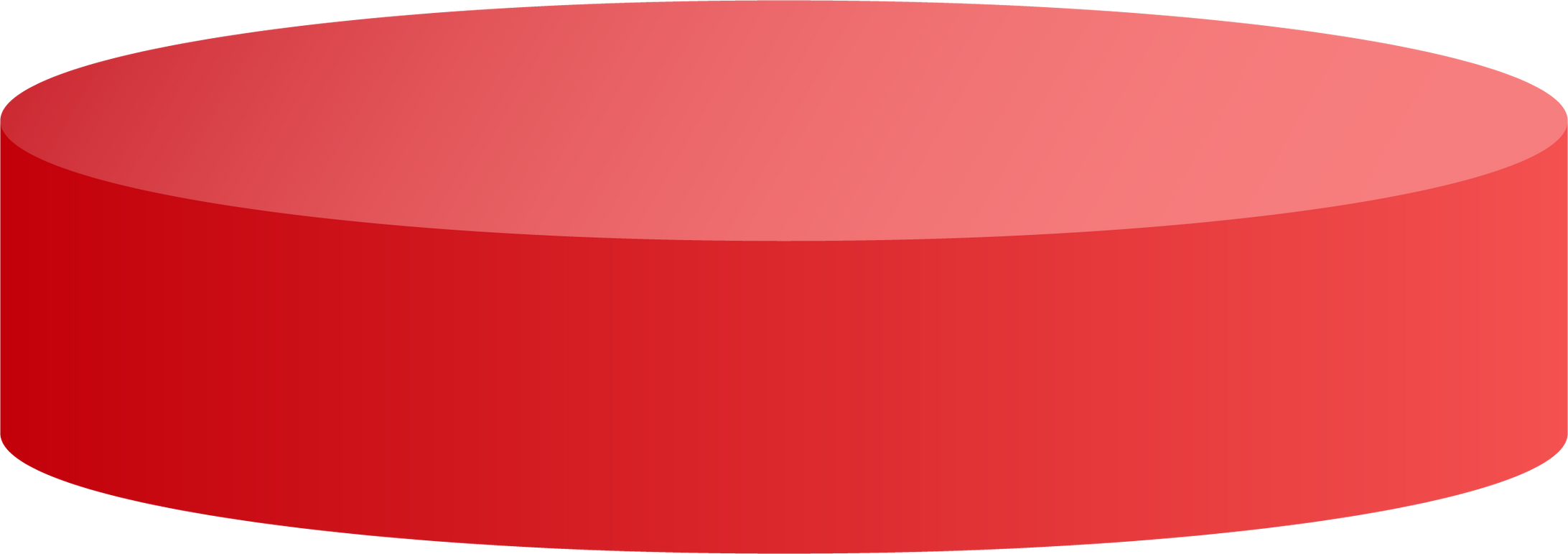 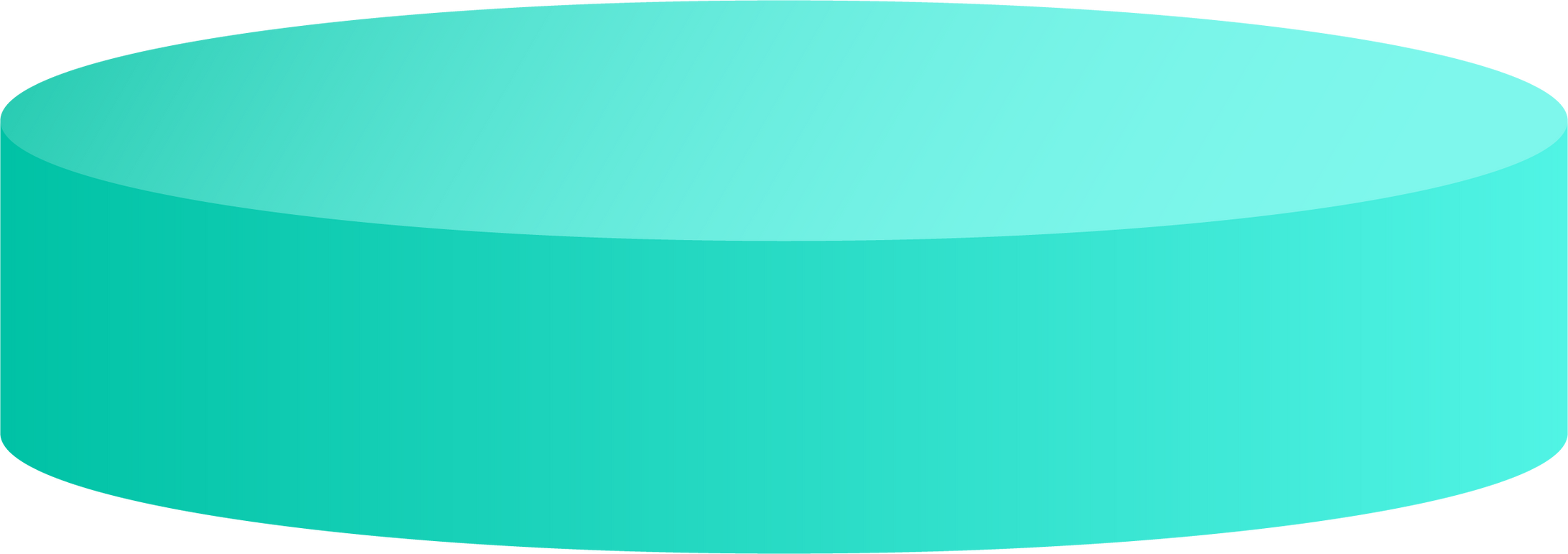 Complete the sentences with “a / an” or “the”
a
The London Eye is __________ great attraction in London.
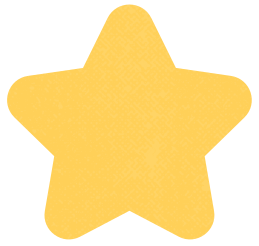 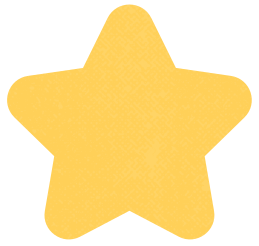 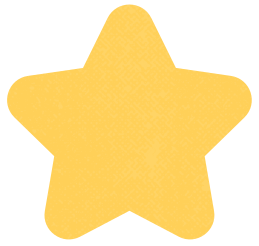 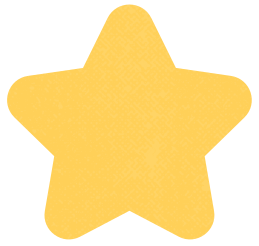 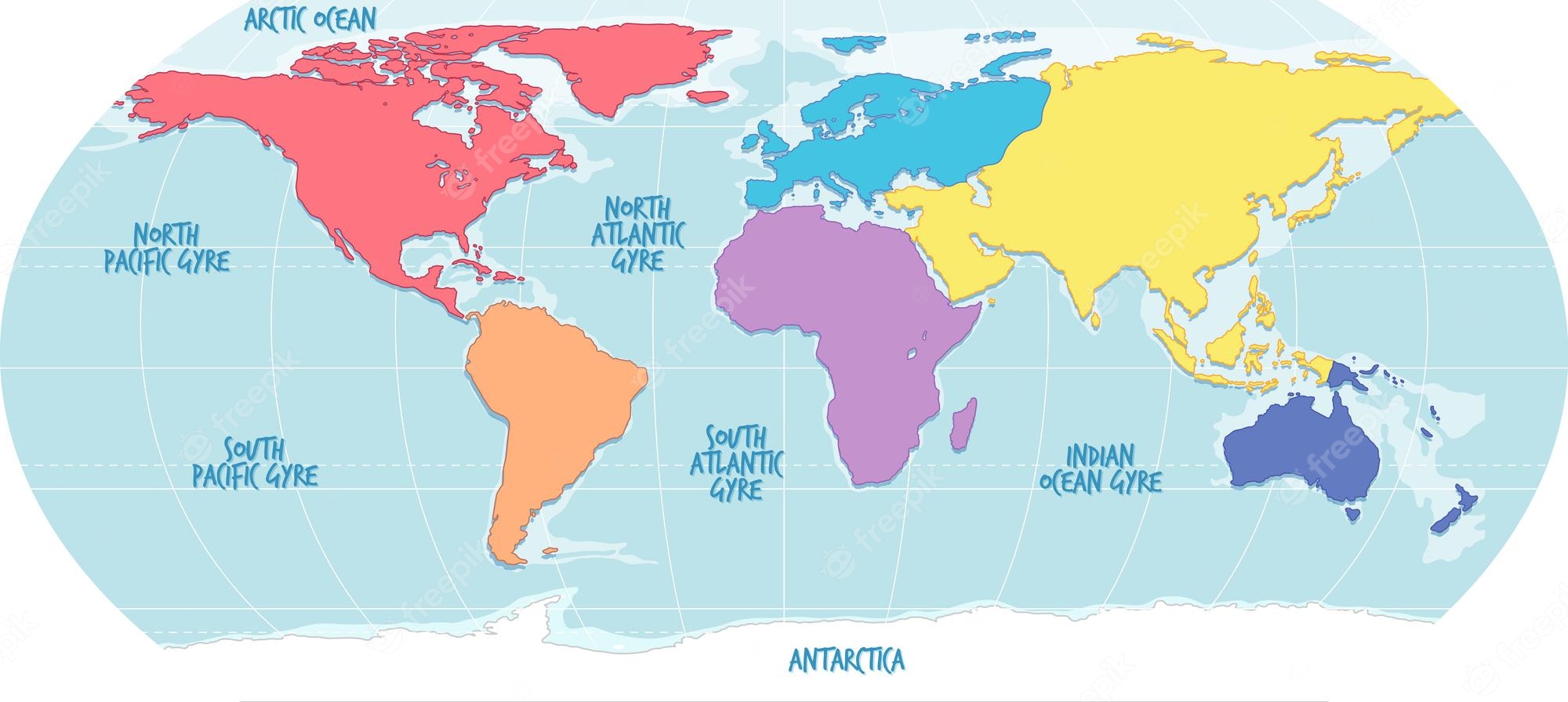 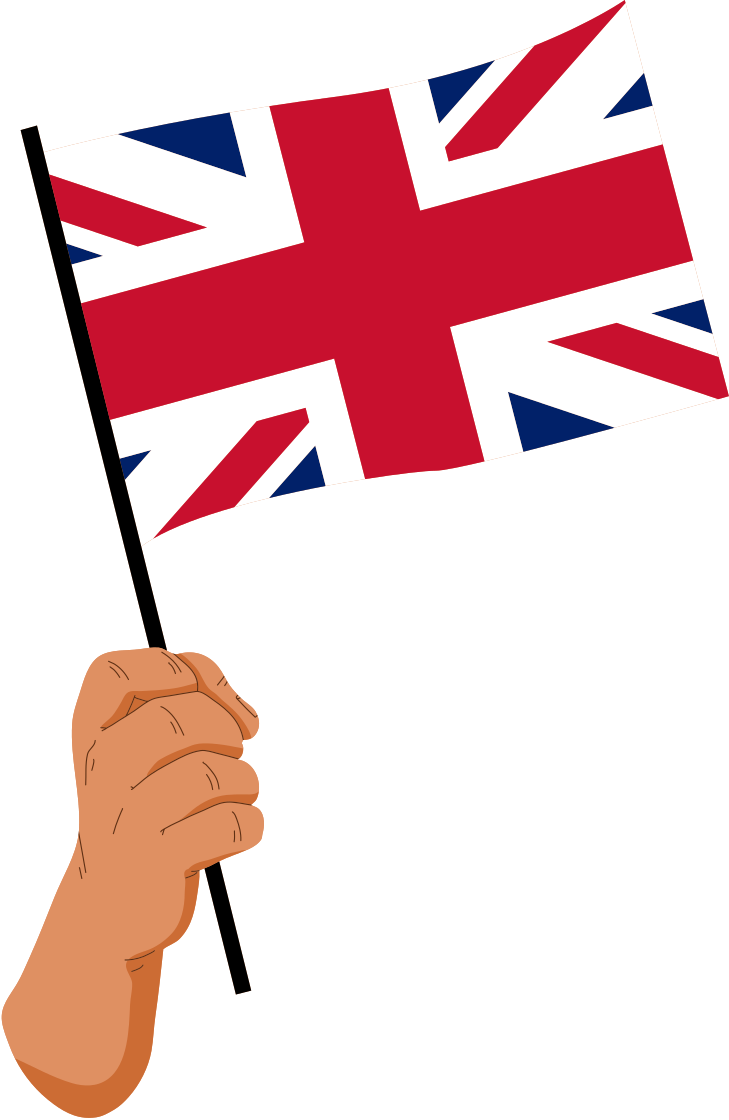 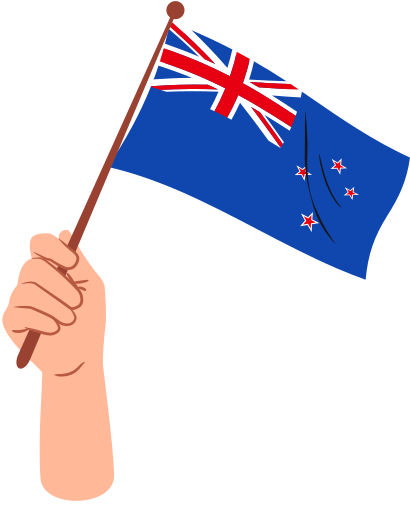 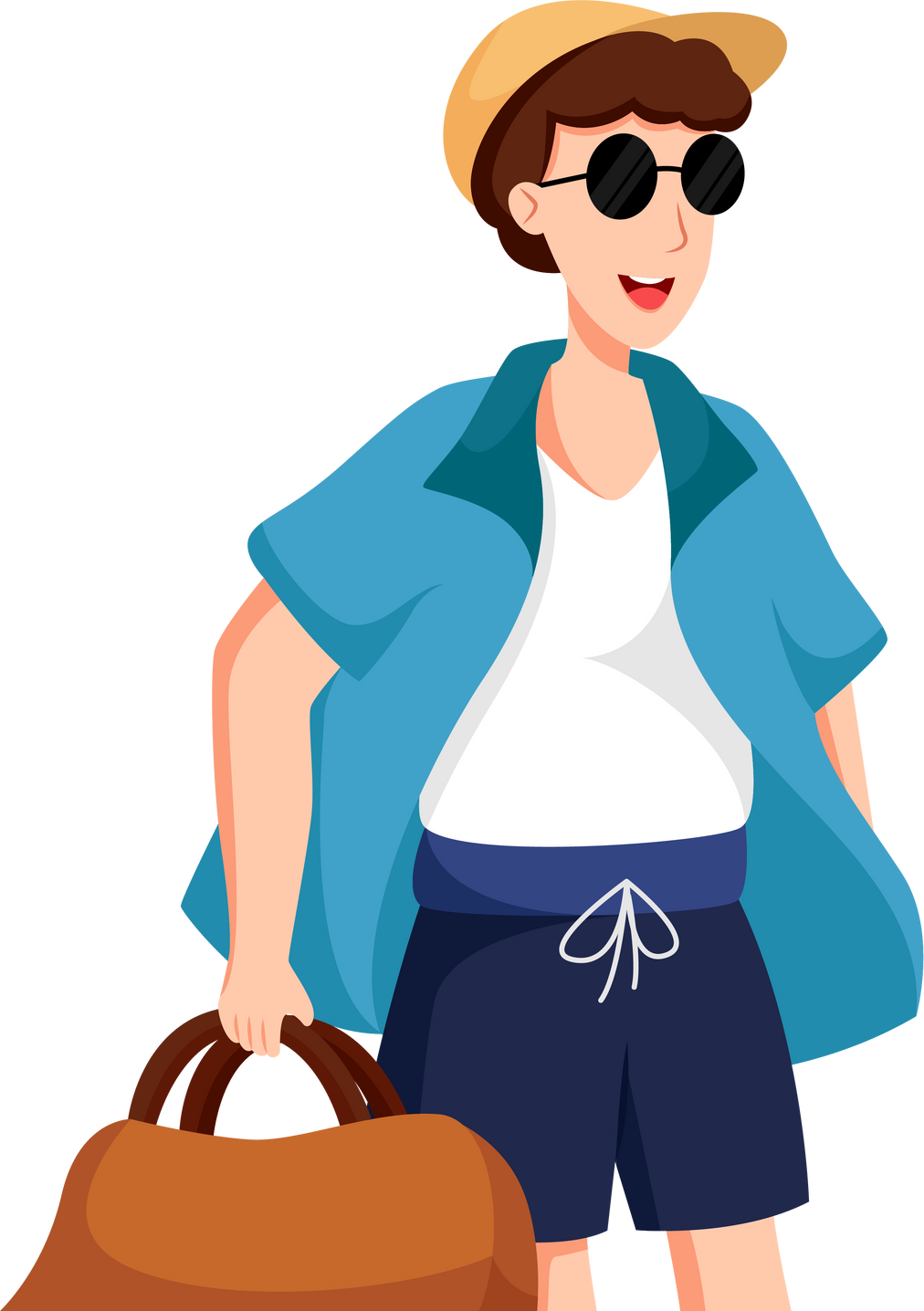 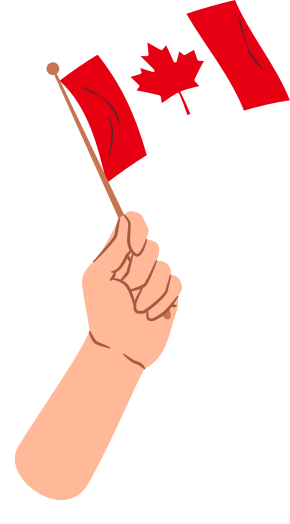 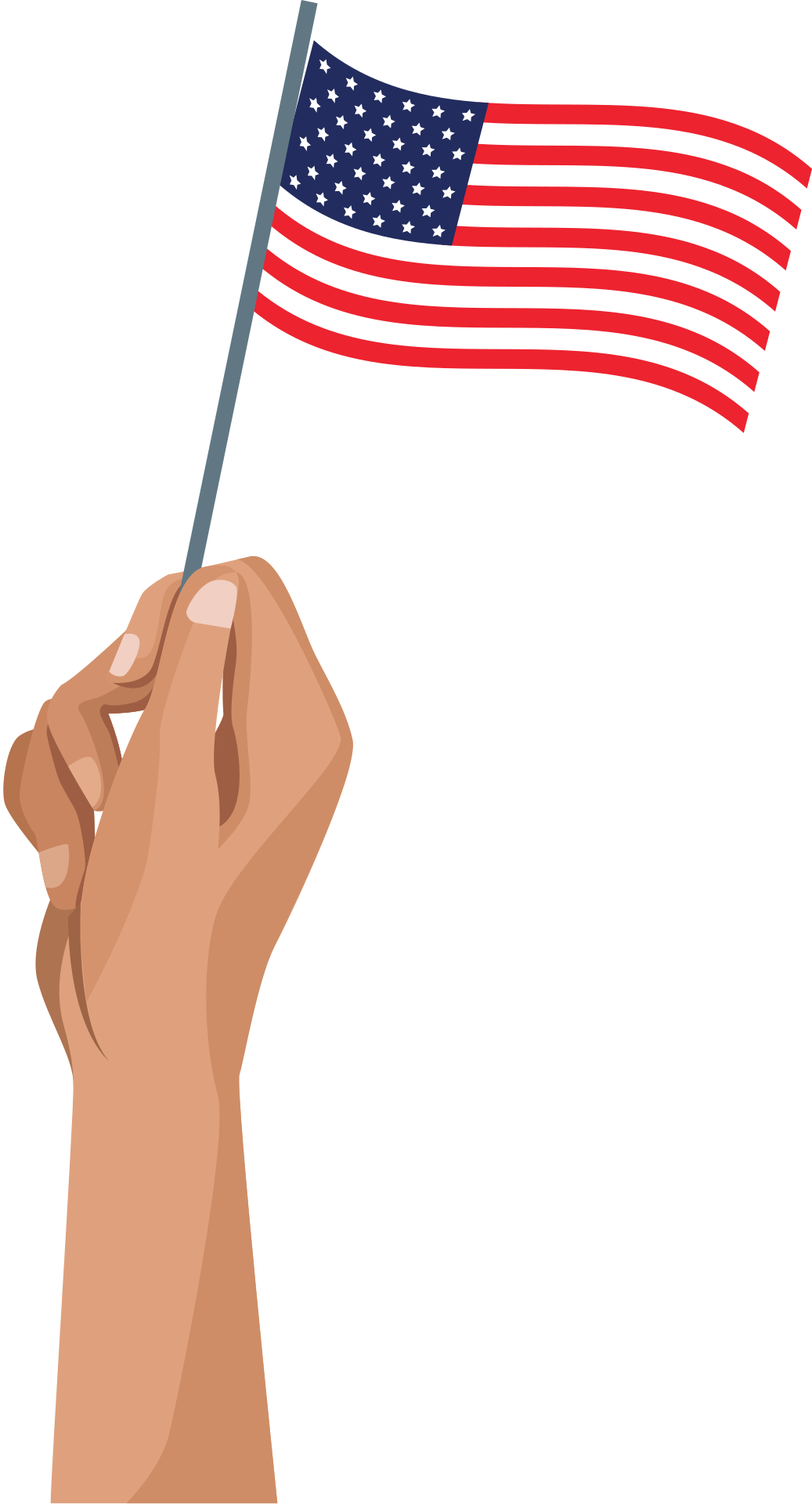 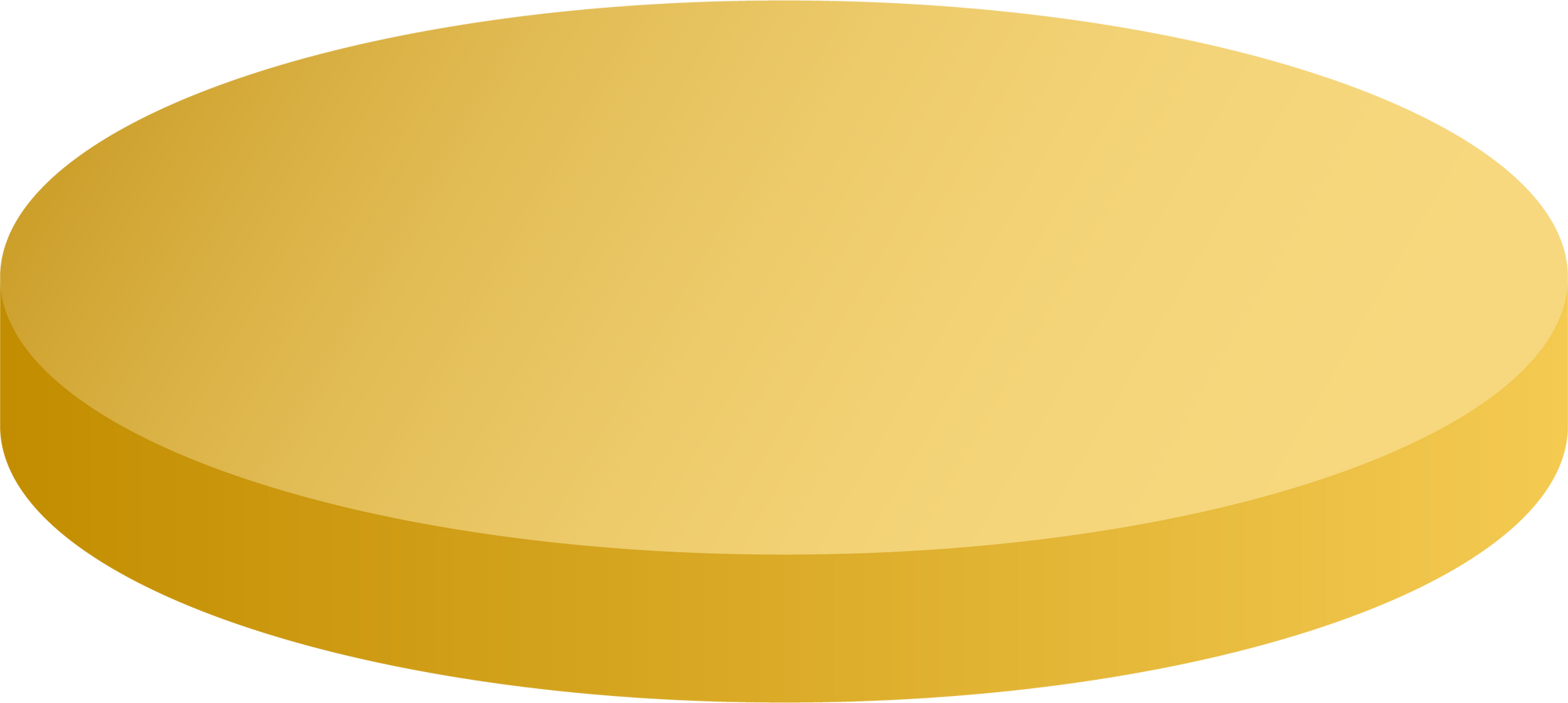 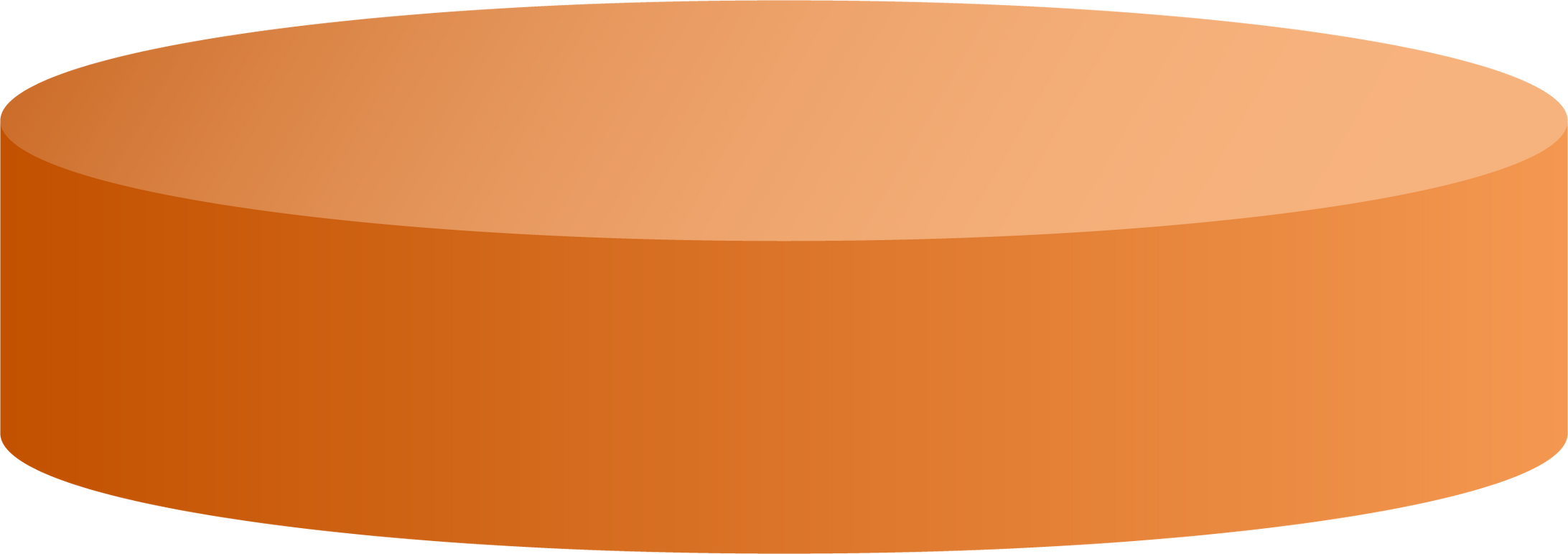 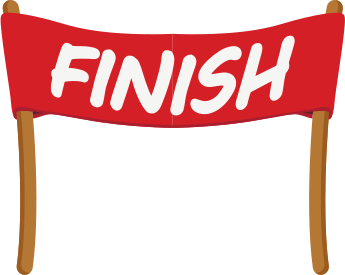 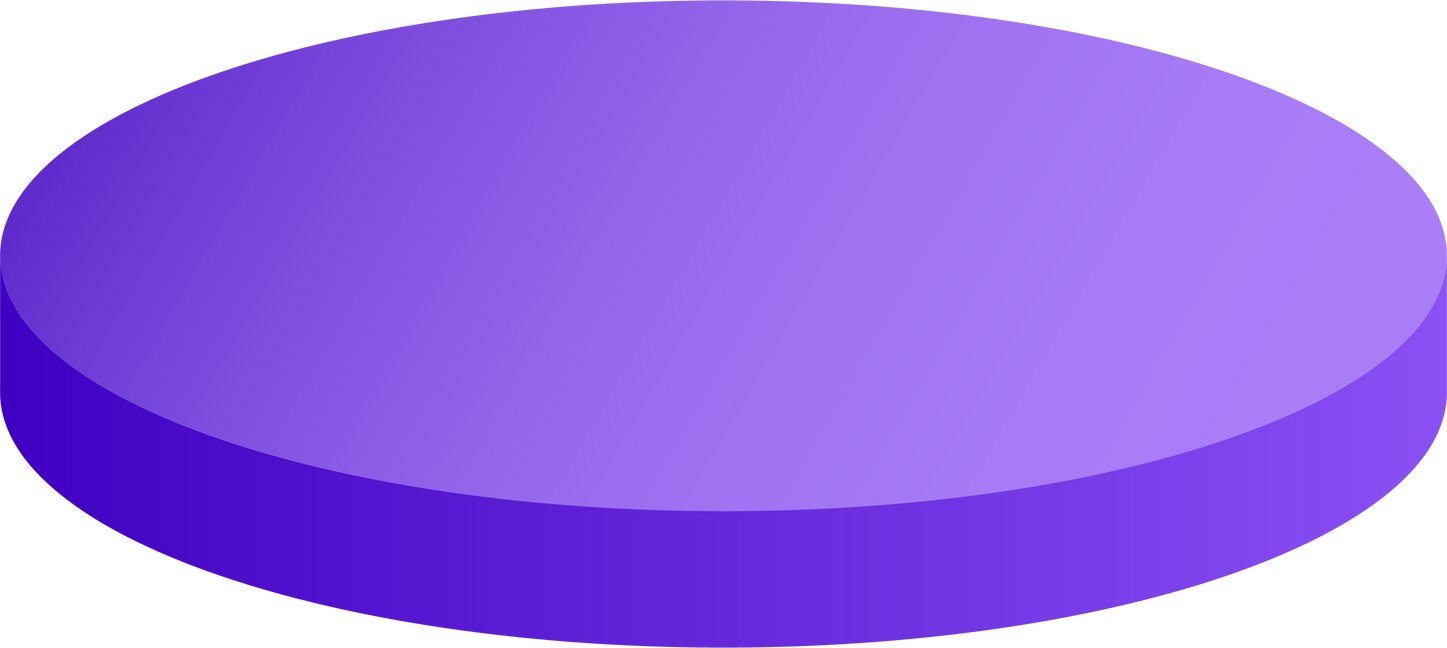 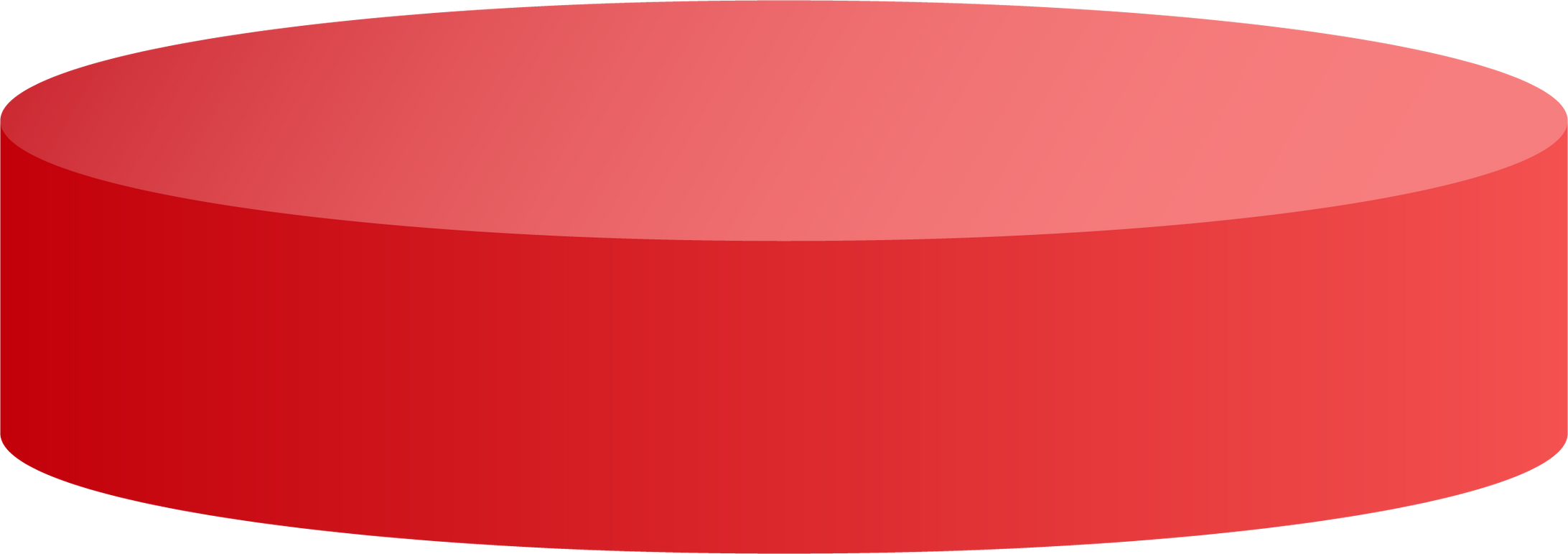 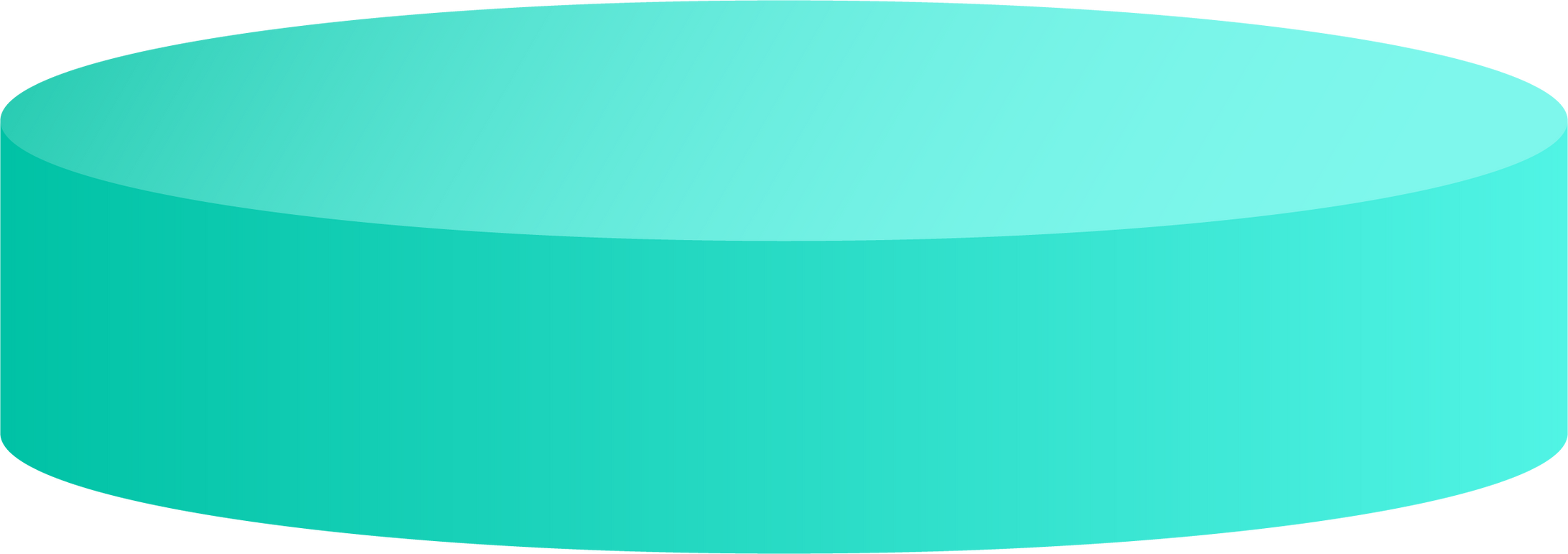 Complete the sentences with “a / an” or “the”
a
Canada is __________ very cold country.
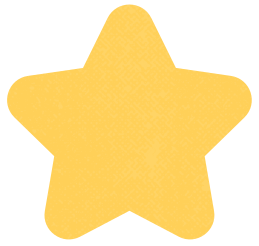 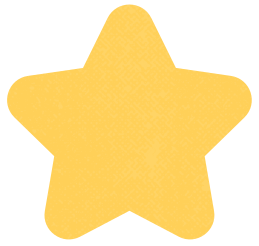 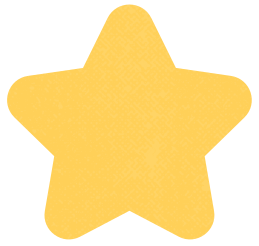 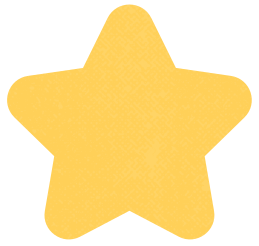 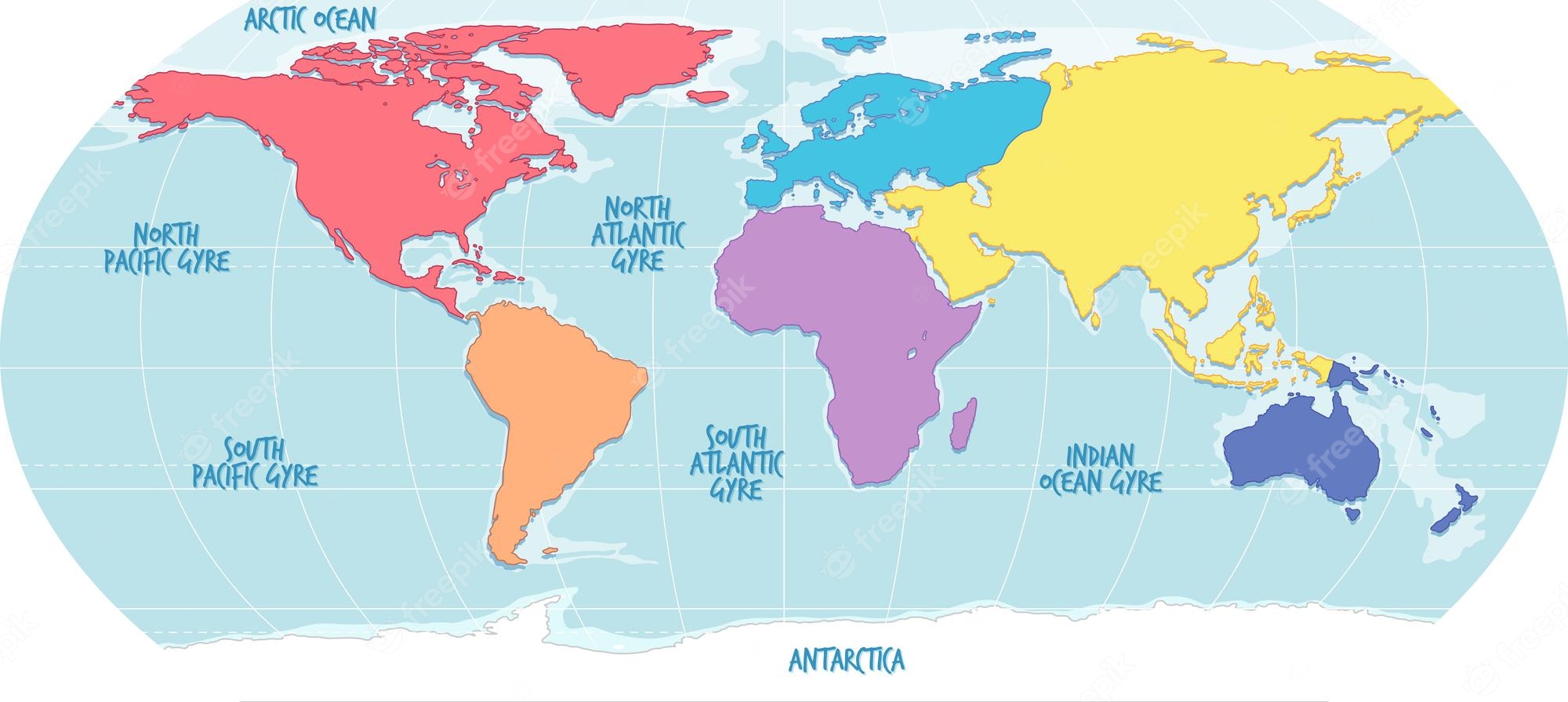 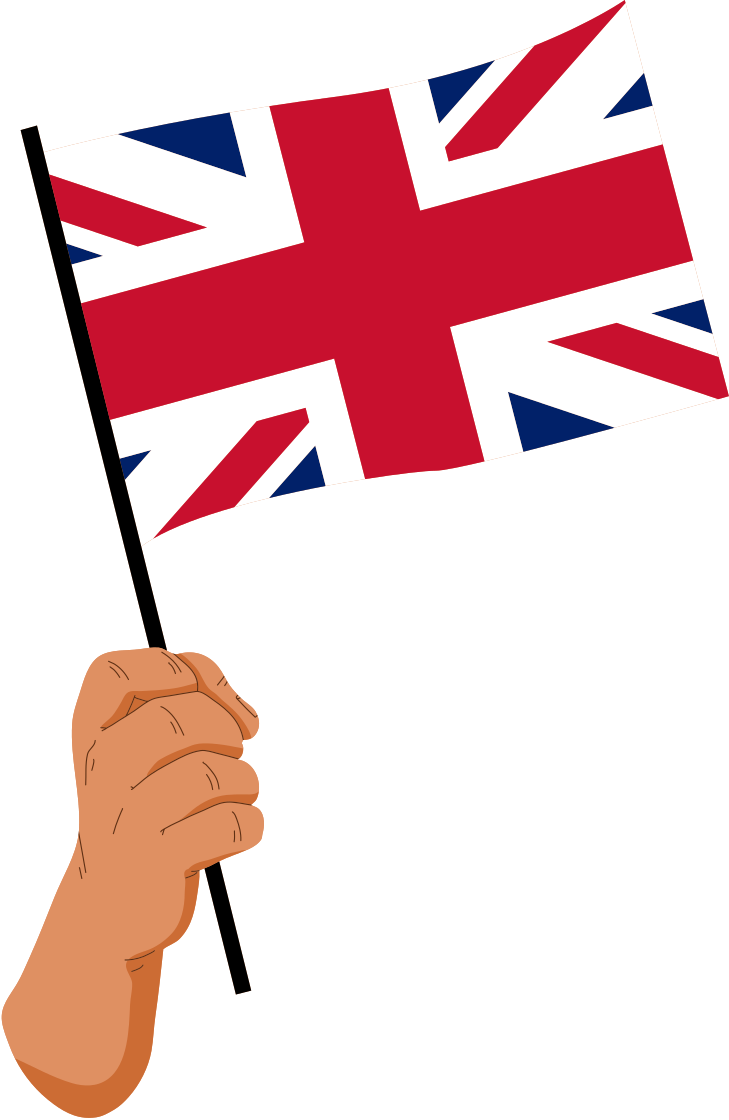 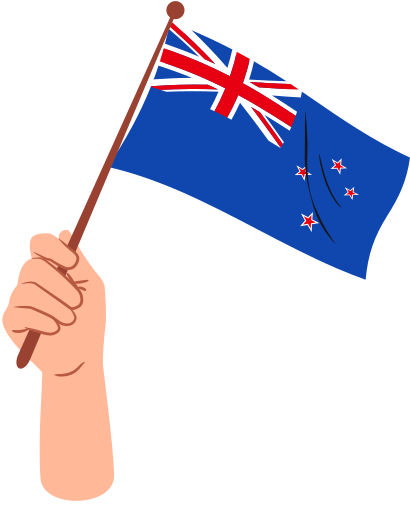 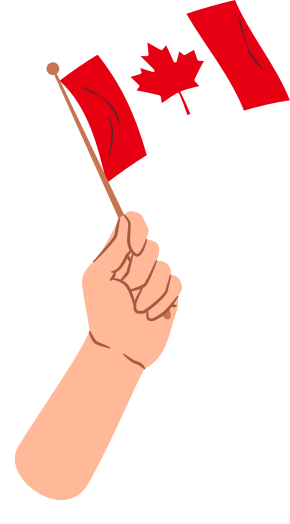 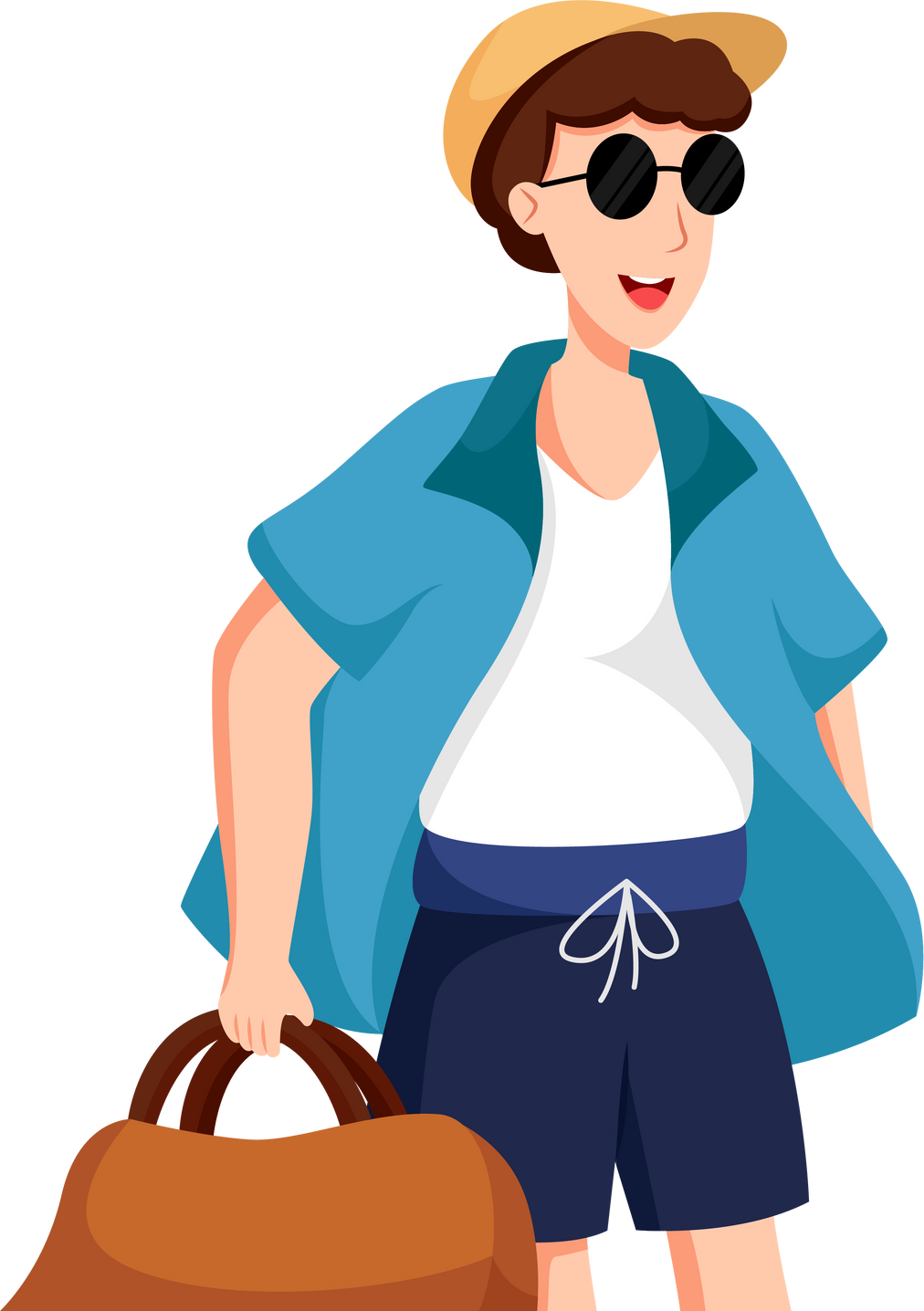 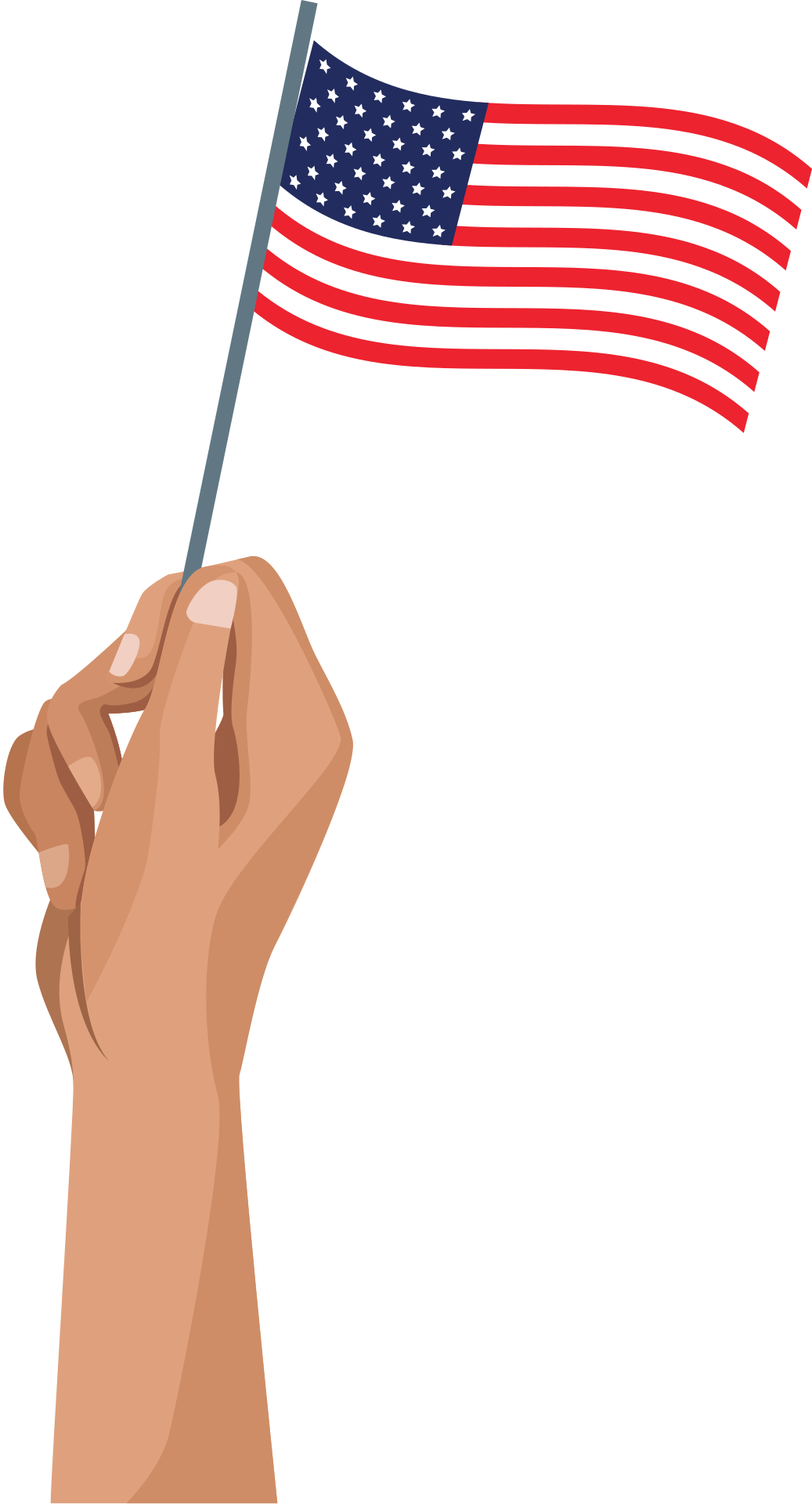 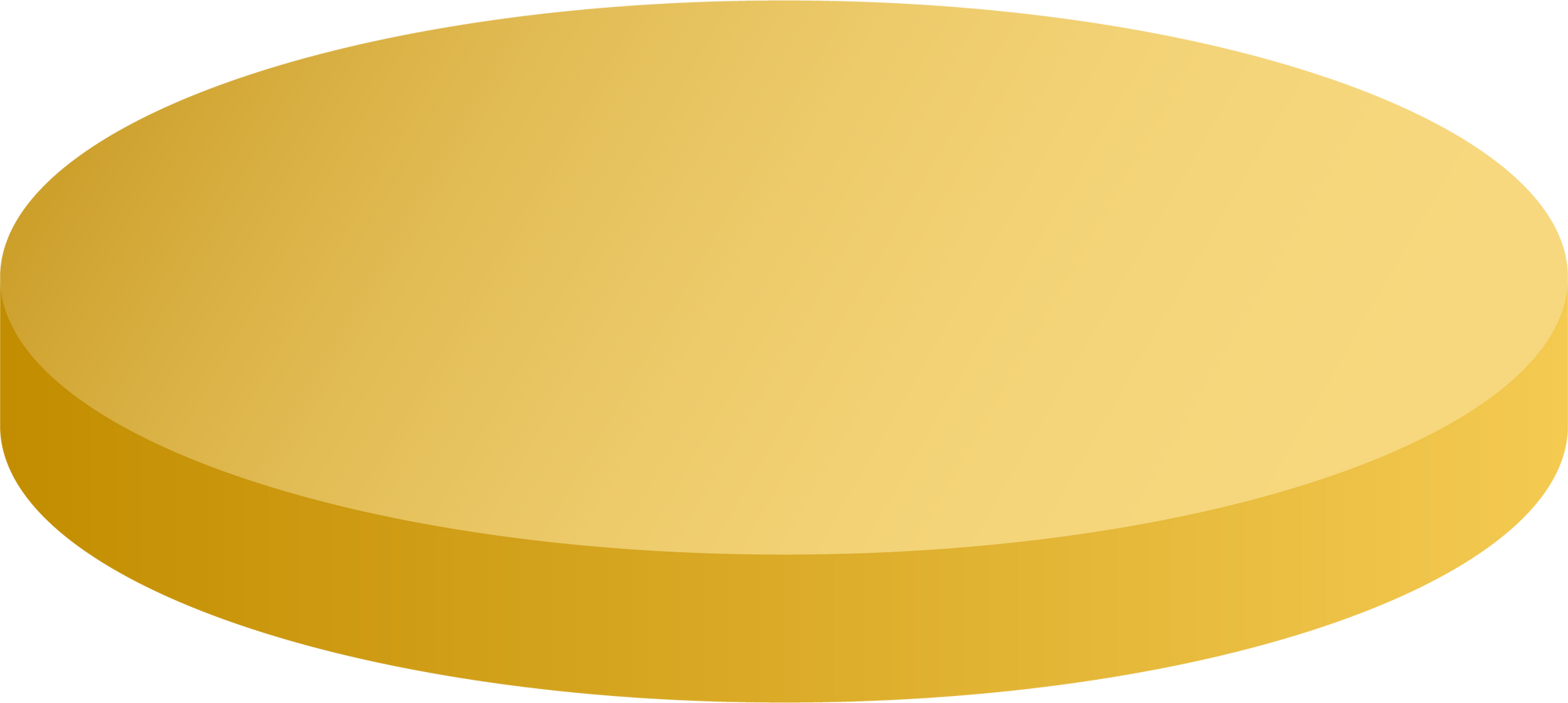 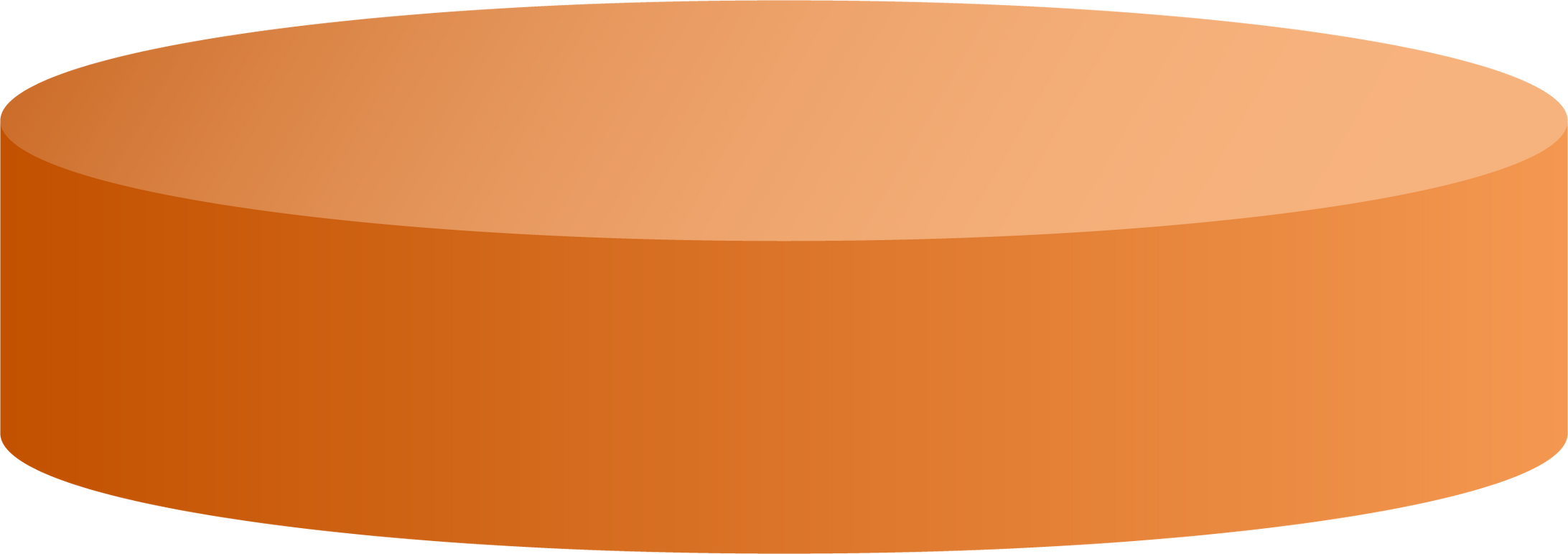 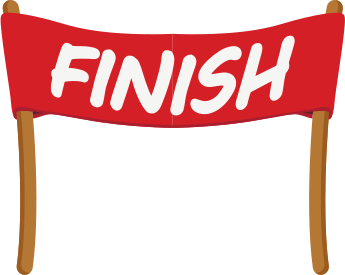 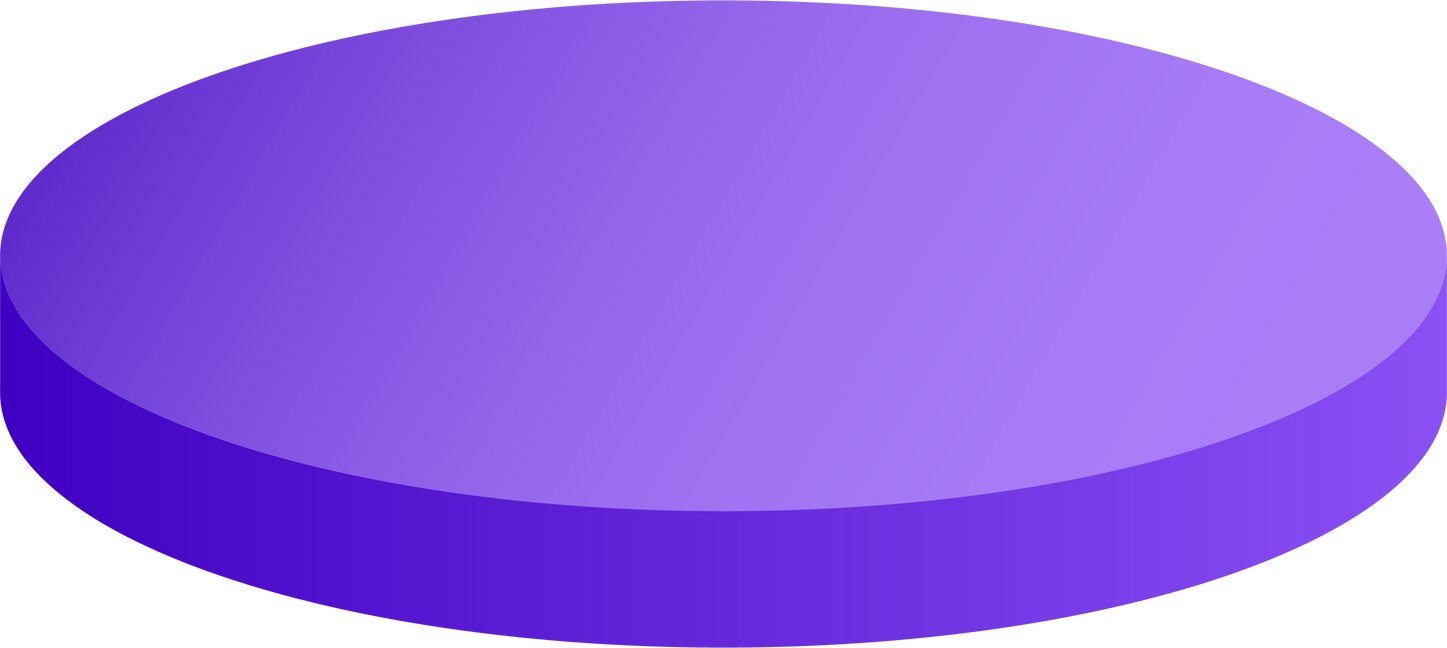 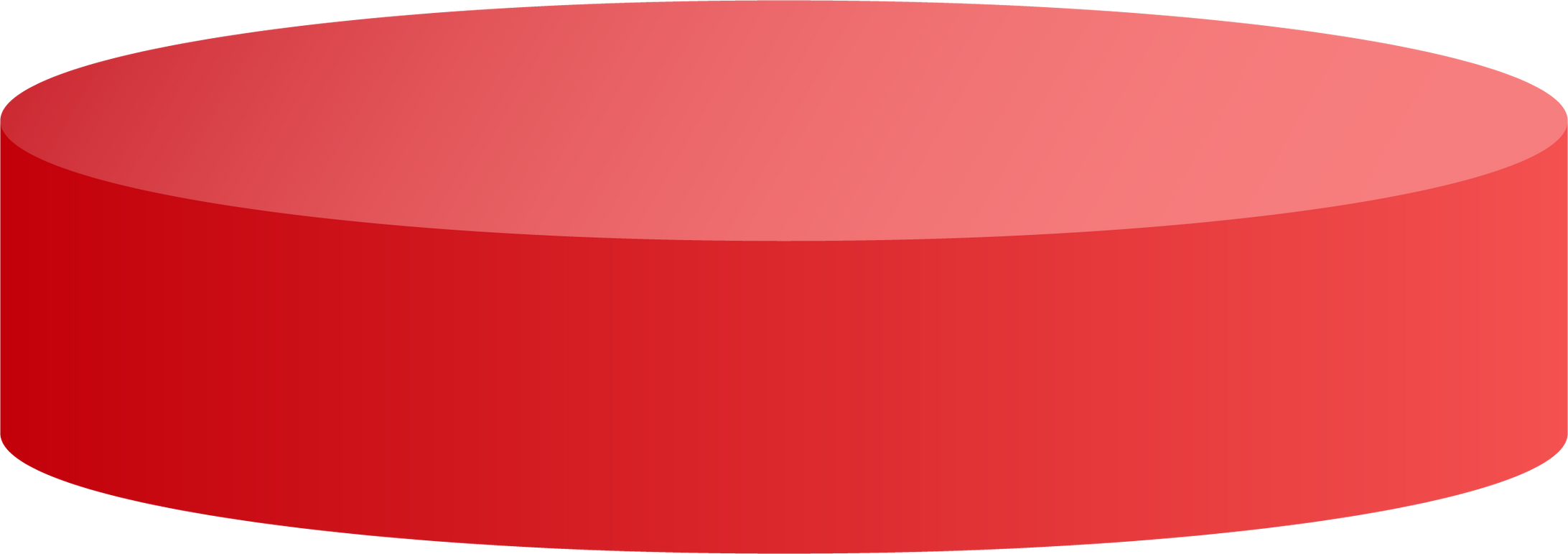 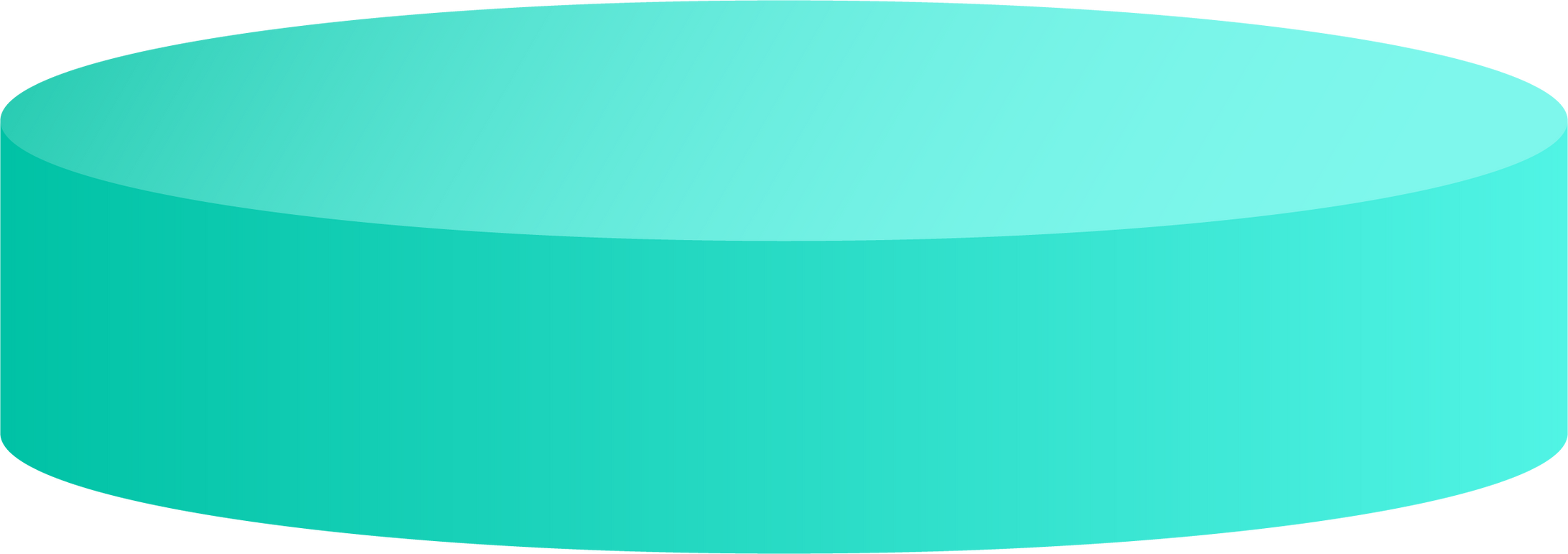 Complete the sentences with “a / an” or “the”
the
I love __________ New Zealand’s countryside.
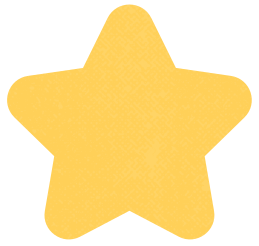 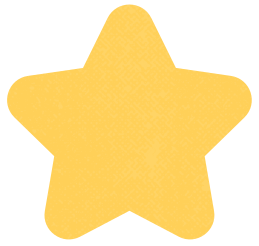 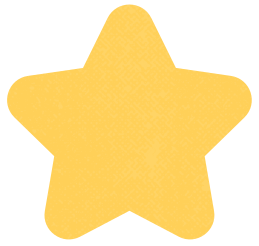 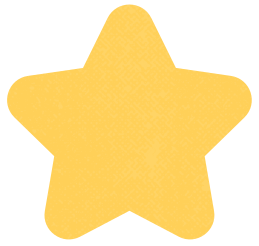 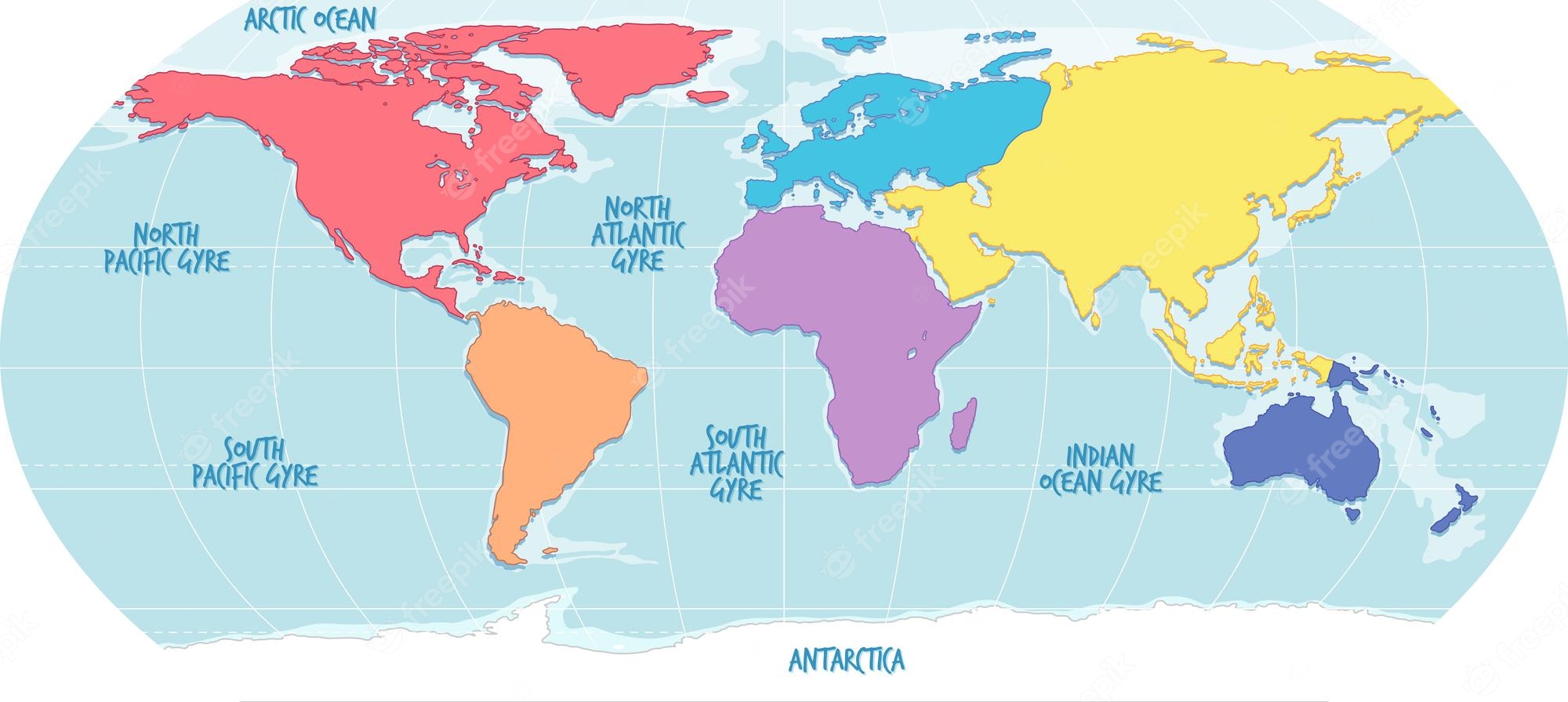 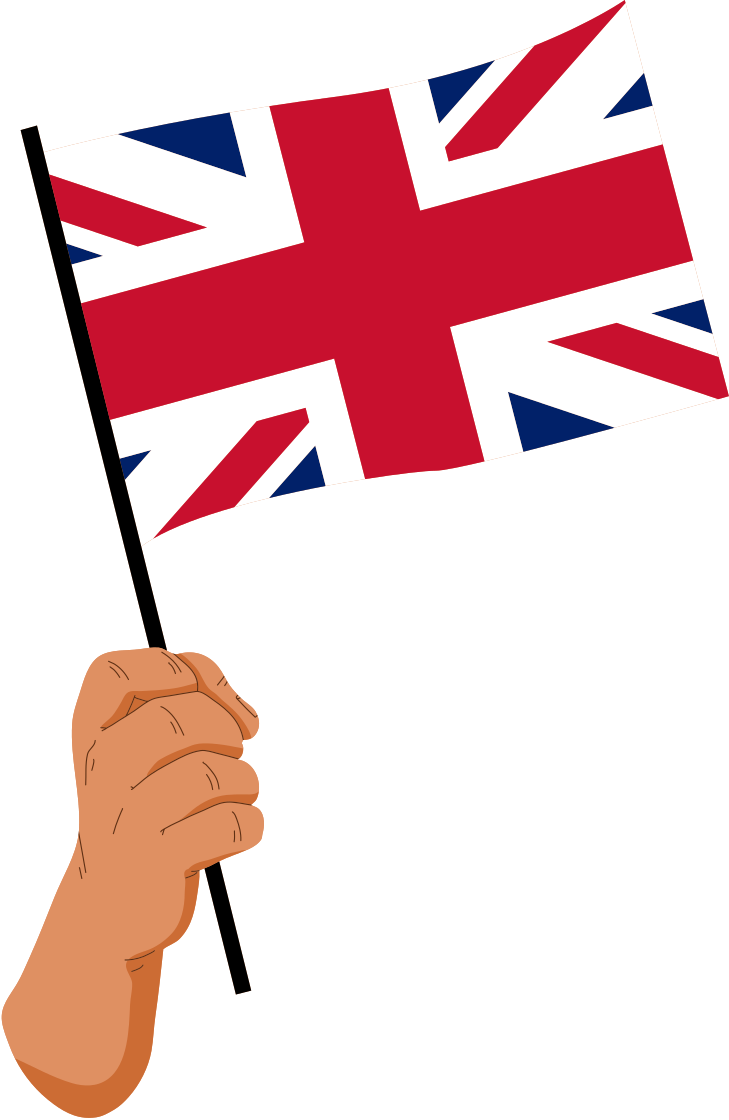 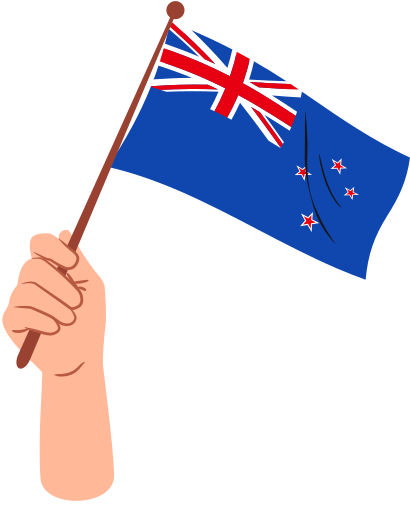 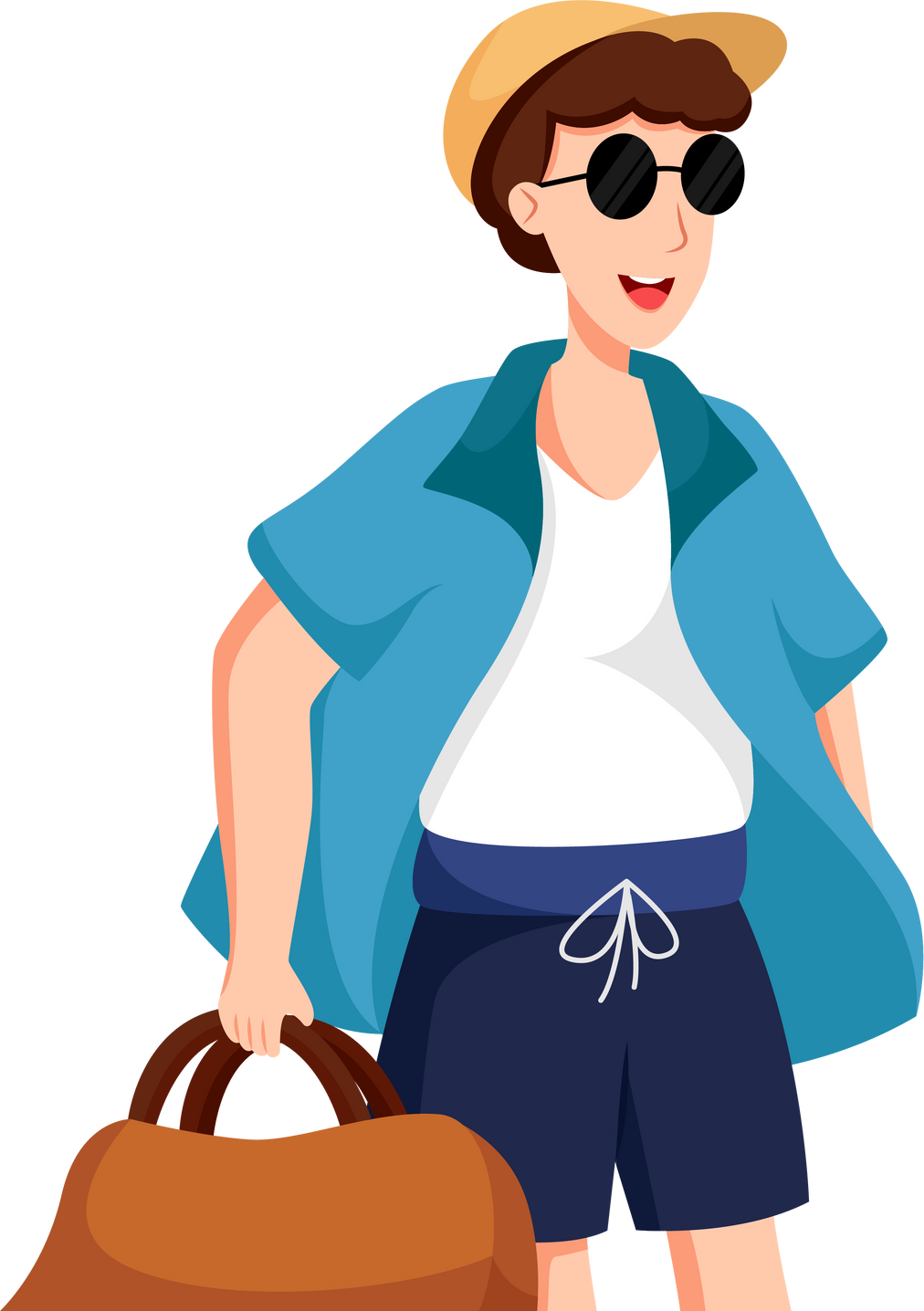 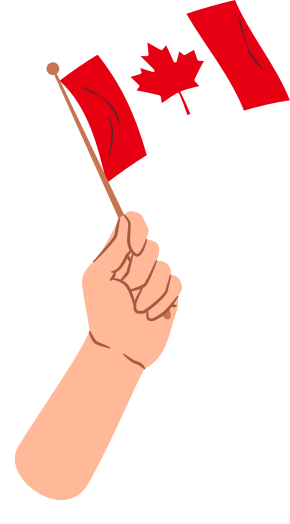 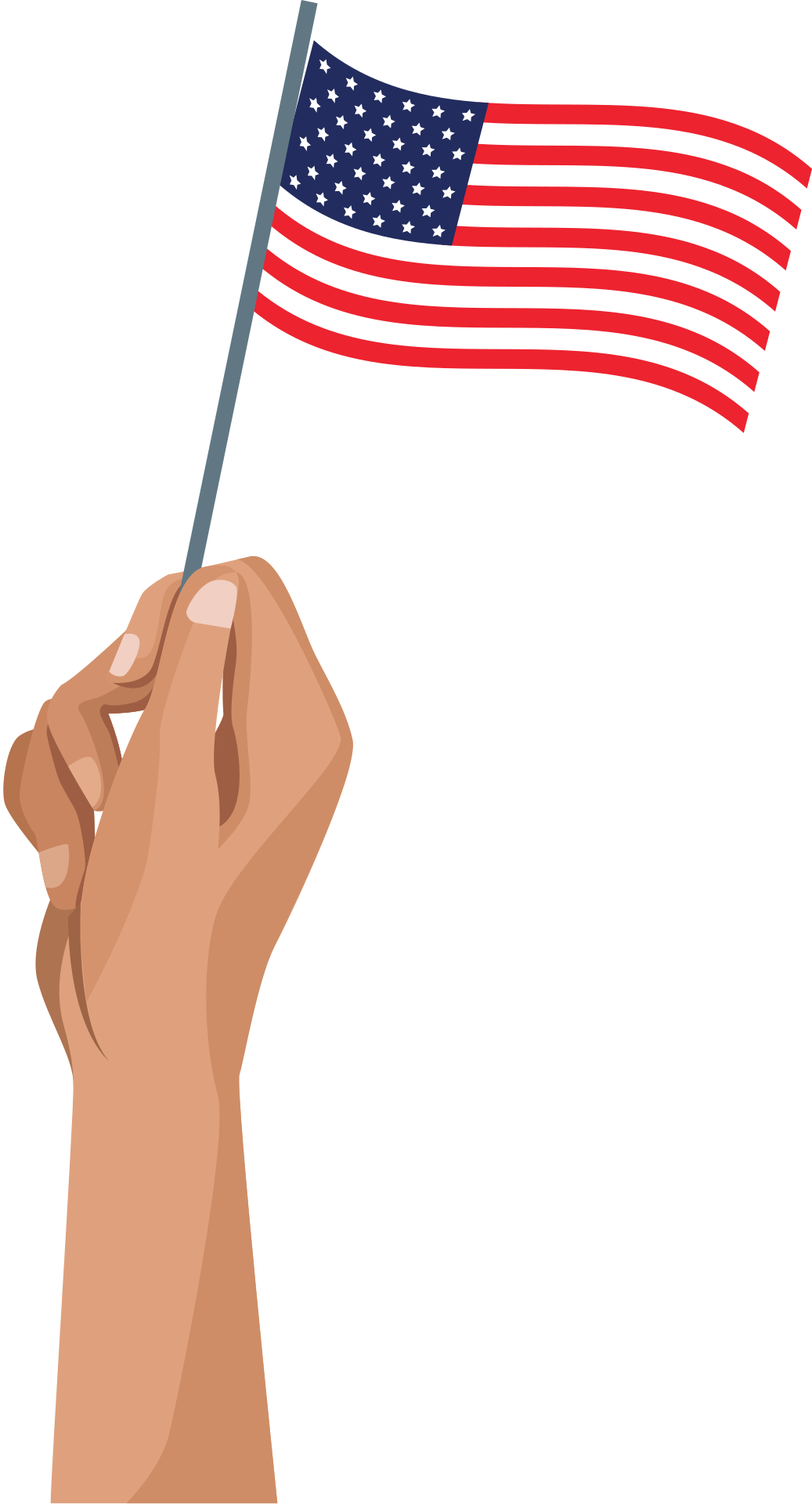 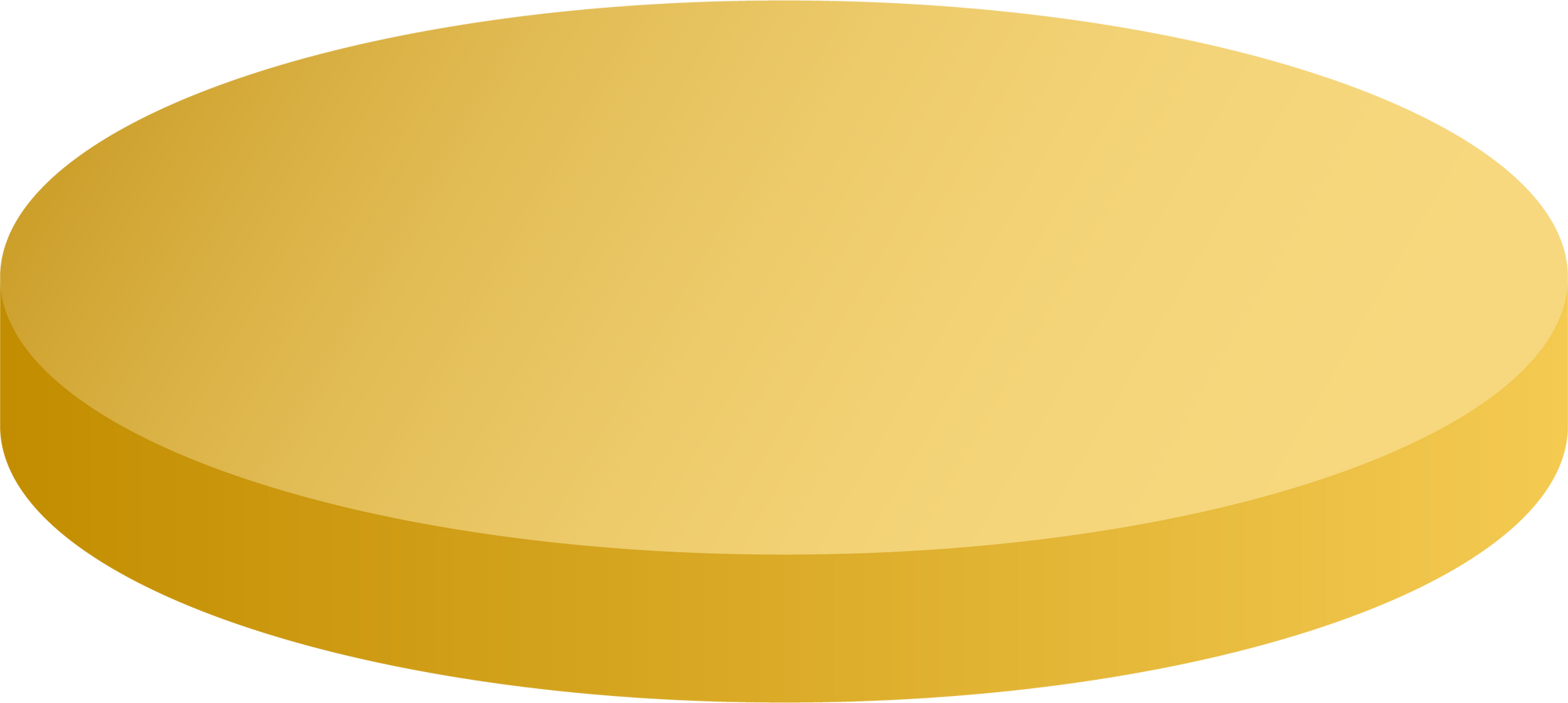 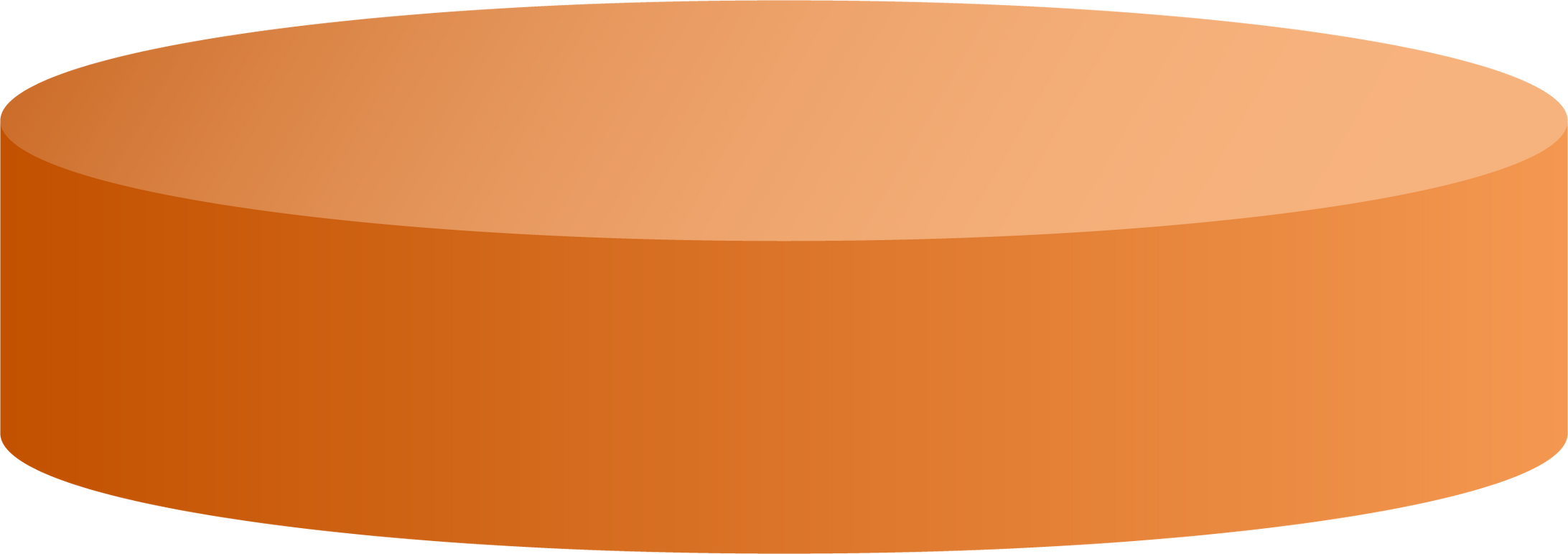 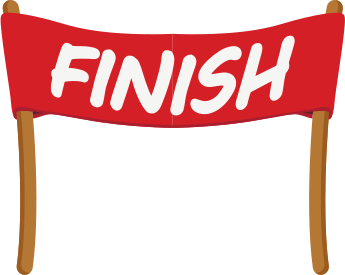 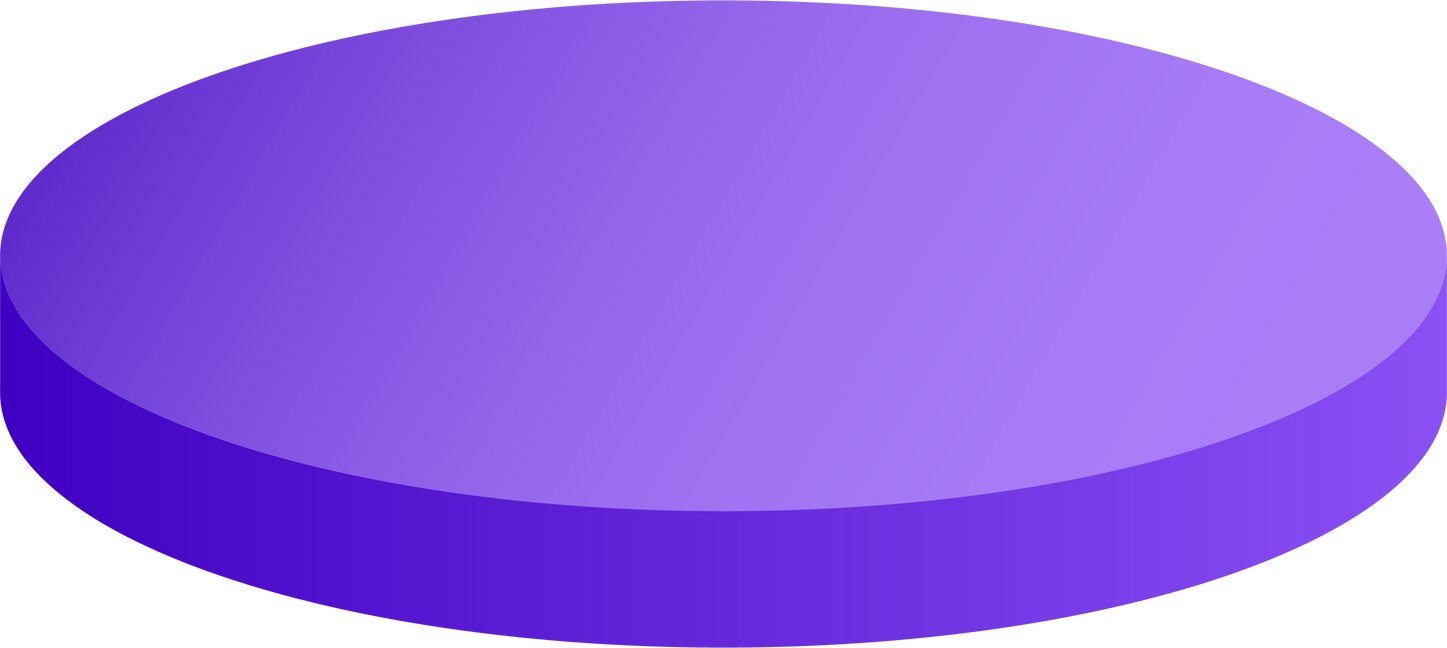 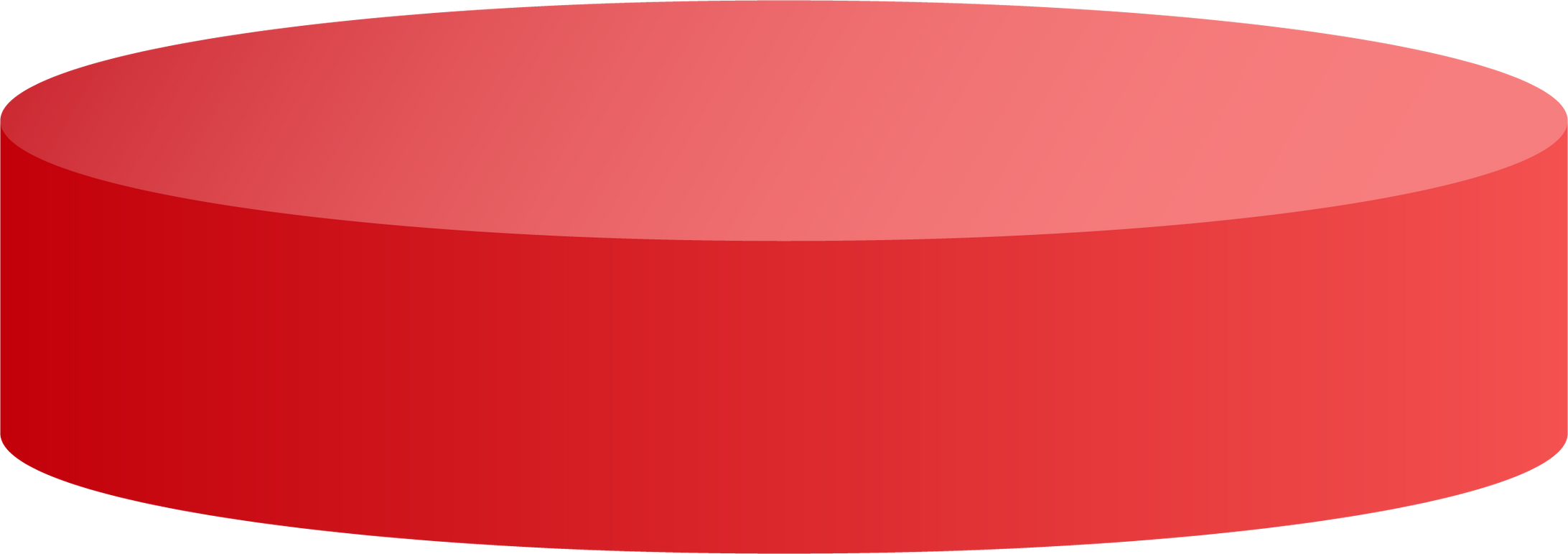 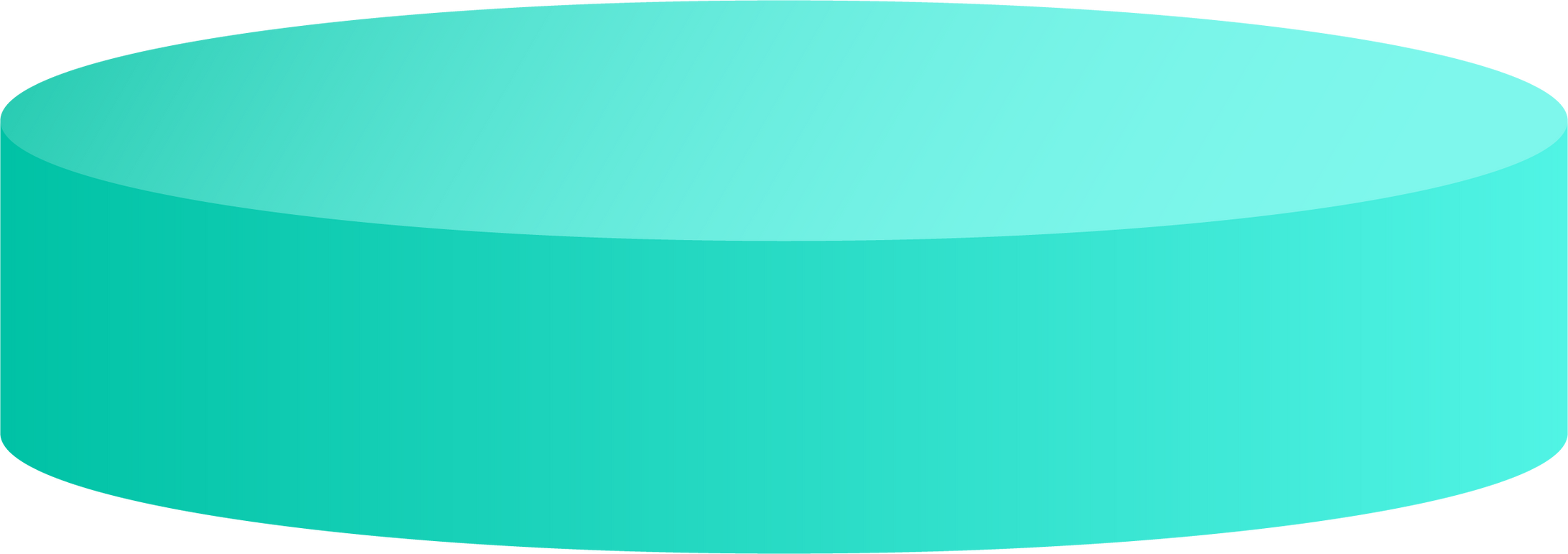 Complete the sentences with “a / an” or “the”
an
Can you give me __________ example of an English-speaking country?
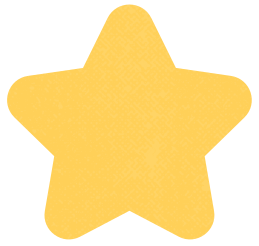 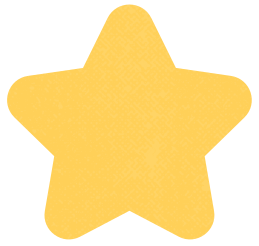 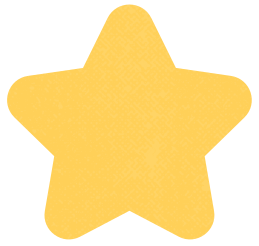 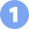 (pg 127) Check your answer.
the
1. Is Washington D.C __________ capital of the USA?2. Can you give me __________ example of an English-speaking country?3. The London Eye is __________ great attraction in London.4. Canada is __________ very cold country.5. I love __________ New Zealand’s countryside.
an
a
a
the
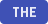 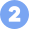 (pg 127) Put in "the" where necessary.
1. __________ Statue of Liberty is in __________ New York.2. __________ Scotland is a part of __________ UK.3. New Zealand consists of __________ North Island and __________ South Island.4. Disneyland in California is one of __________ biggest entertainment centres in the world.5. Bangkok is __________ most popular city for tourists in __________ Kingdom of Thailand.
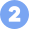 (pg 127) Check your answer.
The
x
1. __________ Statue of Liberty is in __________ New York.

2. __________ Scotland is a part of __________ UK.

3. New Zealand consists of __________ North Island and __________ South Island.
city
a specific noun
x
the
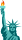 country
specific group of countries
the
the
island
island
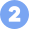 (pg 127) Check your answer.
the
4. Disneyland in California is one of __________ biggest entertainment centres in the world.
5. Bangkok is __________ most popular city for tourists in __________ Kingdom of Thailand.
superlative
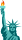 the
superlative
the
a specific country with a unique name
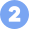 (pg 127) Check your answer.
the
4. Disneyland in California is one of __________ biggest entertainment centres in the world.
5. Bangkok is __________ most popular city for tourists in __________ Kingdom of Thailand.
superlative
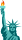 the
superlative
the
a specific country with a unique name
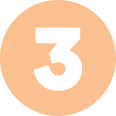 Guess the famous people
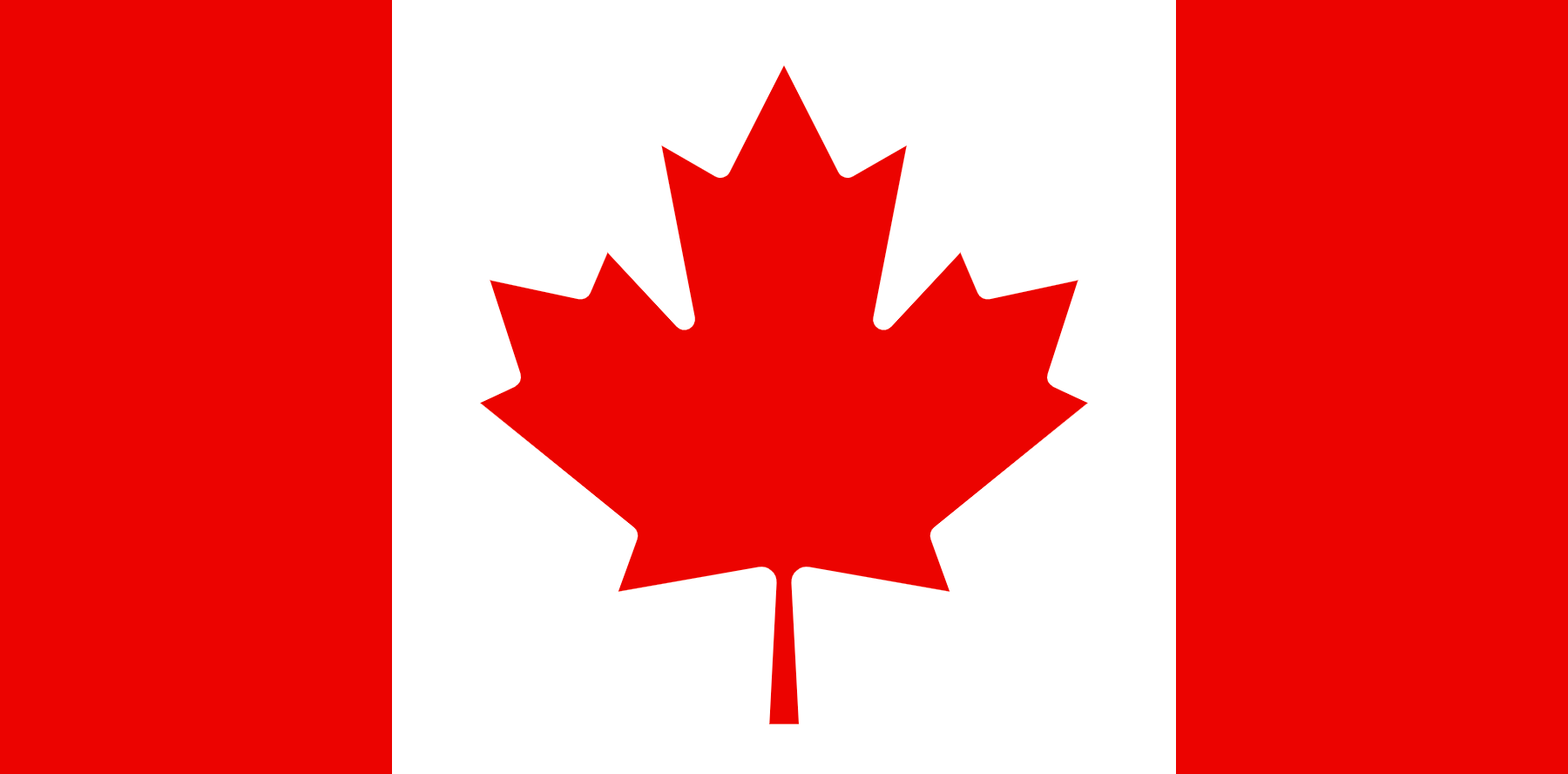 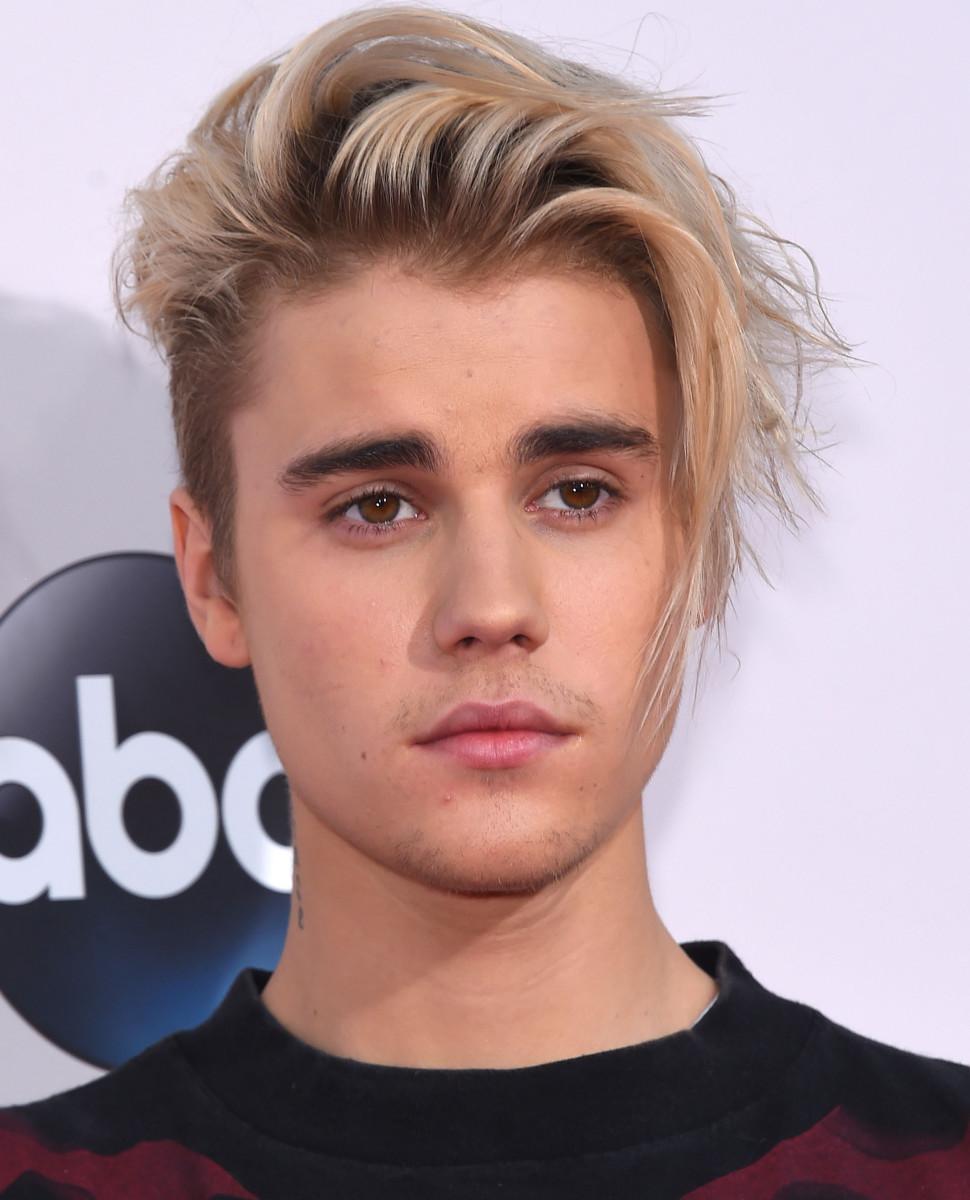 Canada
A Canadian
Canadians
plural
singular
Justin Bieber
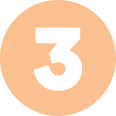 Guess the famous people
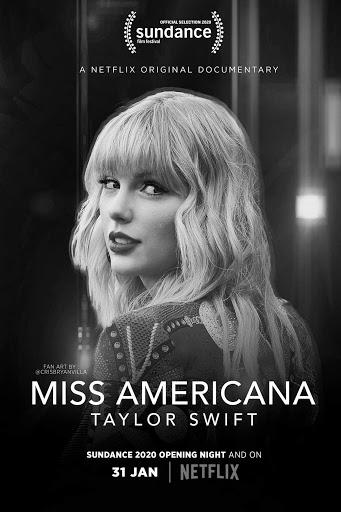 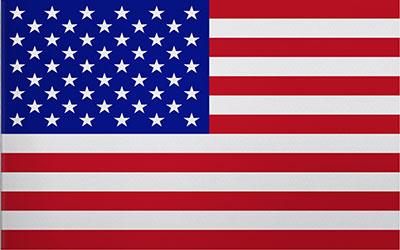 The USA
Americans
An American
plural
singular
Taylor Swift
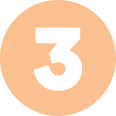 Guess the famous people
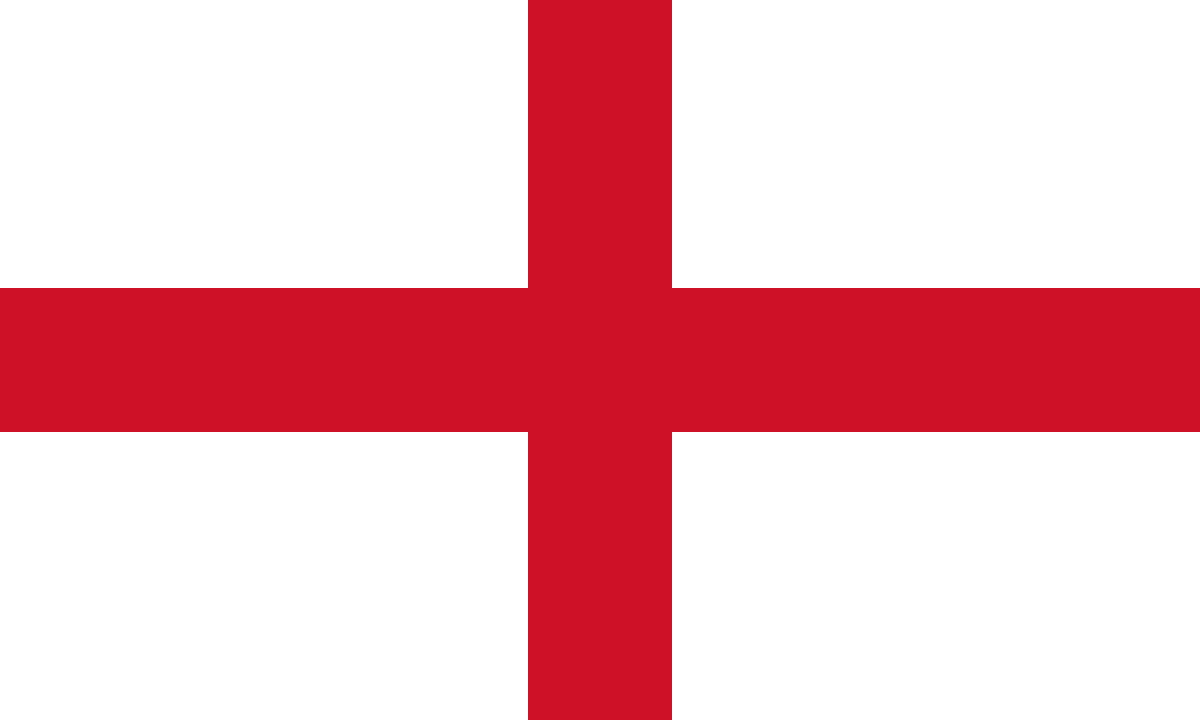 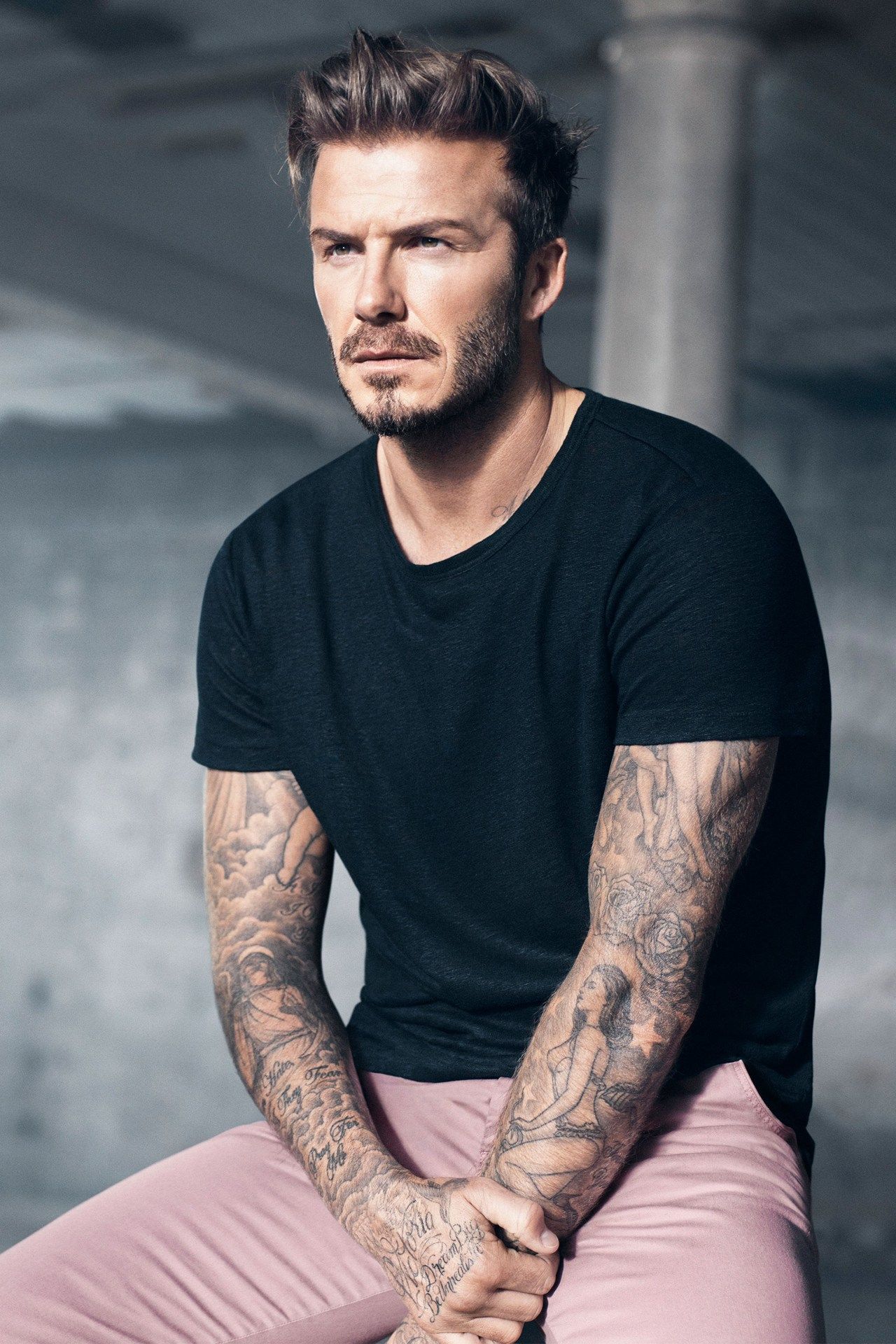 England
the English
An English man
plural
singular
David Beckham
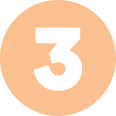 Guess the famous people
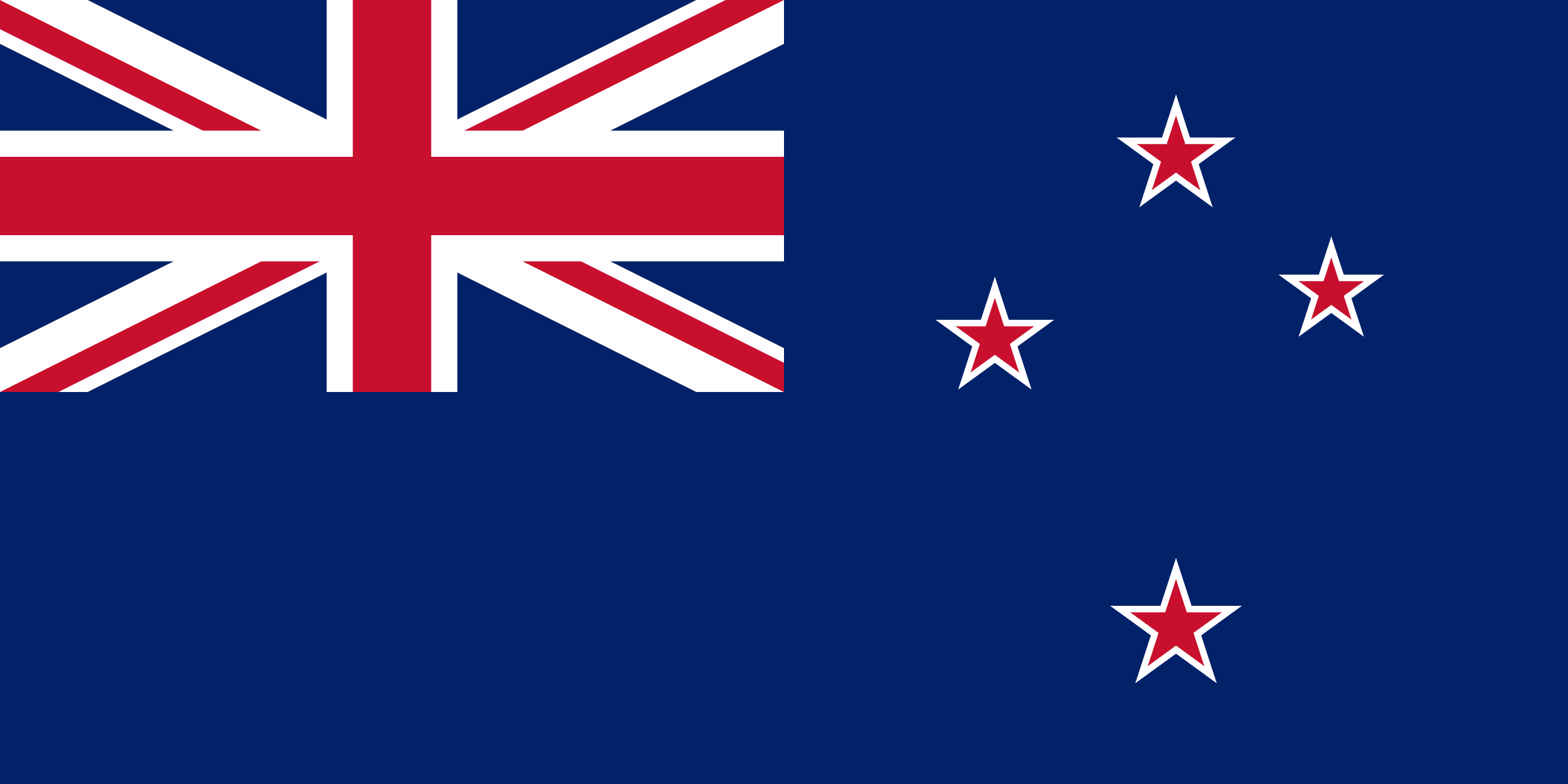 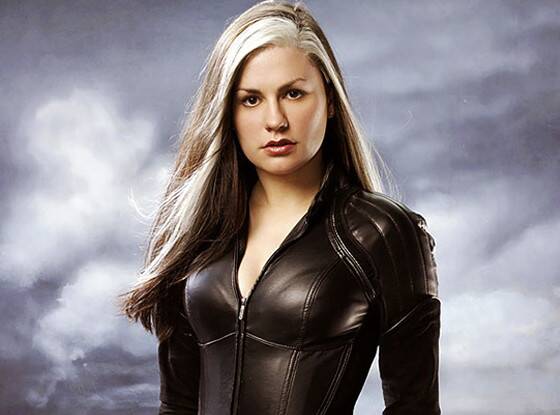 New Zealand
New Zealanders
A New Zealander
singular
Anna Paquin
plural
(pg 127) Complete the sentences with “a / an”, or “the”
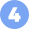 1. The man sitting next to her is ____________ Englishman.2. ____________ River Thames runs through London.3. Here is ____________ map of the city of Edinburgh.4. What is ____________ most popular sport in Canada?5. We want to visit ____________ attraction in Sydney.6. ____________ Statue of Liberty was a present from France.
(pg 127) Complete the sentences with “a / an”, or “the”
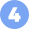 an
1. The man sitting next to her is ____________ Englishman.
2. ____________ River Thames runs through London.
3. Here is ____________ map of the city of Edinburgh.
singular
The
river
the
thing
(pg 127) Complete the sentences with “a / an”, or “the”
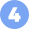 the
4. What is ____________ most popular sport in Canada?
5. We want to visit ____________ attraction in Sydney.
6. ____________ Statue of Liberty was a present from France.
superlative
an
thing
The
a specific noun
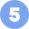 (pg 127). Tick if the underlined articles are correct.
 If they aren’t, write the correct ones in the space provided.
1. ‘What do you call a person from England?’ - The Englishman. 
2. Edinburgh is a capital city of Scotland. 
3. Queenstown is a amazingly beautiful town. 
4. Are ancient castles an attraction of Scotland? 
5. Where can you see a red telephone box?
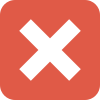 A
singular
Edinburgh is the capital city of Scotland.
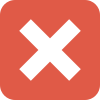 a specific city
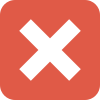 Queenstown is an amazingly beautiful town.
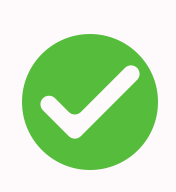 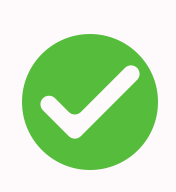 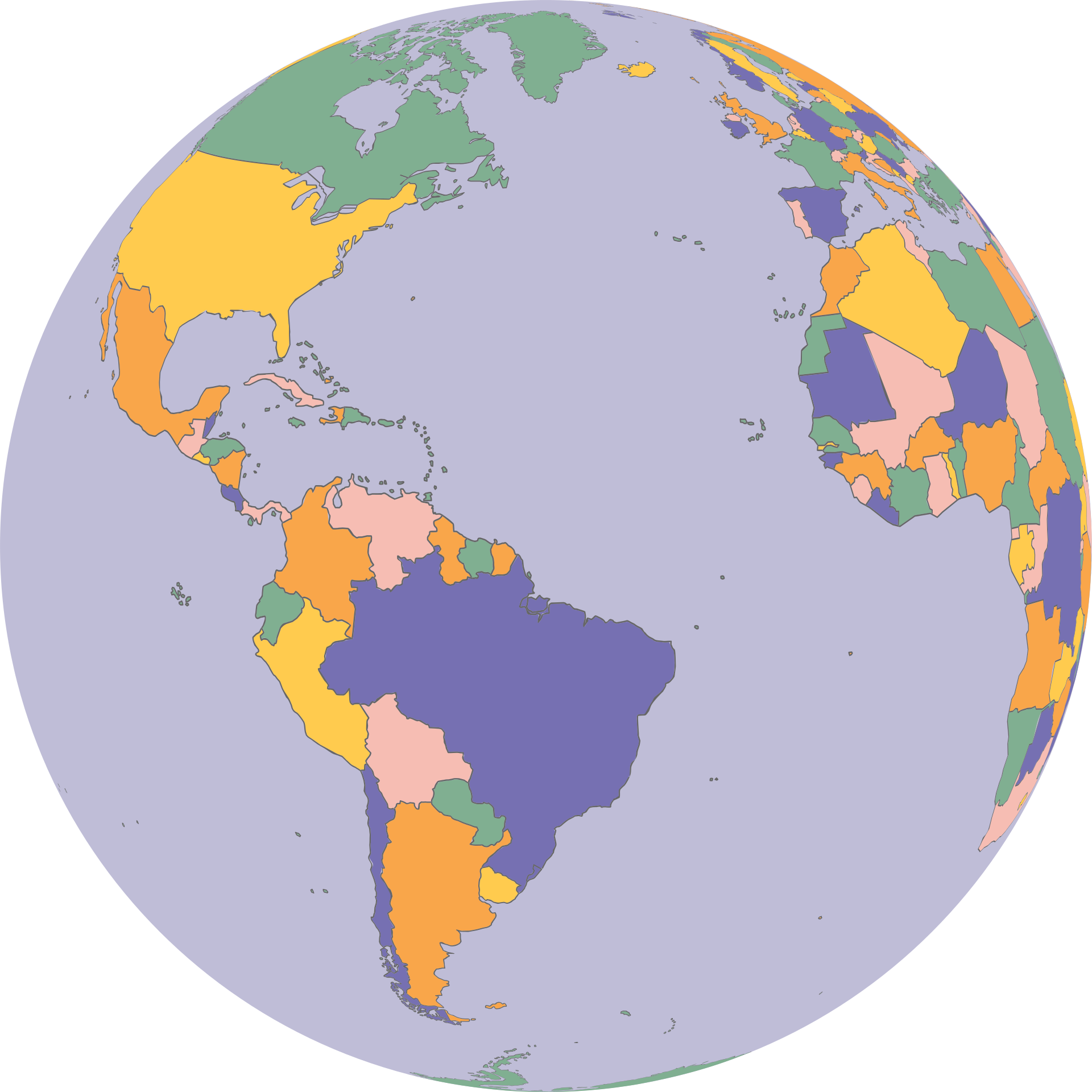 Thank You 
for watching!
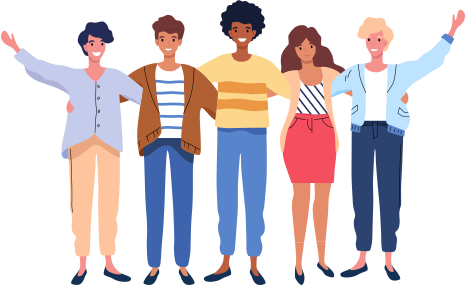 FREE RESOURCE PAGE
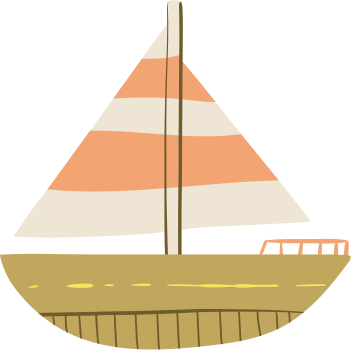 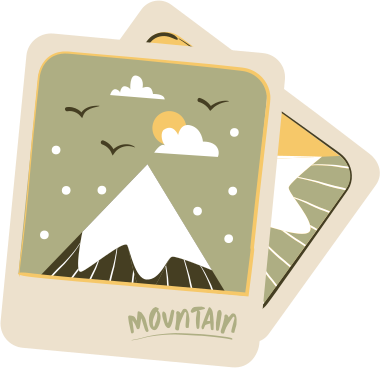 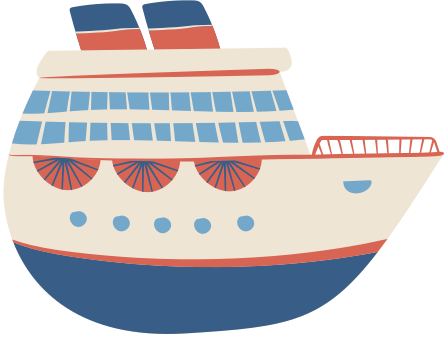 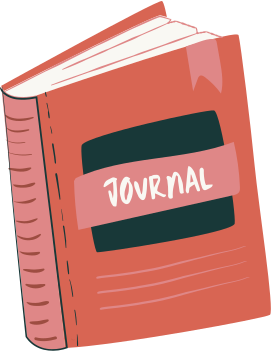 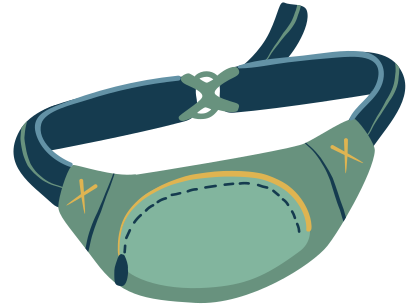 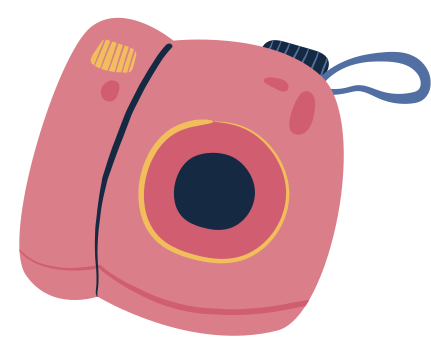 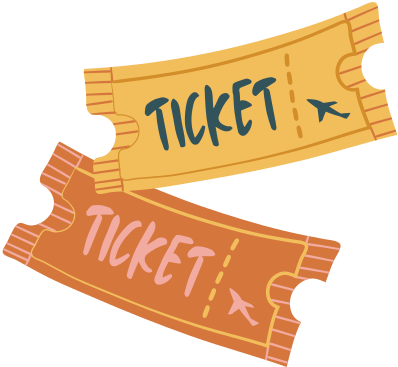 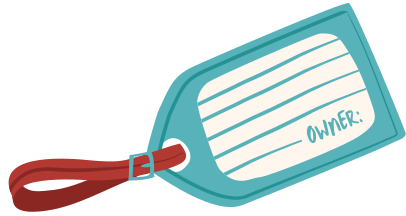 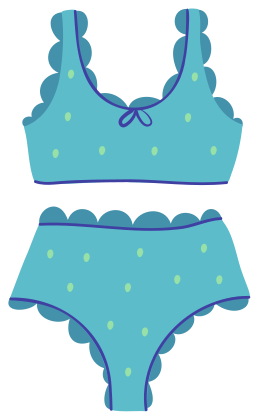 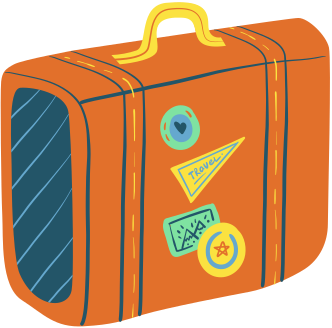 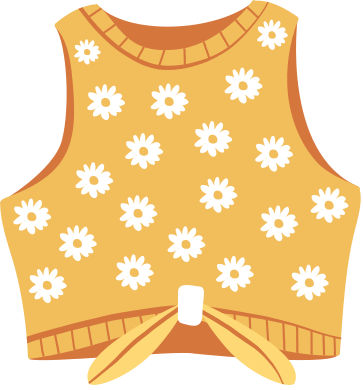 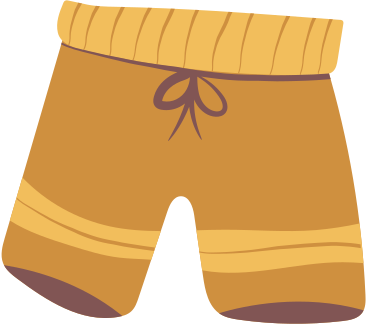 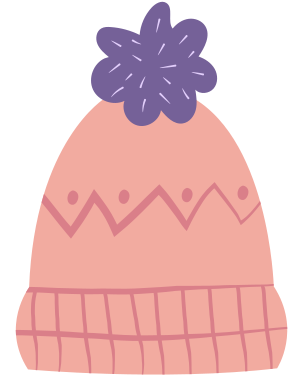 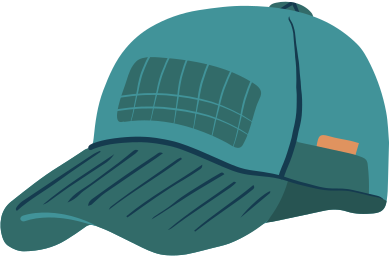 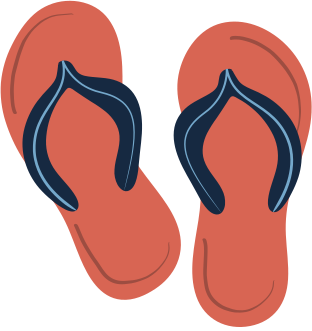 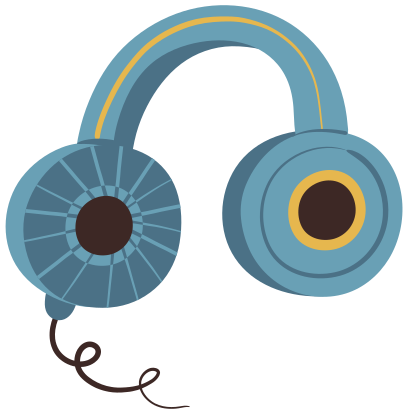 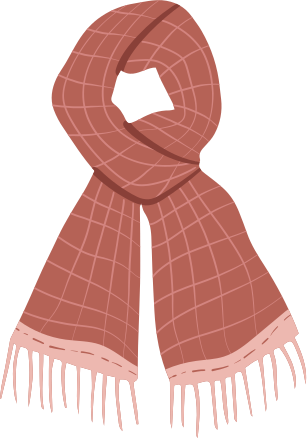 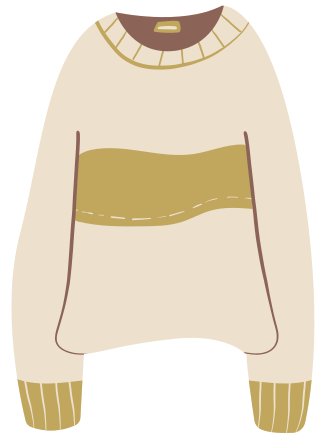 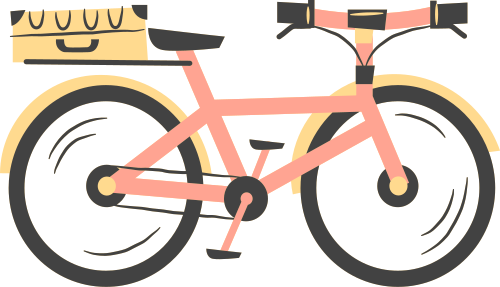 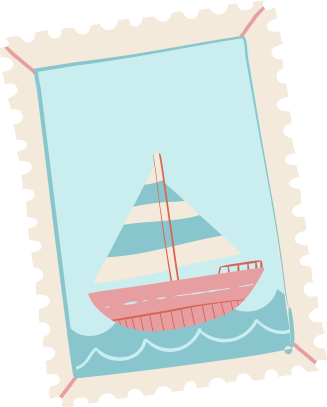 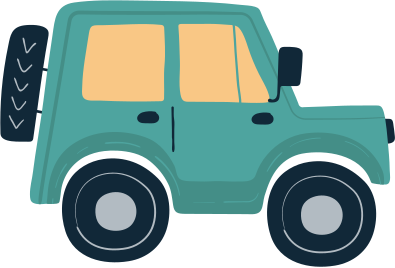 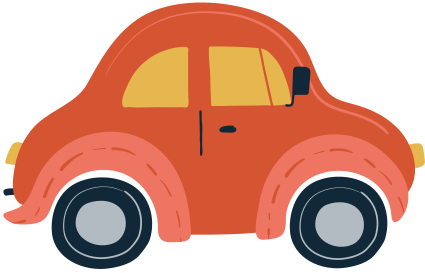 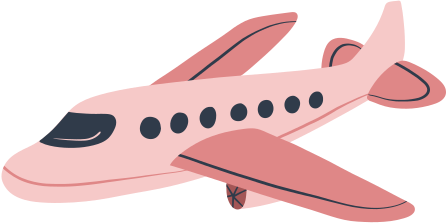 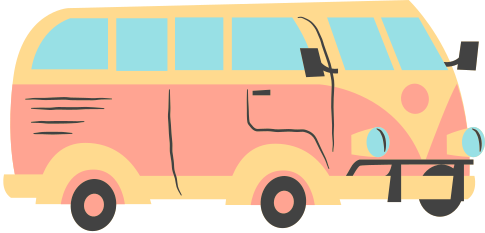 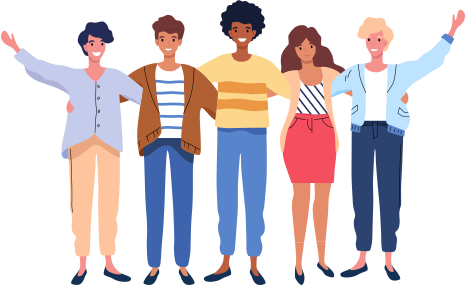 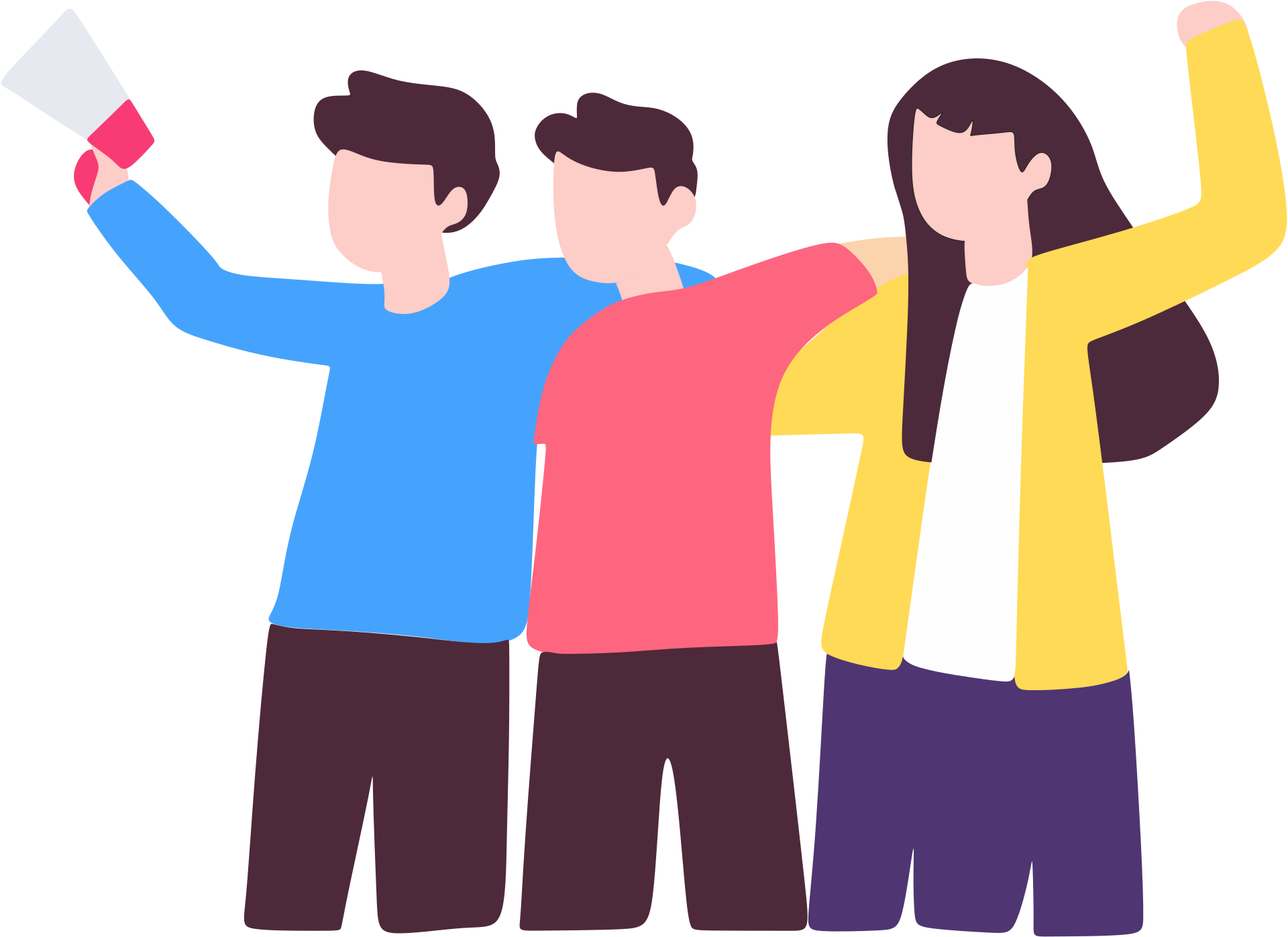 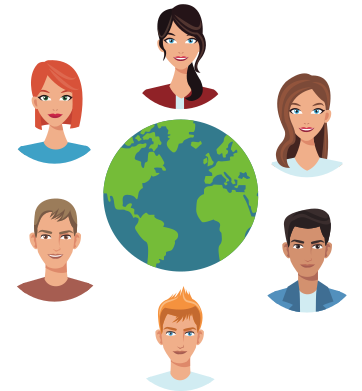 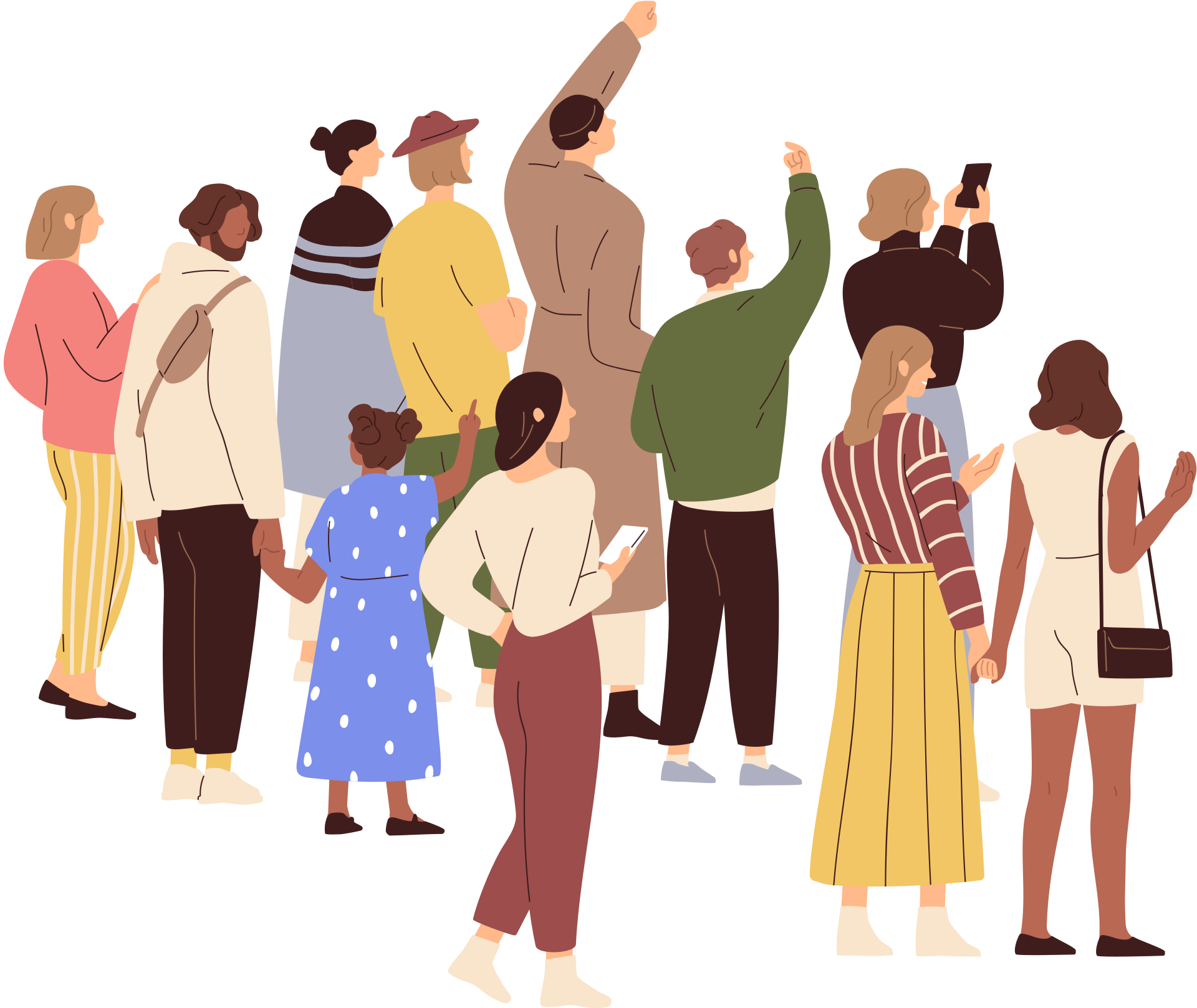 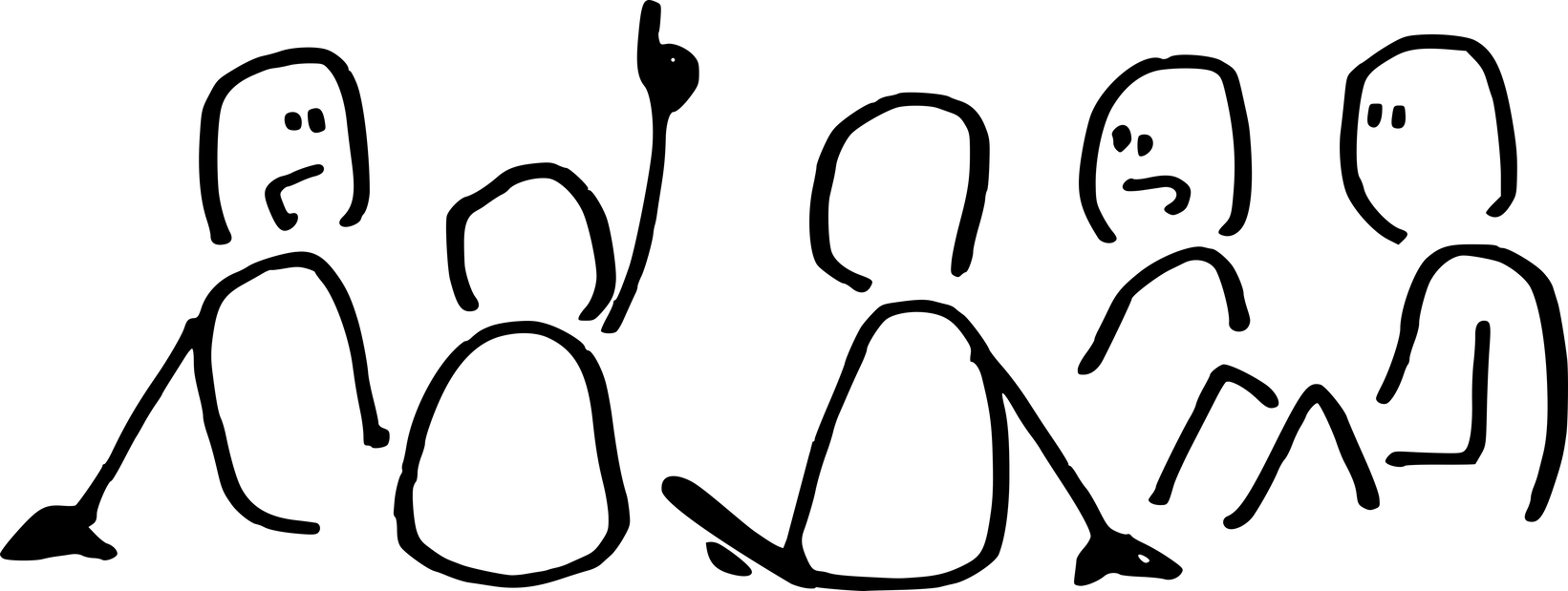 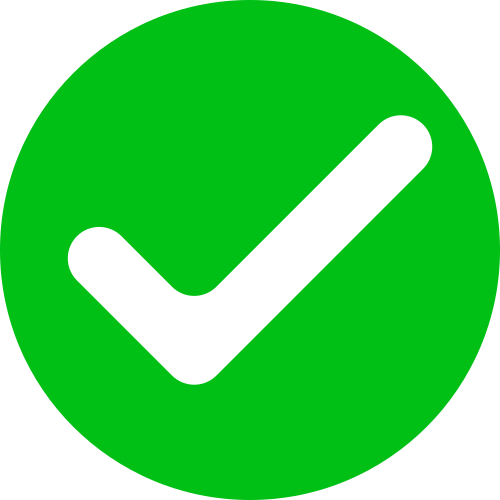 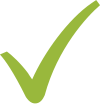 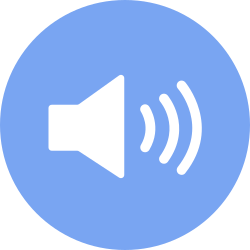 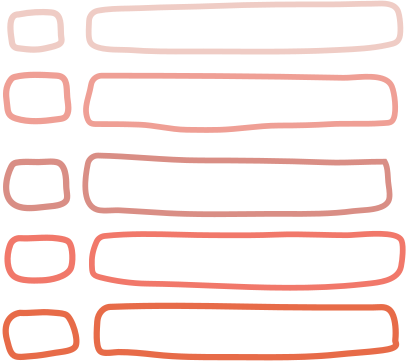 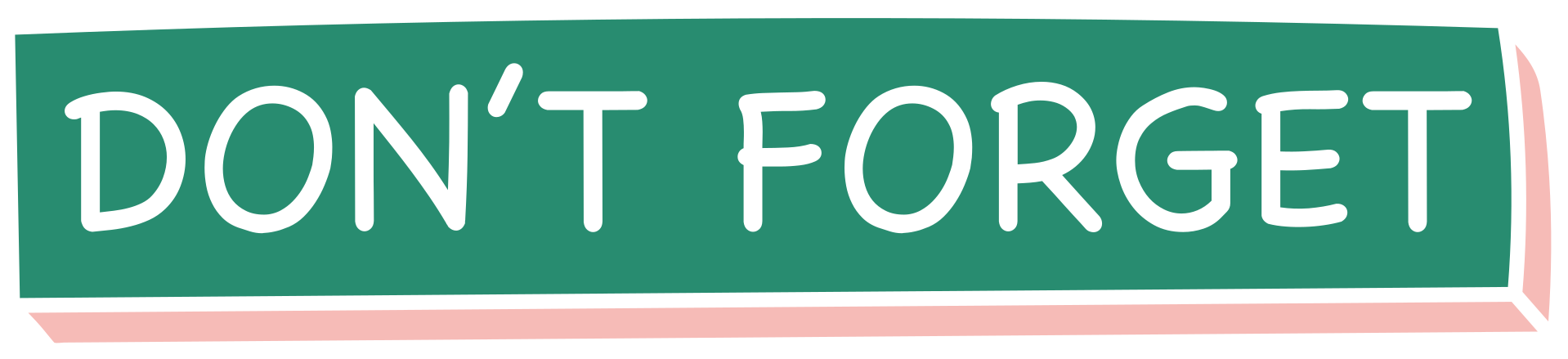 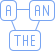 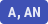 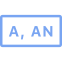 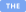 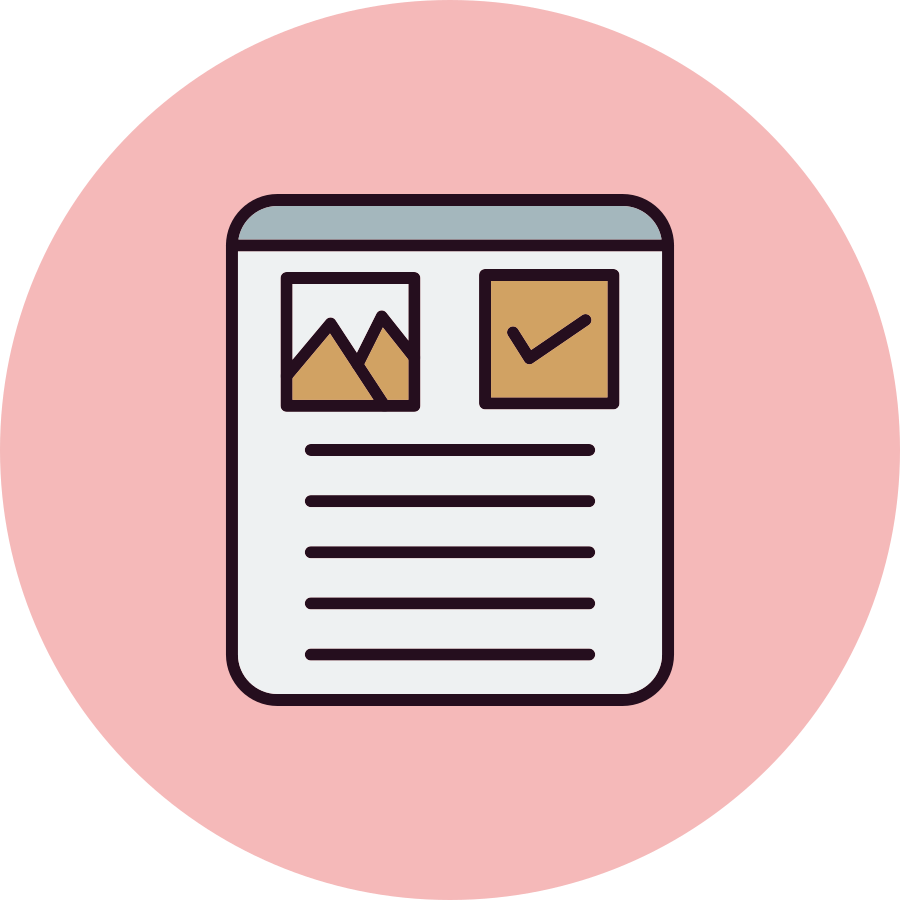 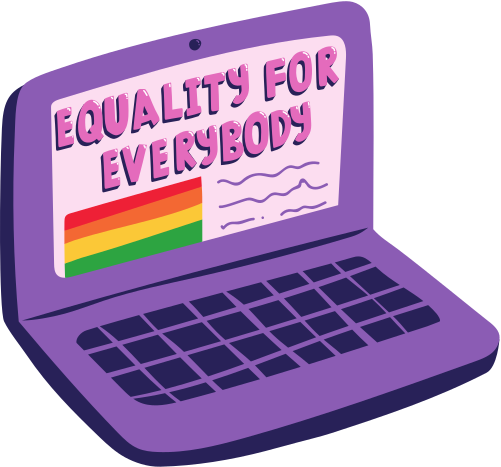 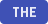 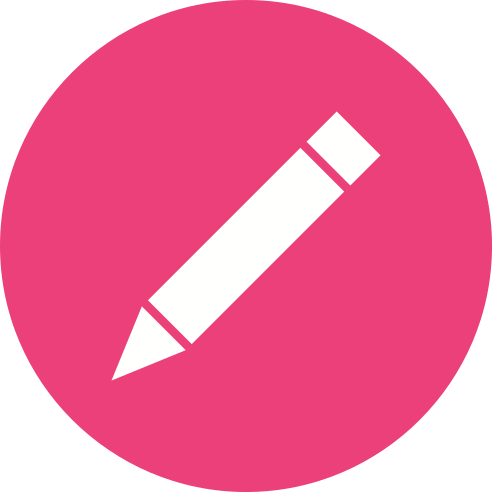 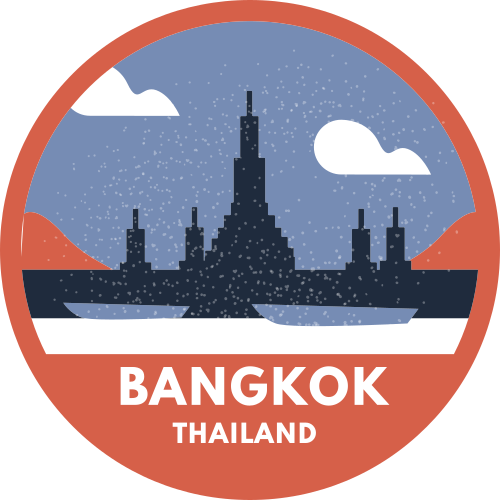 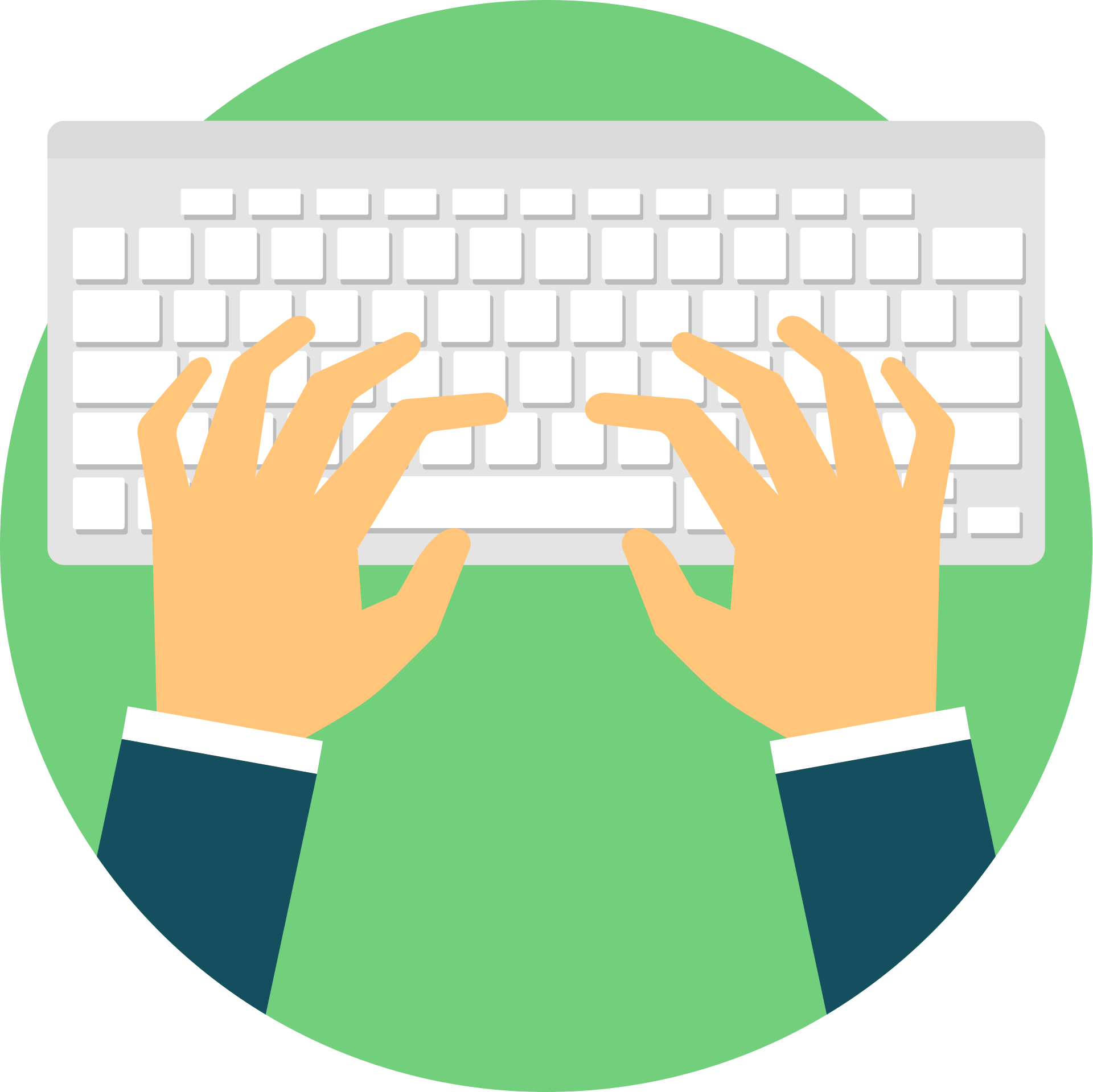 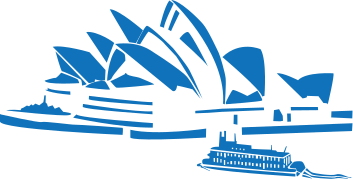 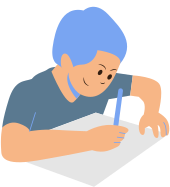 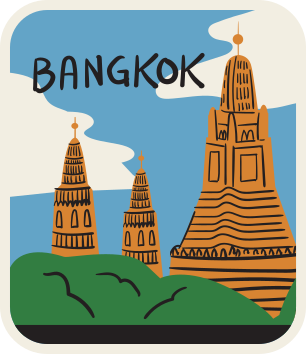 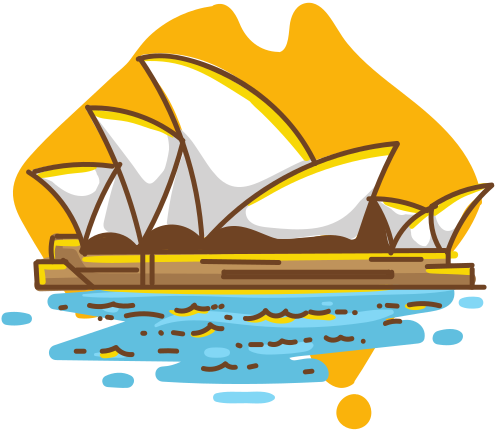 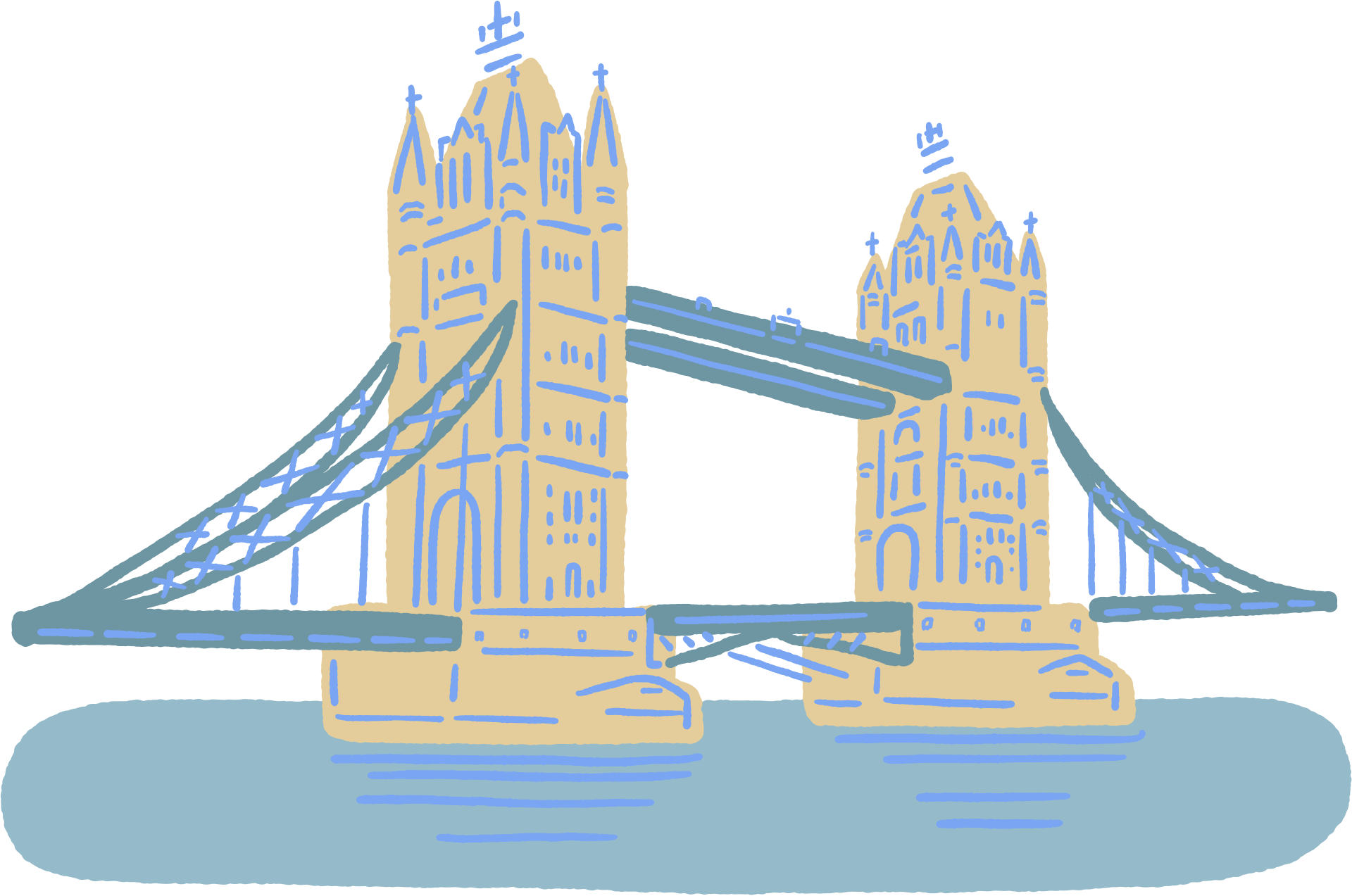 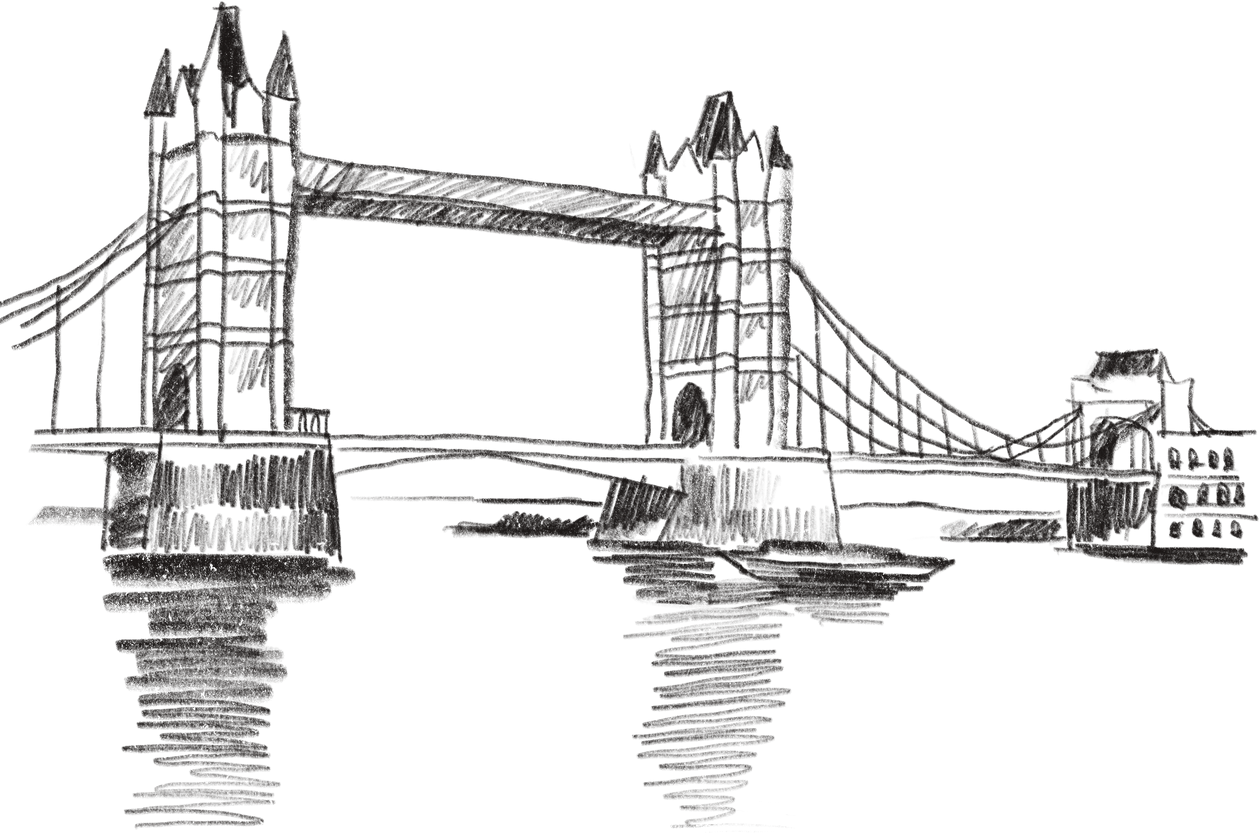 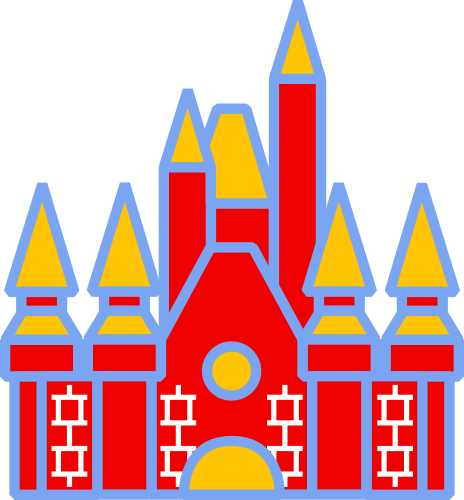 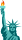 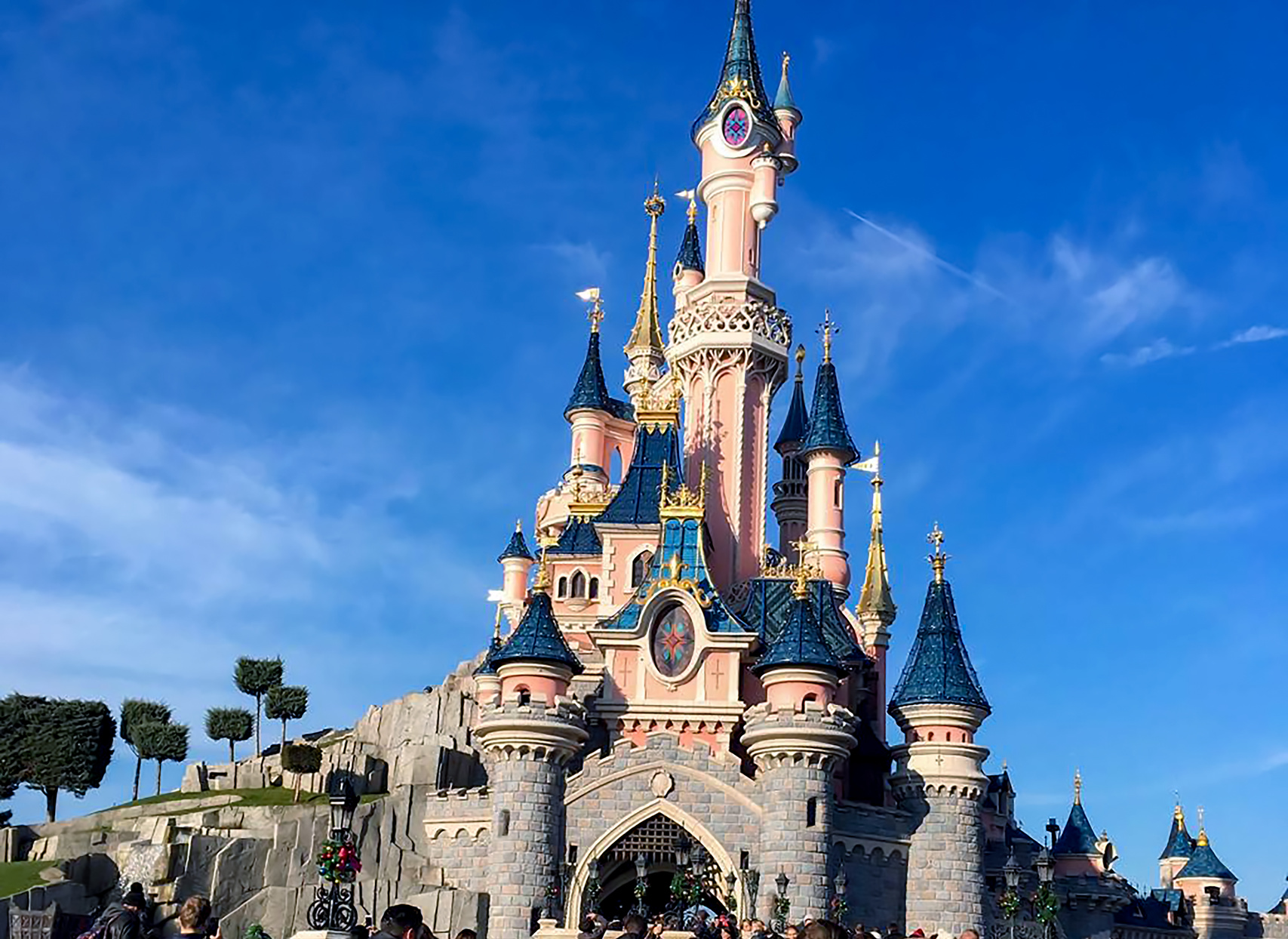 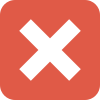 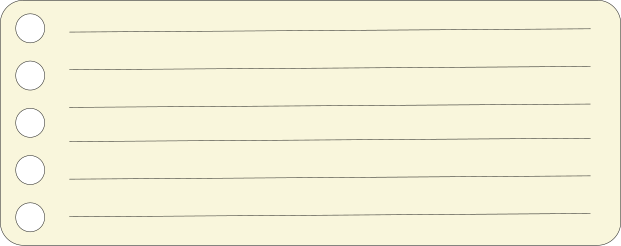 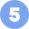 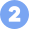 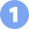 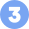 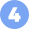